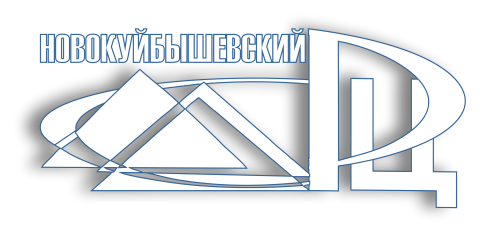 Этапы внедрения МСОКО 
на уровне 
ОО и муниципалитета
Корнеева Елена Николаевна (enk-77@mail.ru)
ГБУ ДПО «Новокуйбышевский ресурсный центр»
06.05.2019
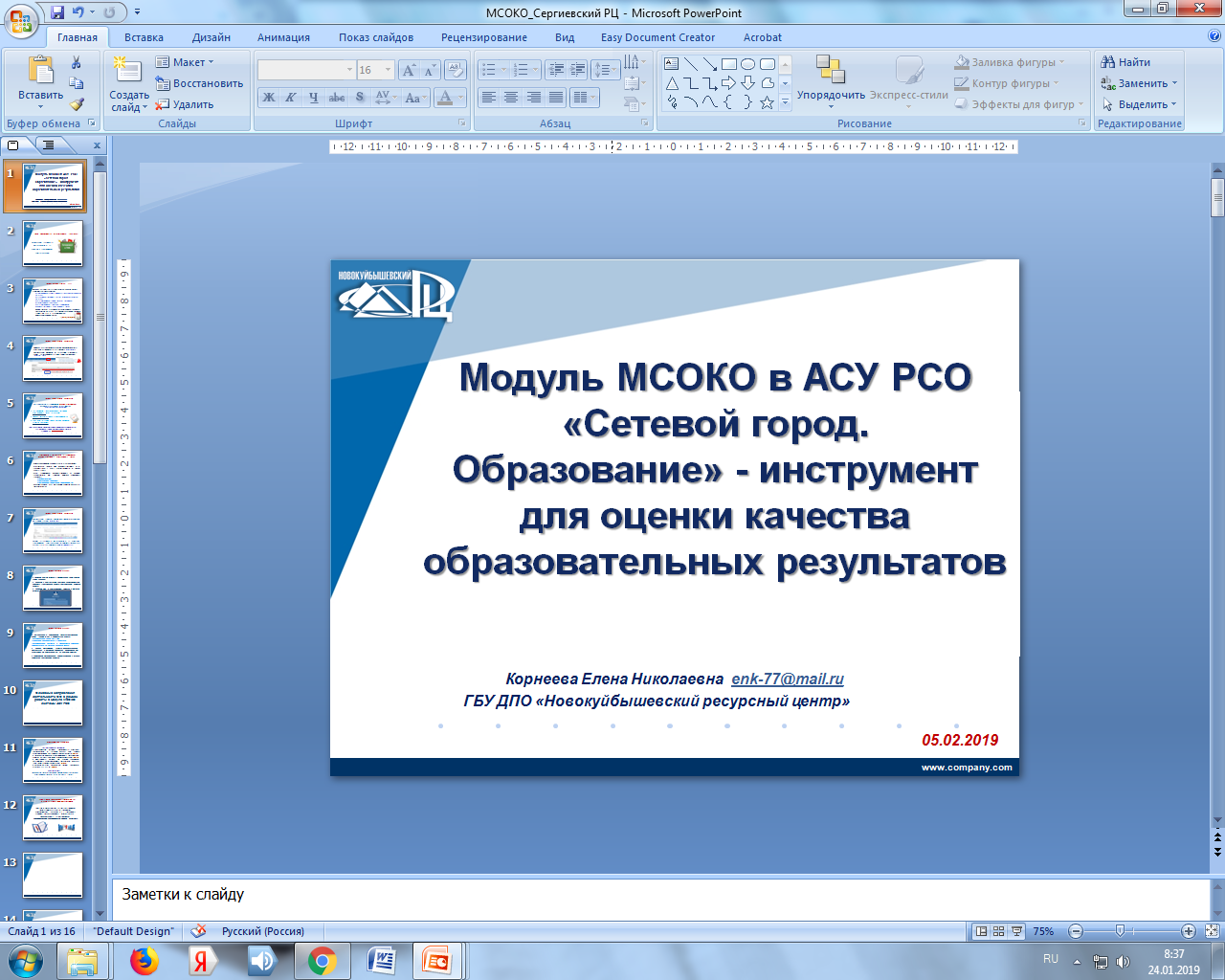 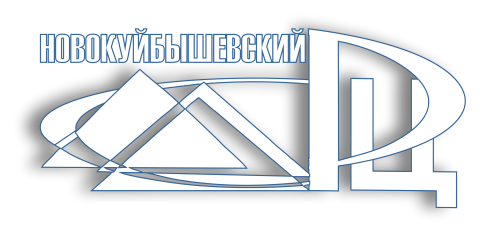 Федеральный закон «Об образовании в Российской Федерации»
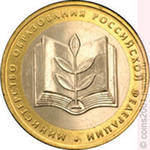 В соответствии со ст. 2. 273-ФЗ 
«качество образования - комплексная характеристика образовательной деятельности и подготовки обучающегося, выражающая степень их соответствия федеральным государственным образовательным стандартам, образовательным стандартам, федеральным государственным требованиям и (или) потребностям физического или юридического лица, в интересах которого осуществляется образовательная деятельность, в том числе степень достижения планируемых результатов образовательной программы»
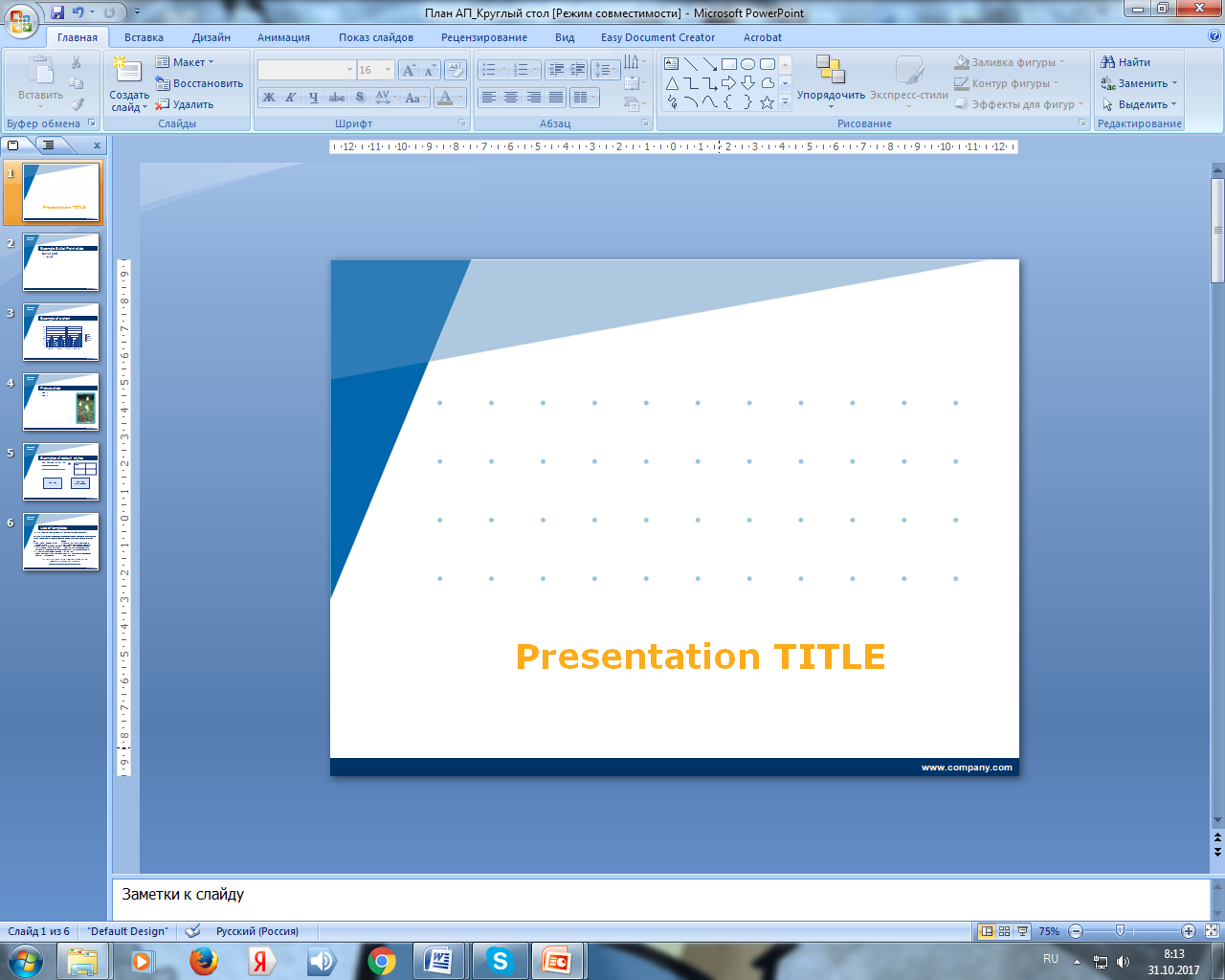 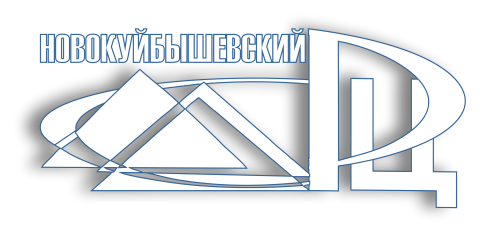 Профессиональный стандарт педагога
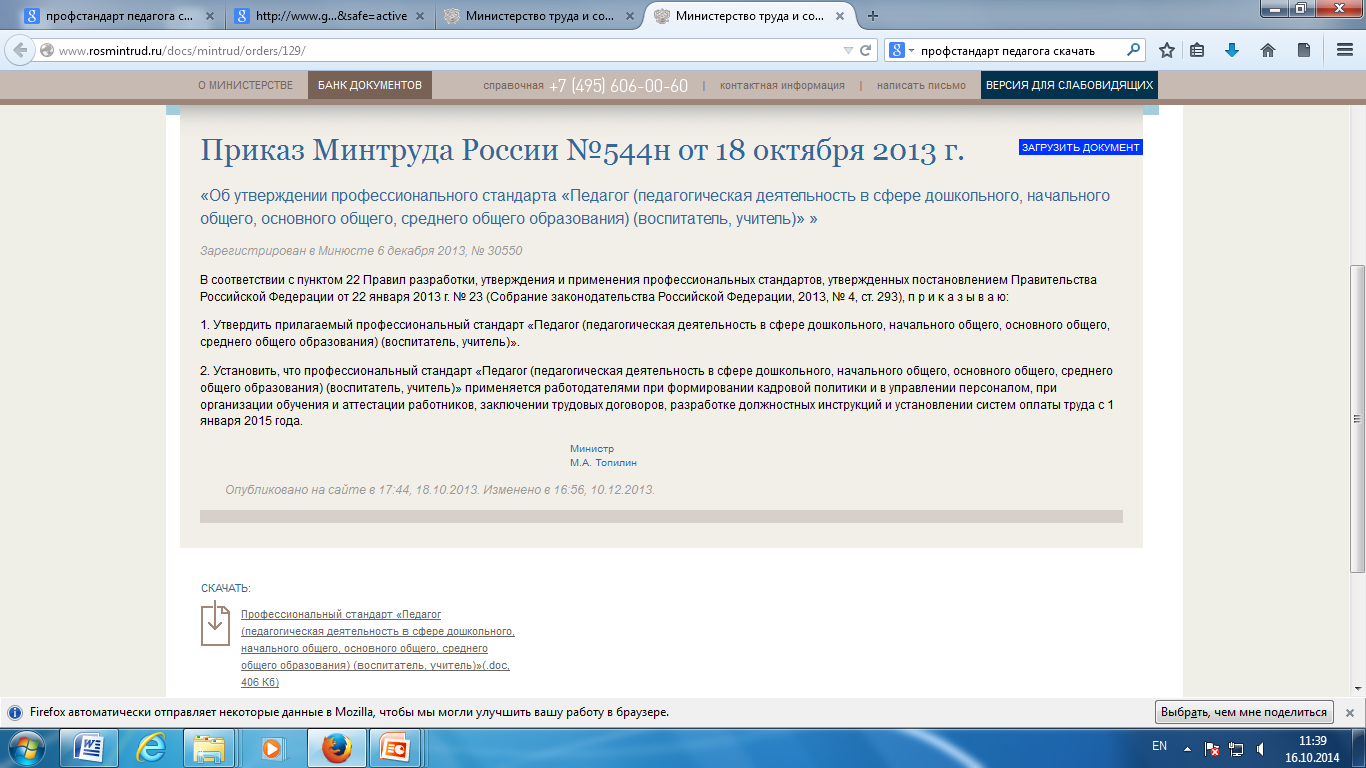 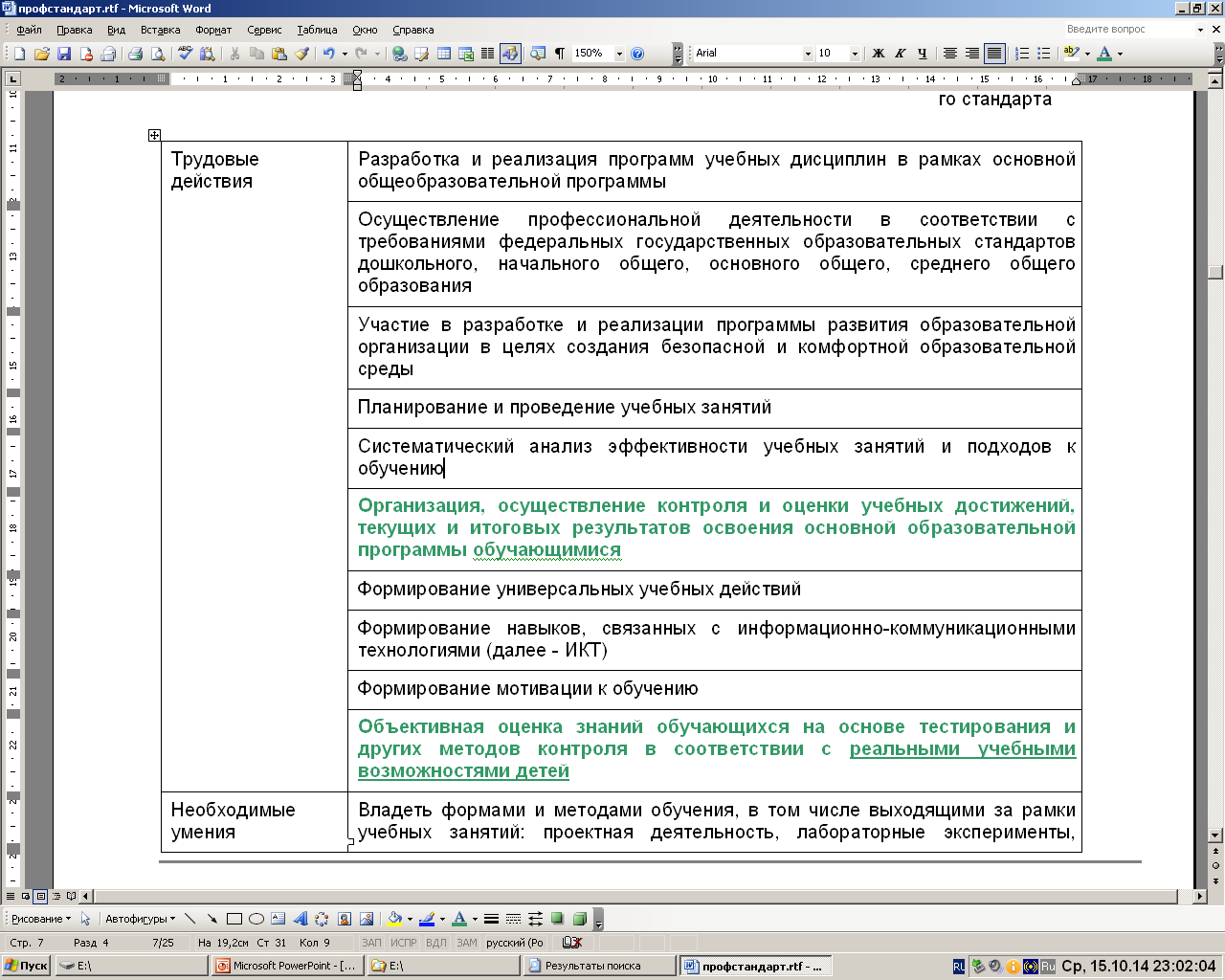 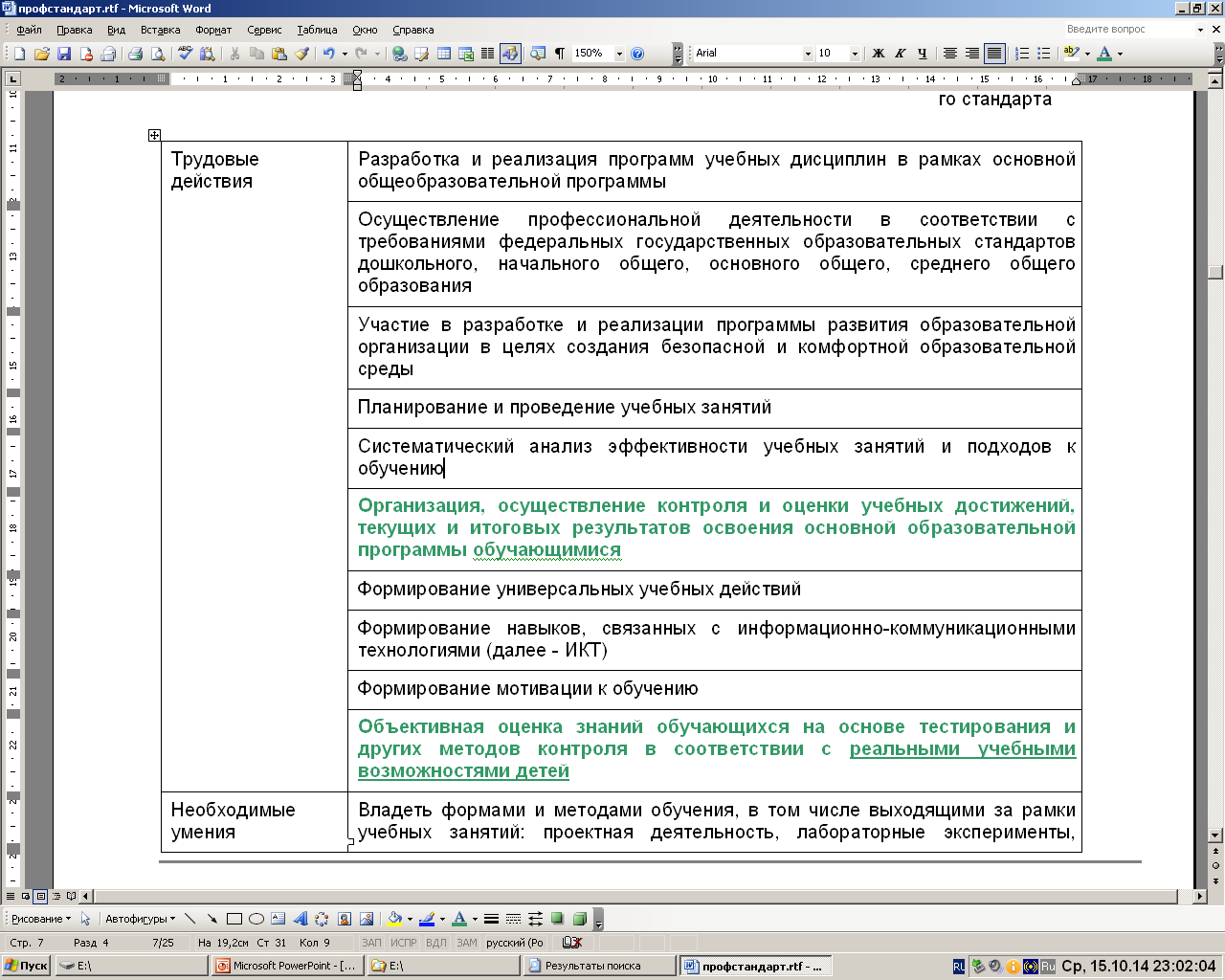 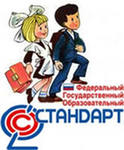 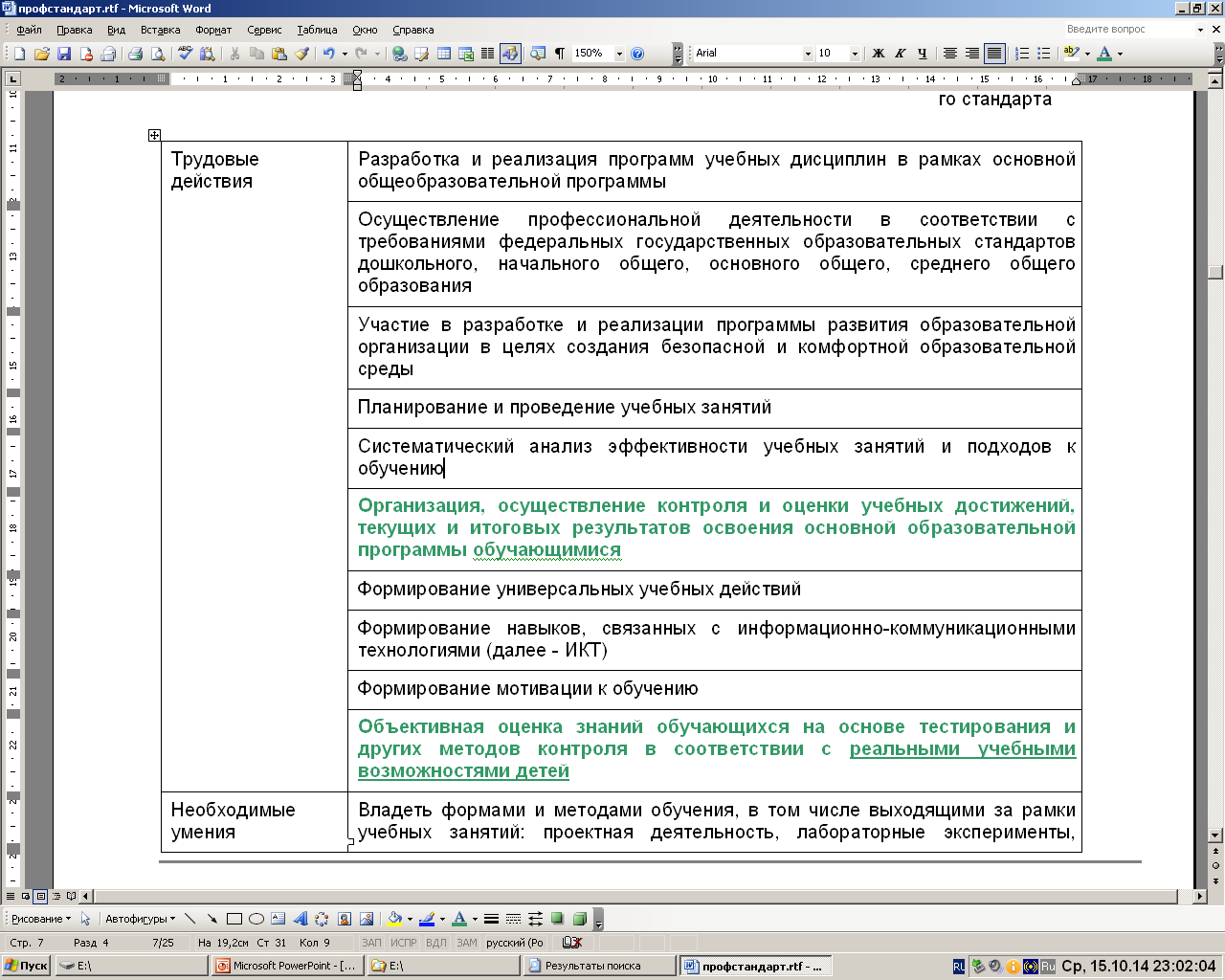 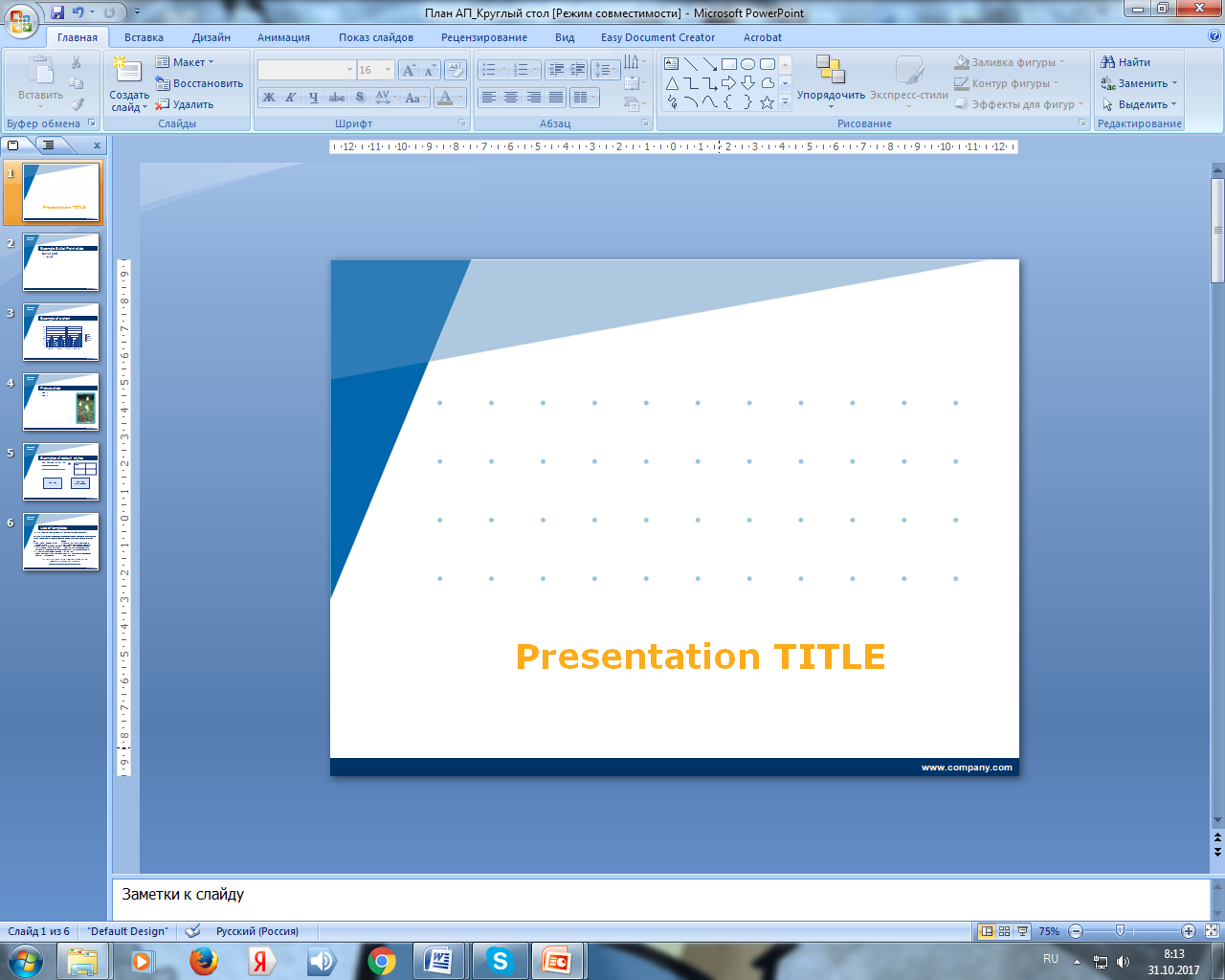 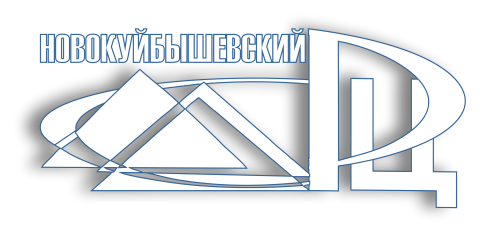 Ориентация образовательного процесса на реализацию и достижение планируемых результатов обучения
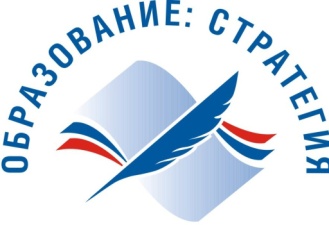 Оценка - один из ведущих элементов всей конструкции образовательного стандарта. 
Как внешняя, так и внутренняя оценка должна строиться на критериальной основе, адекватно отражающей основные требования стандарта к результатам образования на данной ступени обучения. 
Система оценки качества должна иметь открытый, оперативный, прозрачный характер и должна отражать не только количественный, но и содержательный (качественный) аспект.
Система оценивания должна быть естественным образом «встроенной» в образовательный процесс.
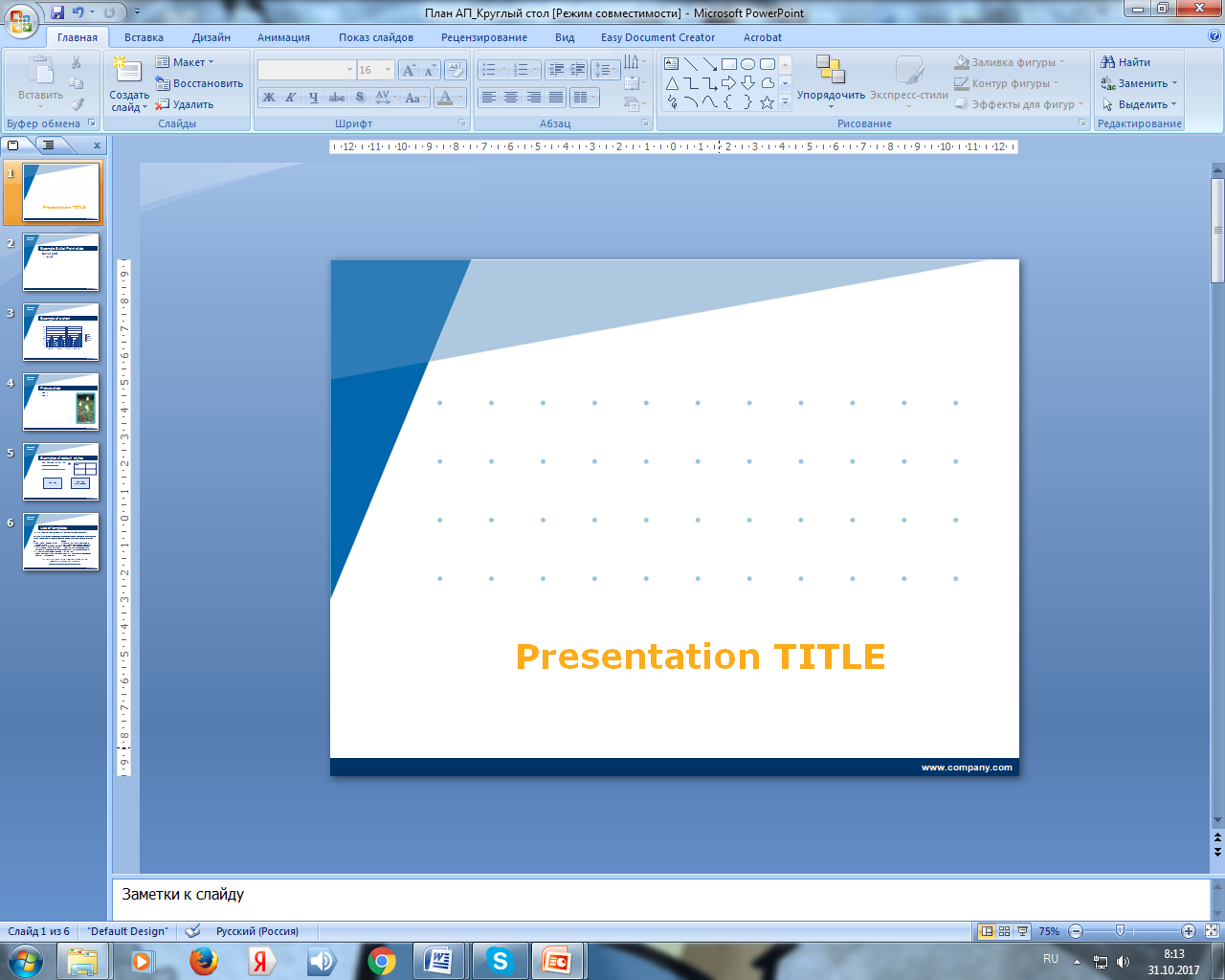 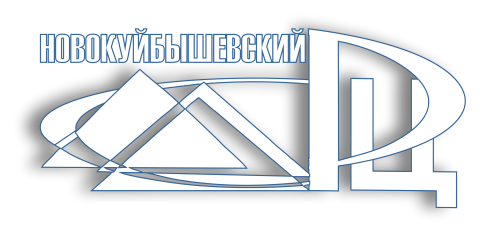 Особенности системы  оценки достижения планируемых результатов освоения ОП
Система оценки включает процедуры 
внутренней и внешней оценки.
Внутренняя оценка включает:
стартовую диагностику,
текущую и тематическую оценку,
портфолио,
внутришкольный мониторинг образовательных достижений,
промежуточную и итоговую аттестацию обучающихся.
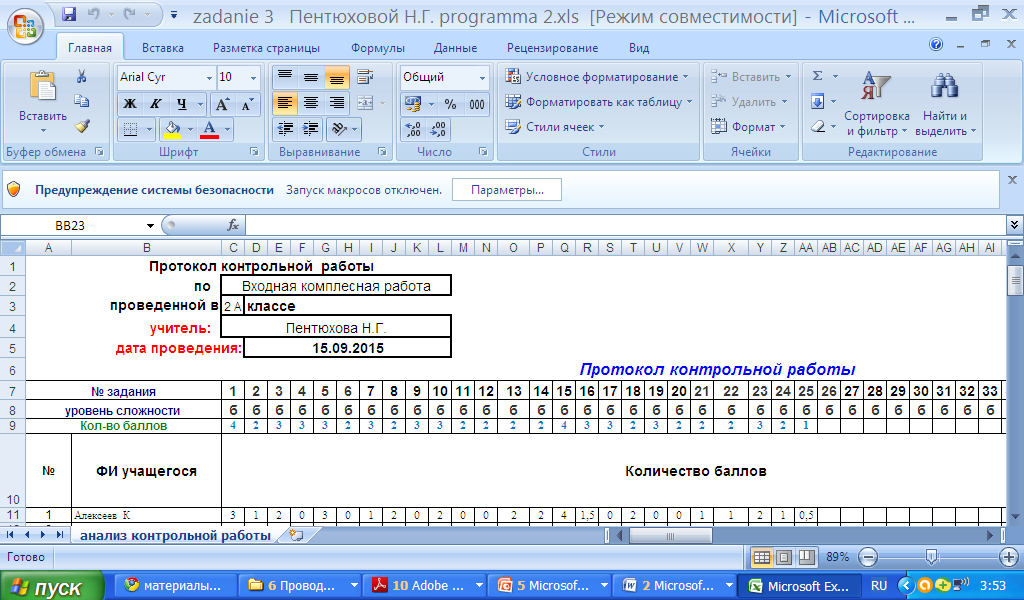 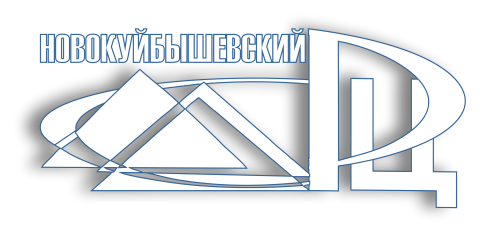 Единое информационное пространство образовательной системы
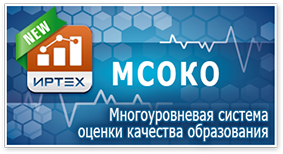 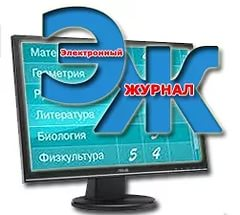 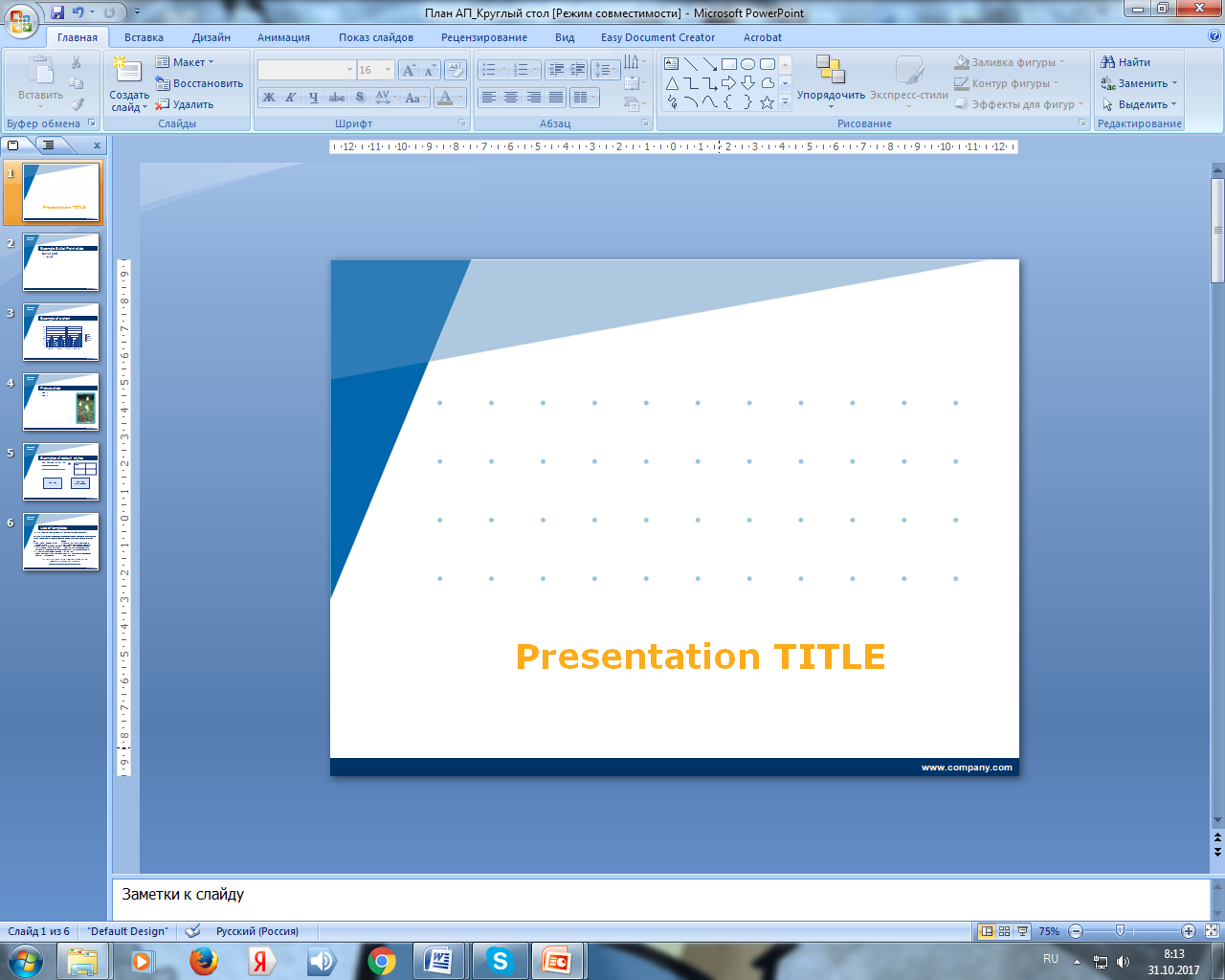 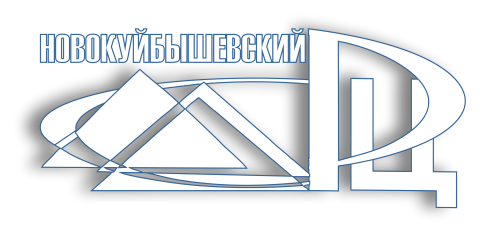 Многоуровневая параметрическая модель диагностики учебных возможностей учащихся
Автор методики – 
Фомина Надежда Борисовна,
к.п.н., доцент кафедры 
профессионального развития 
педагогических работников 
ИДО МПГУ, 
главный редактор журнала «Качество образования в школе», 
научный руководитель эксперимента по формированию единой системы оценки качества образования в Юго-Западном округе Москвы.
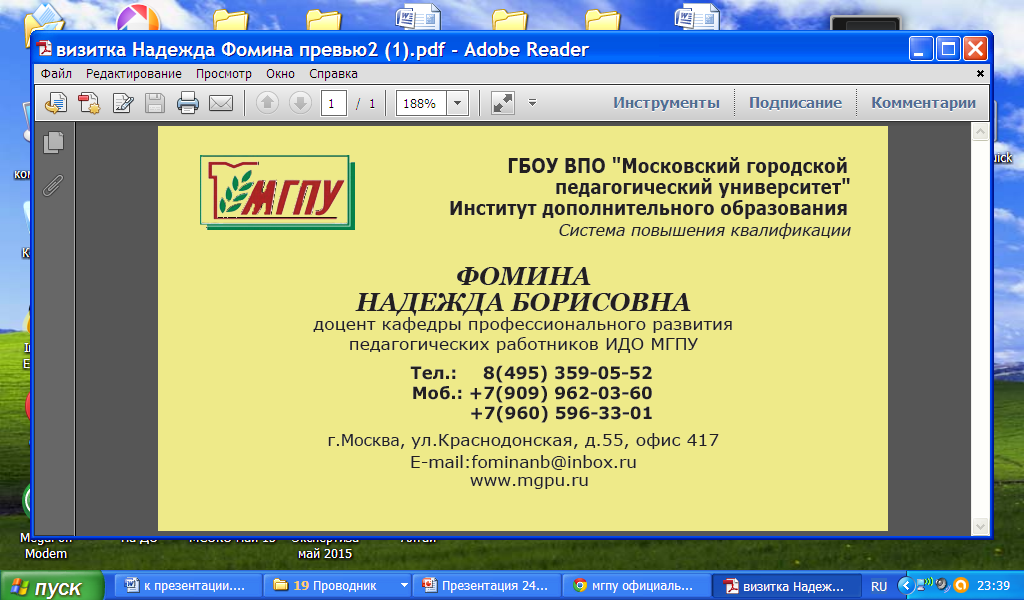 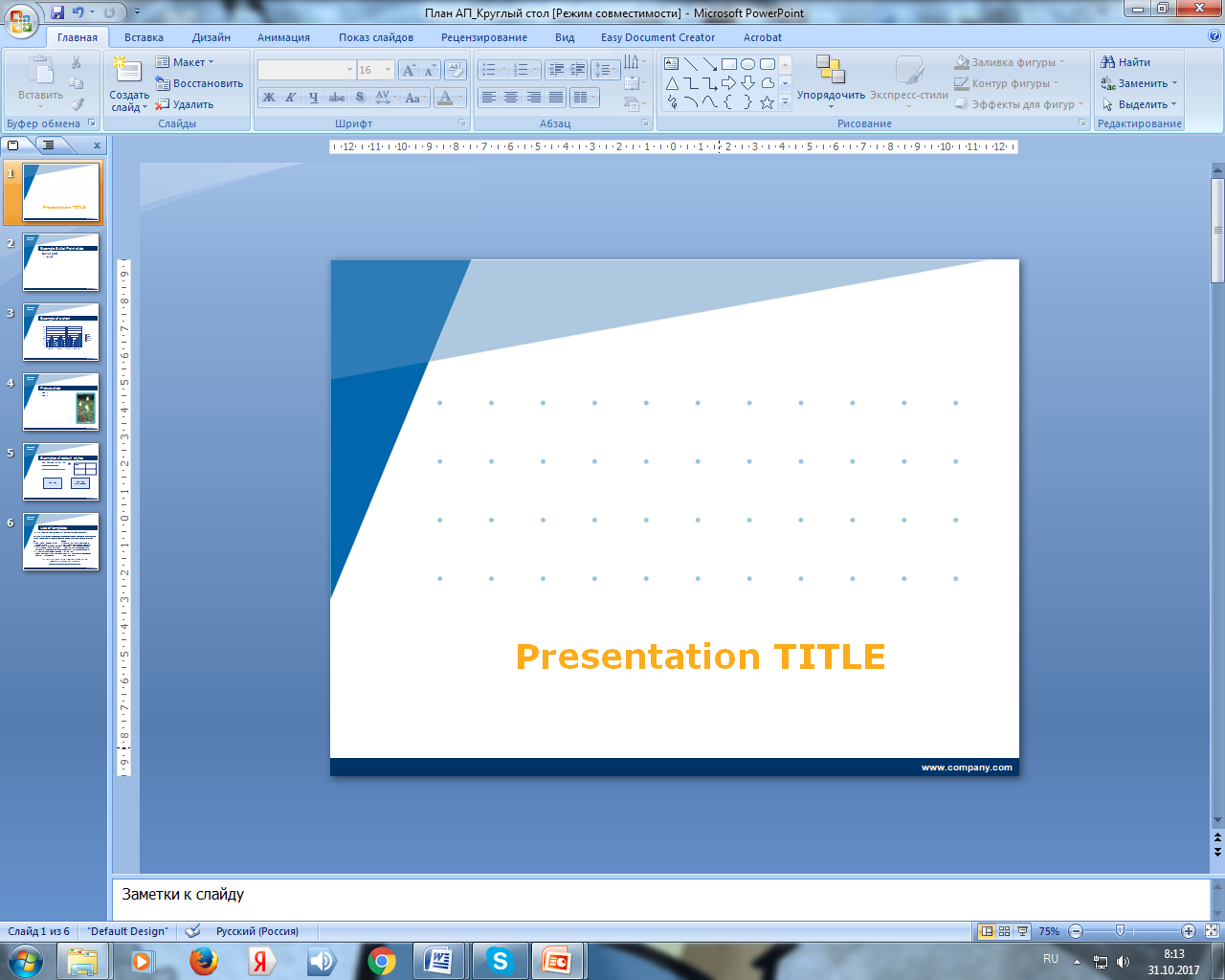 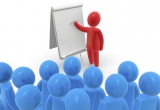 к.п.н., Фомина Надежда Борисовна, e-mail: fominanb@inbox.ru
Основная идея методики
Новая система оценки качества усвоения учебного материала основывается на сравнительном анализе прогнозируемого результата с полученным фактически.
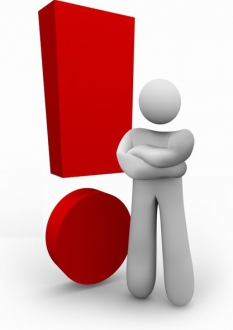 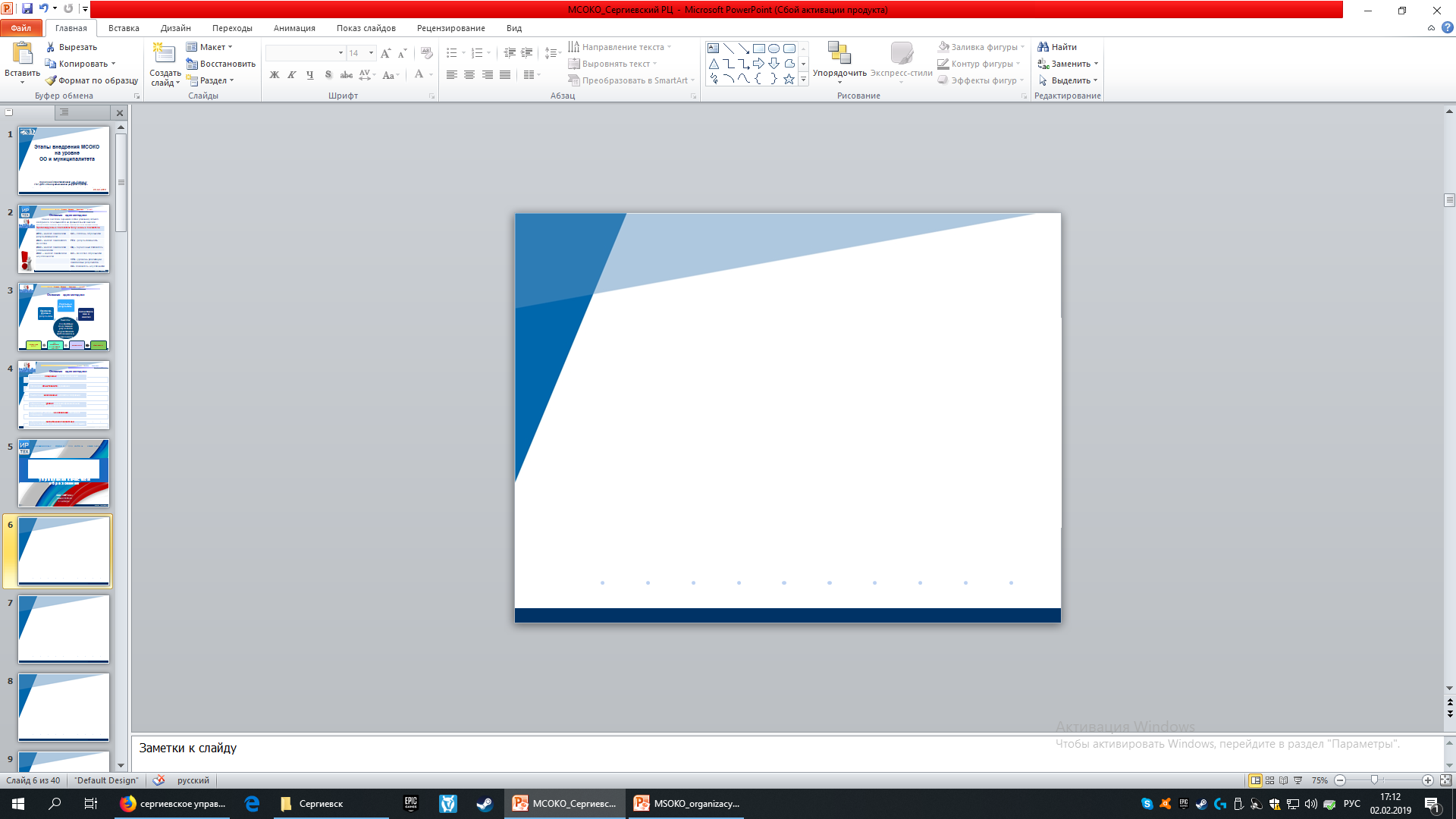 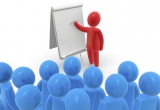 к.п.н., Фомина Надежда Борисовна, e-mail: fominanb@inbox.ru
Основная идея методики
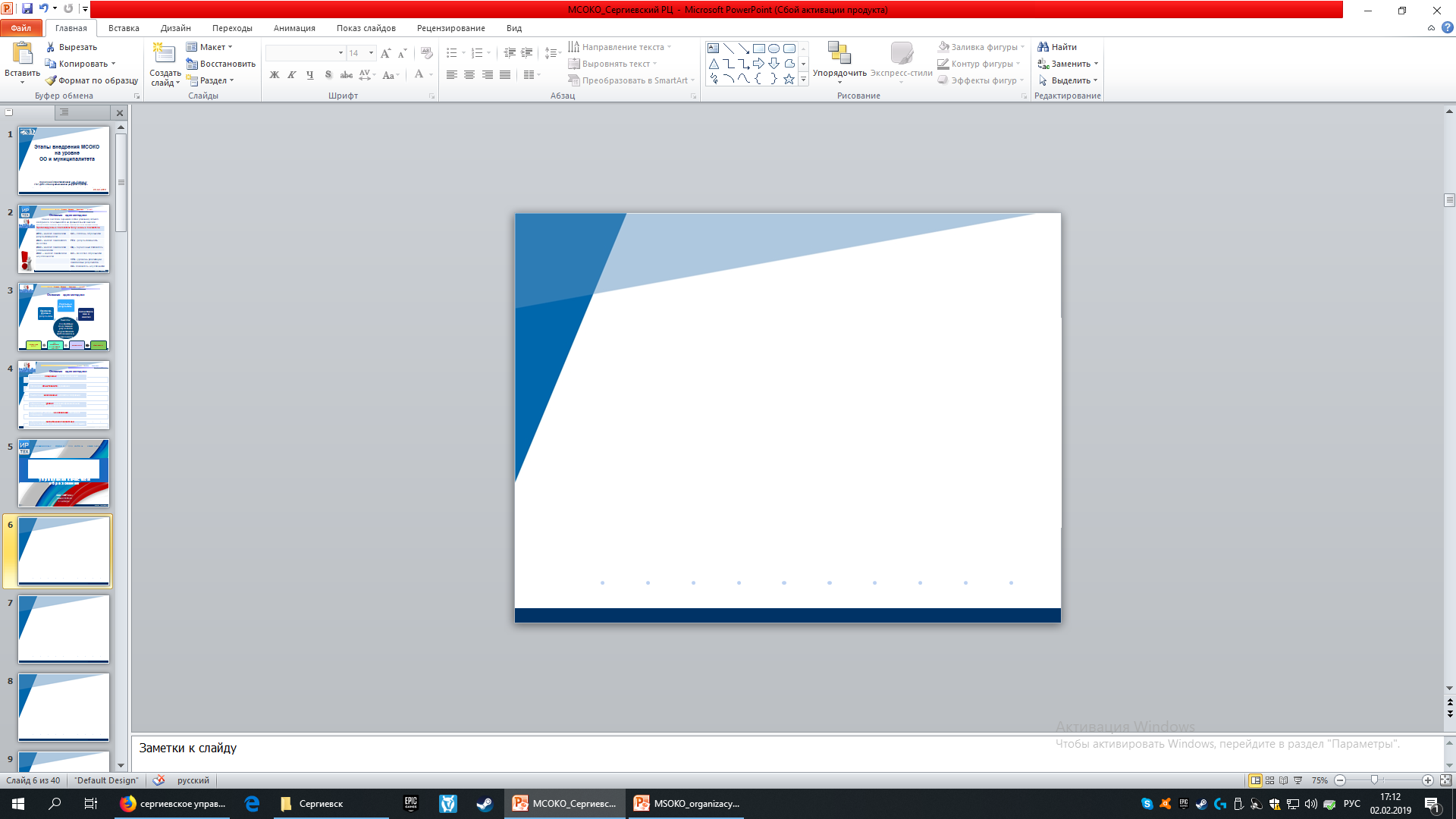 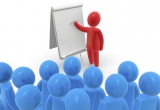 к.п.н., Фомина Надежда Борисовна, e-mail: fominanb@inbox.ru
Основная идея методики
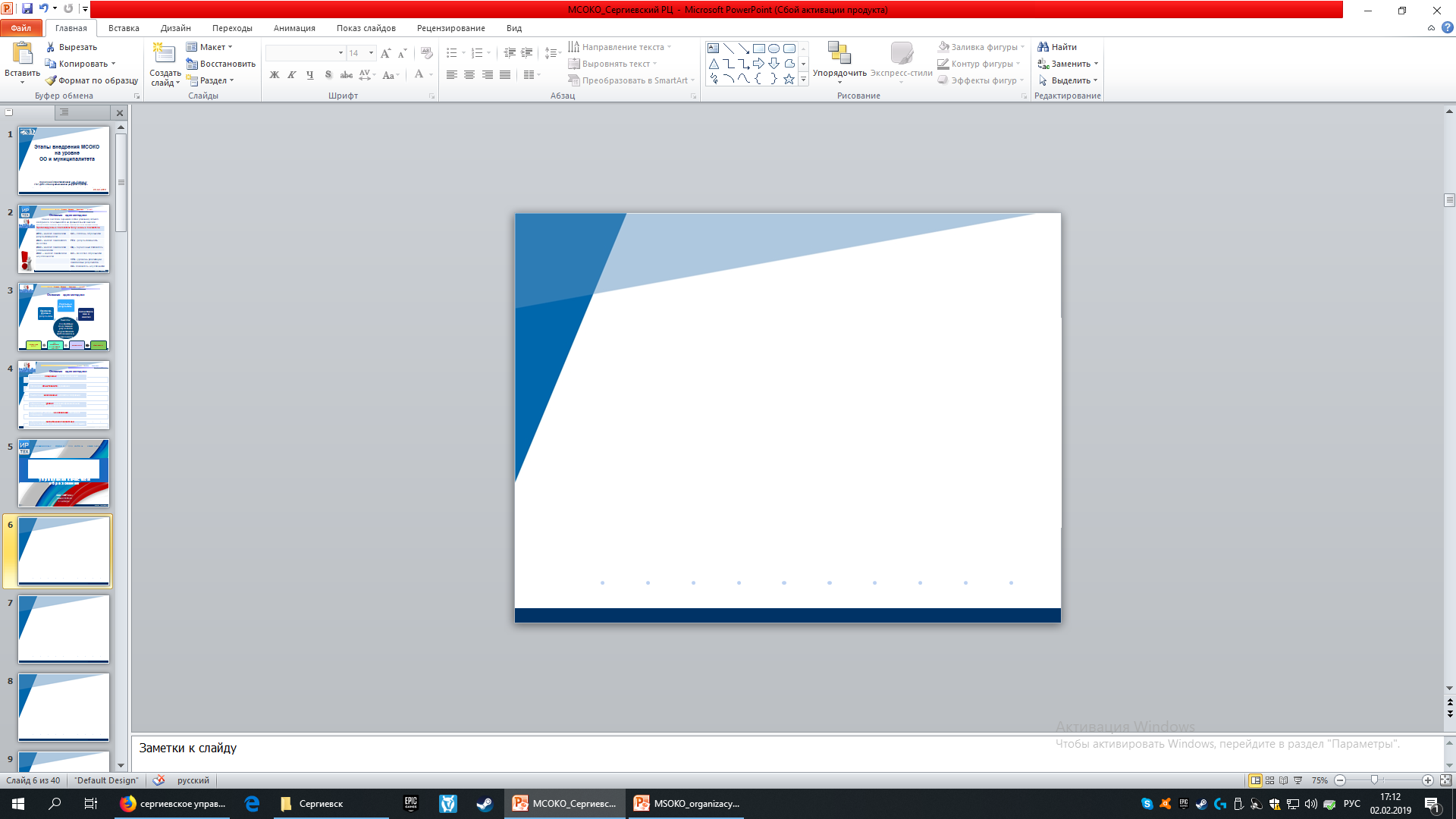 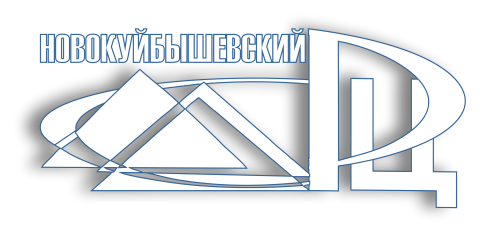 Практическая значимость
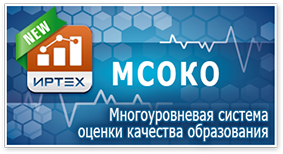 Внедрение модуля МСОКО 
в образовательных организациях позволит

оценить эффективность образовательного процесса на основе критериев и показателей;

оценить эффективность профессиональной деятельности учителя и педагогического коллектива в целом;

 сформировать прогноз повышения качества образования и спланировать управленческие действия по реализации этого прогноза.
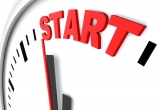 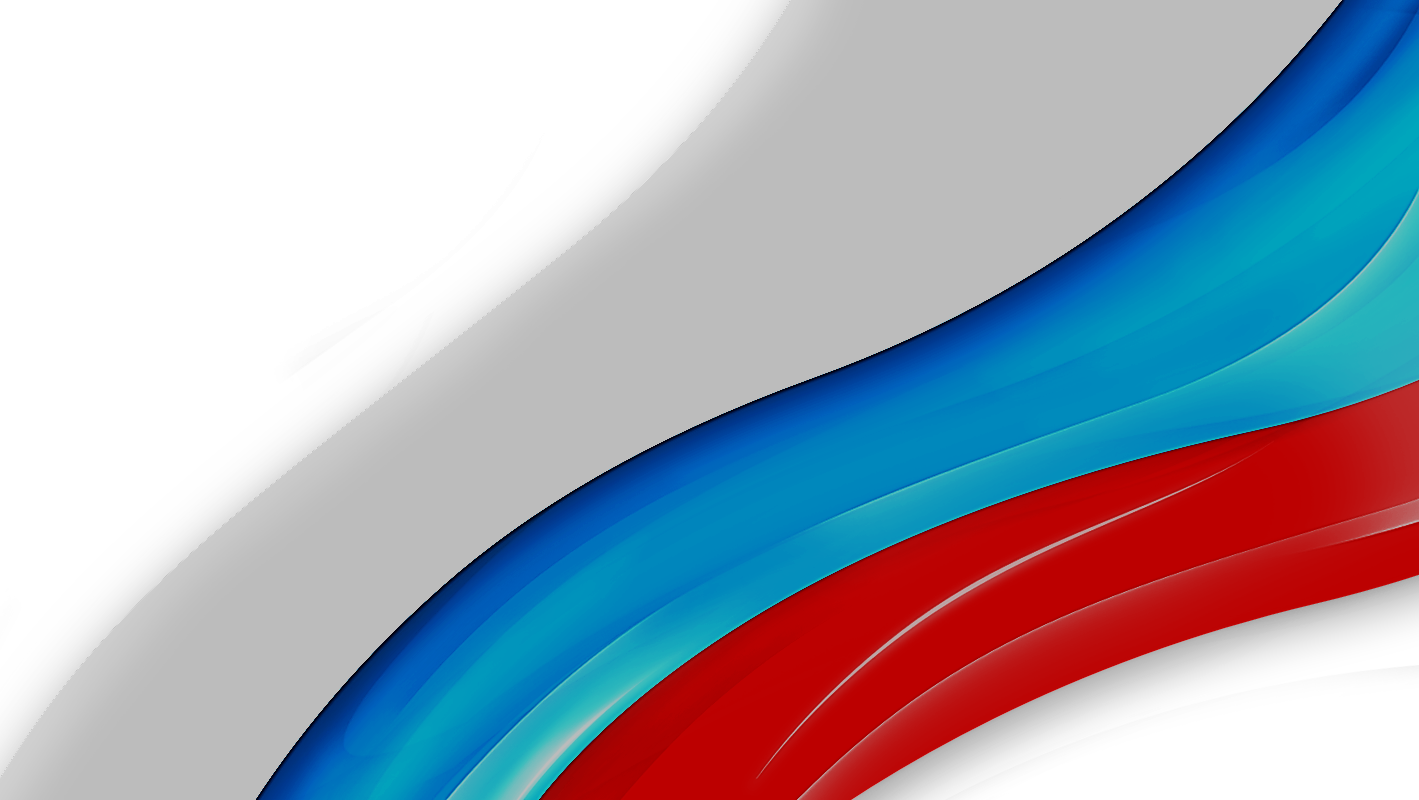 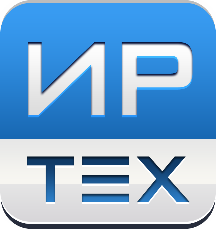 ИННОВАЦИОННЫЕ РЕШЕНИЯ ДЛЯ CИСТЕМЫ ОБРАЗОВАНИЯ
Модуль «Многоуровневая система оценки качества образования» как решение проблемы управления качеством образования
ЗАО «ИРТех»
www.ir-tech.ru
г. Самара
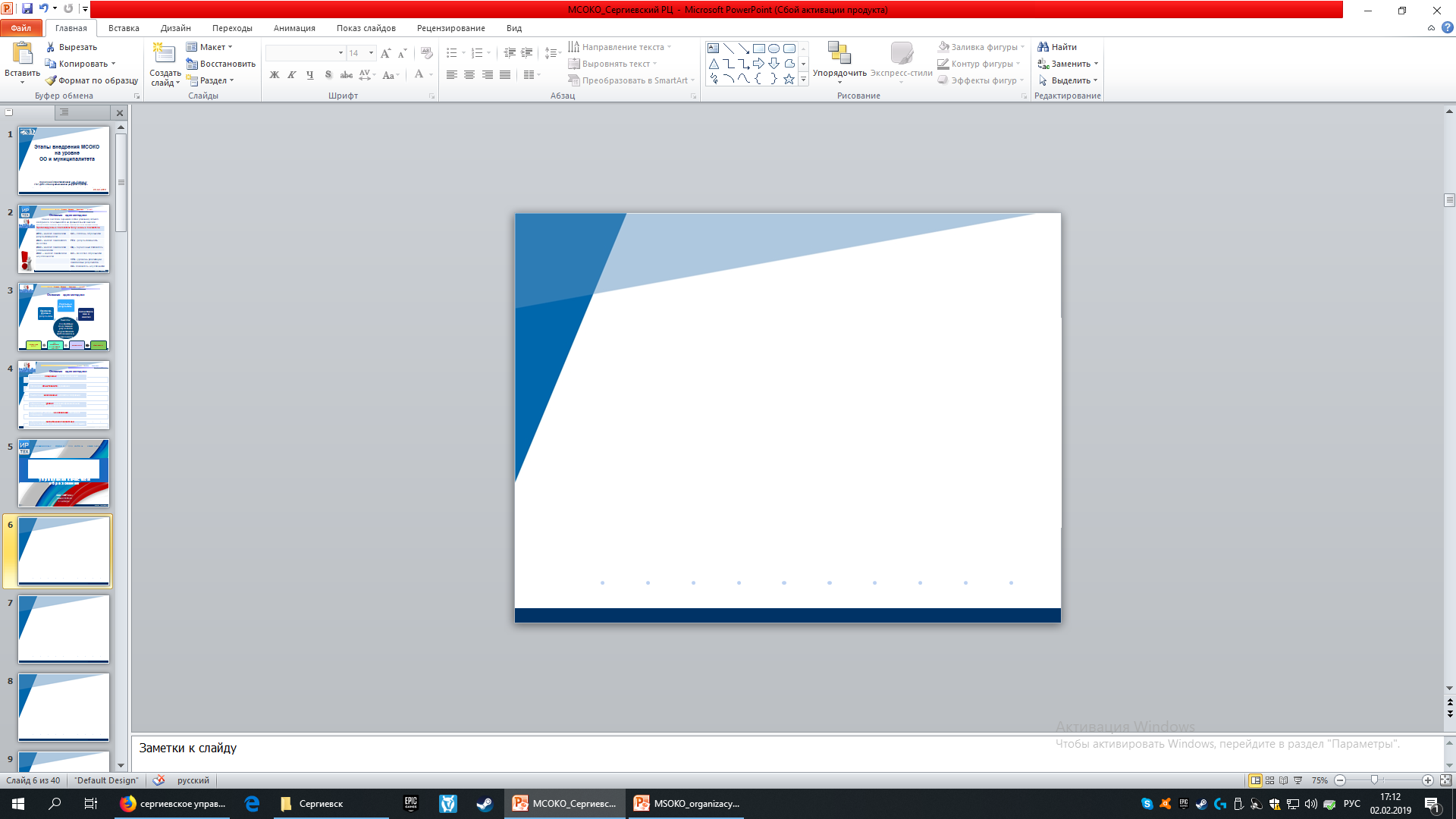 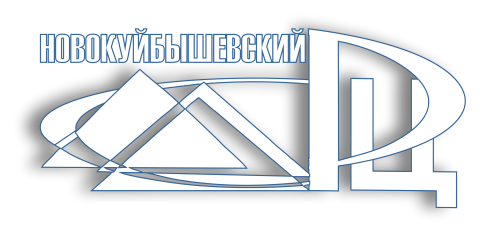 Создание условий апробации
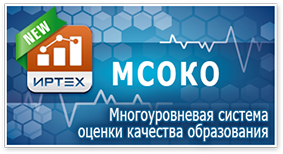 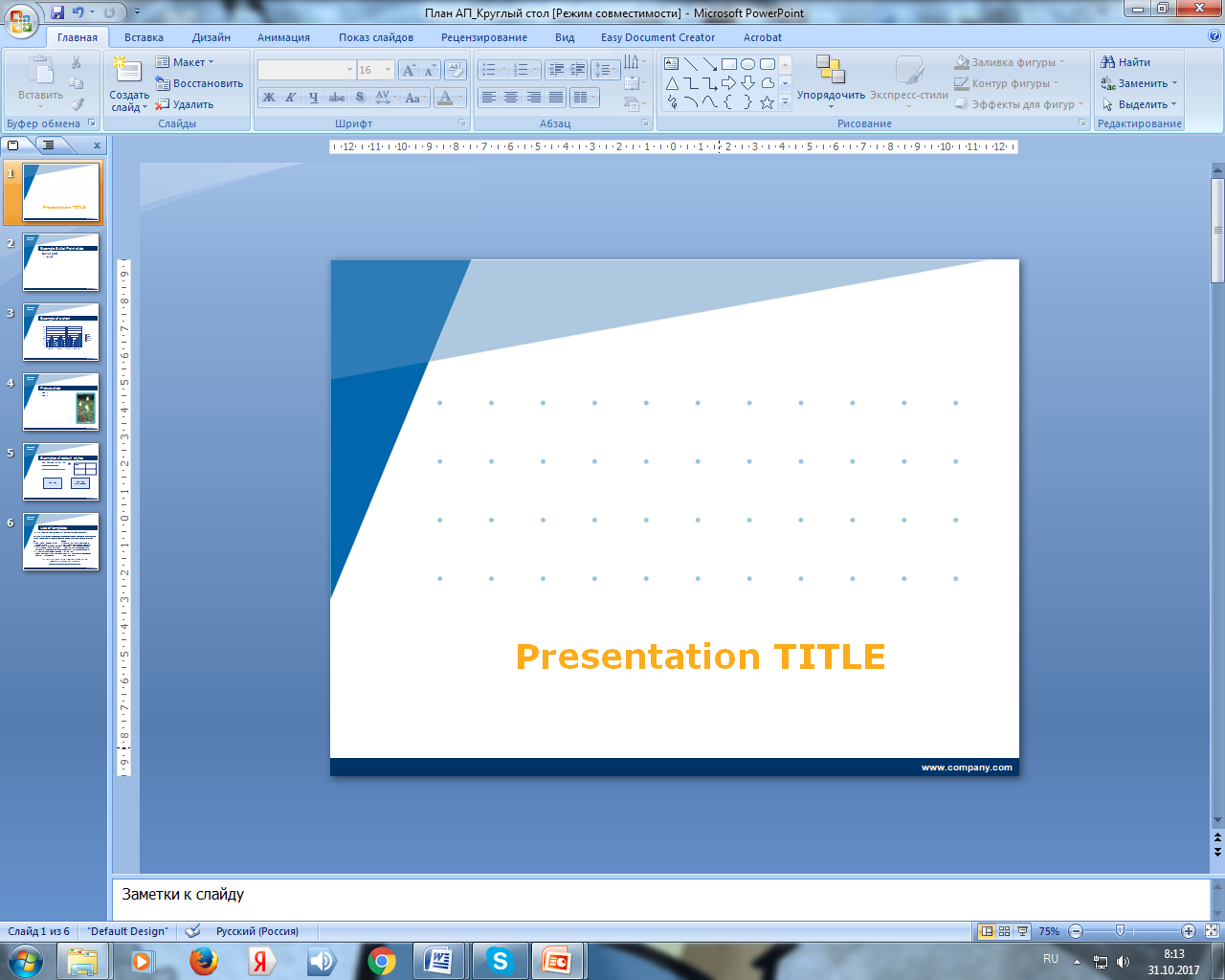 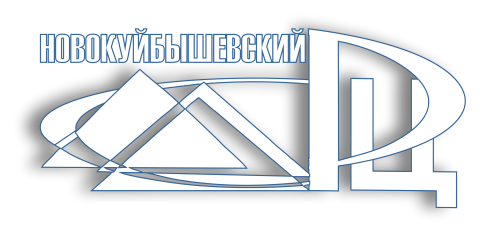 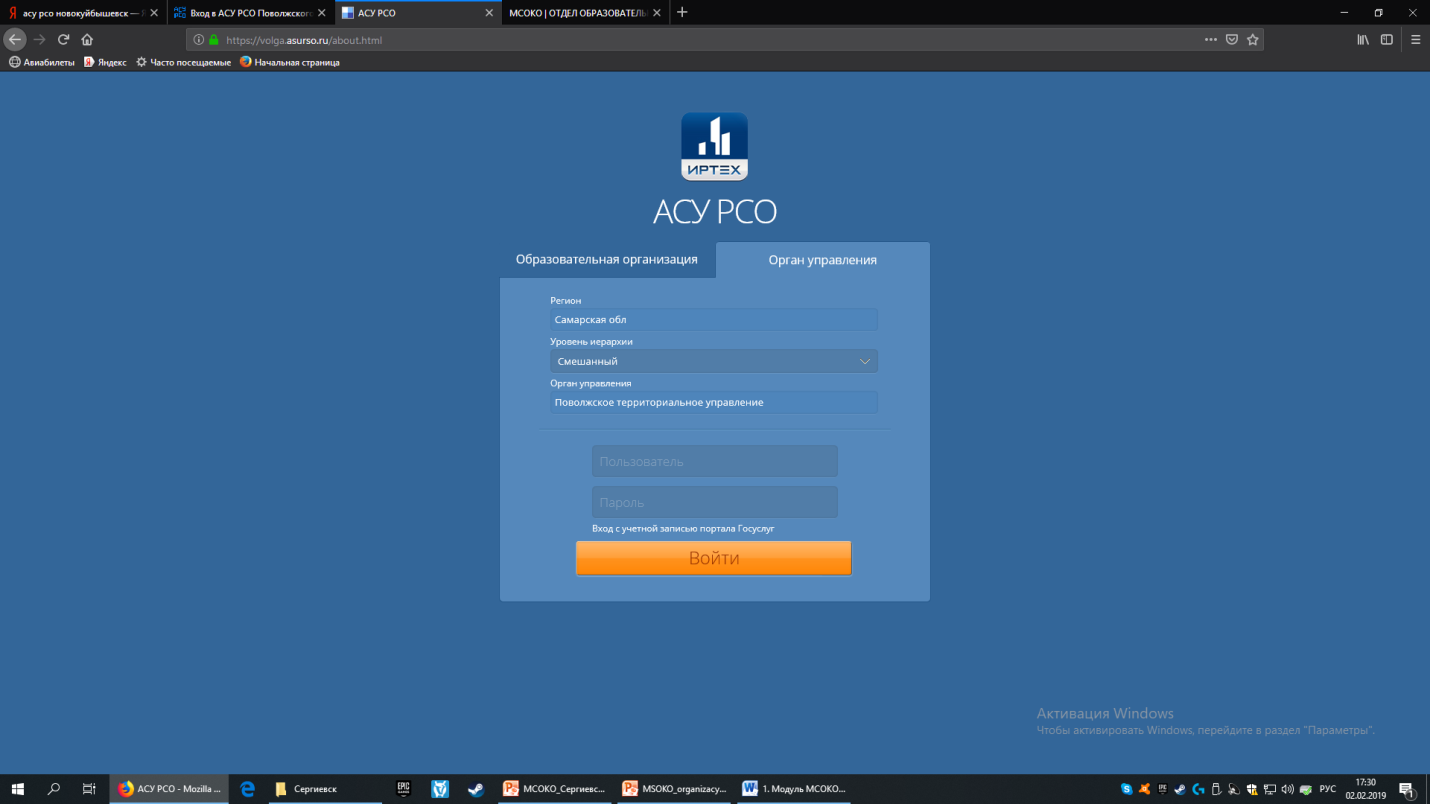 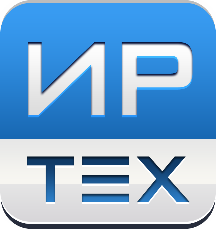 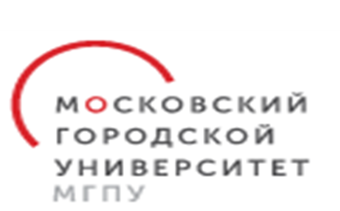 Территориальная сетевая апробационная площадка 
«Апробация возможностей модуля МСОКО по предмету ФИЗИКА»
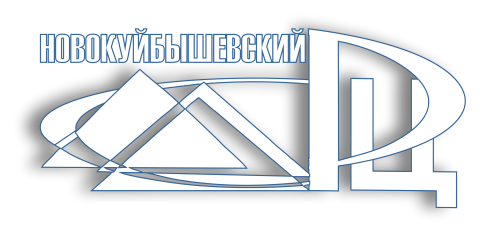 МСОКО. 2015-2016 гг.
Первый этап проекта
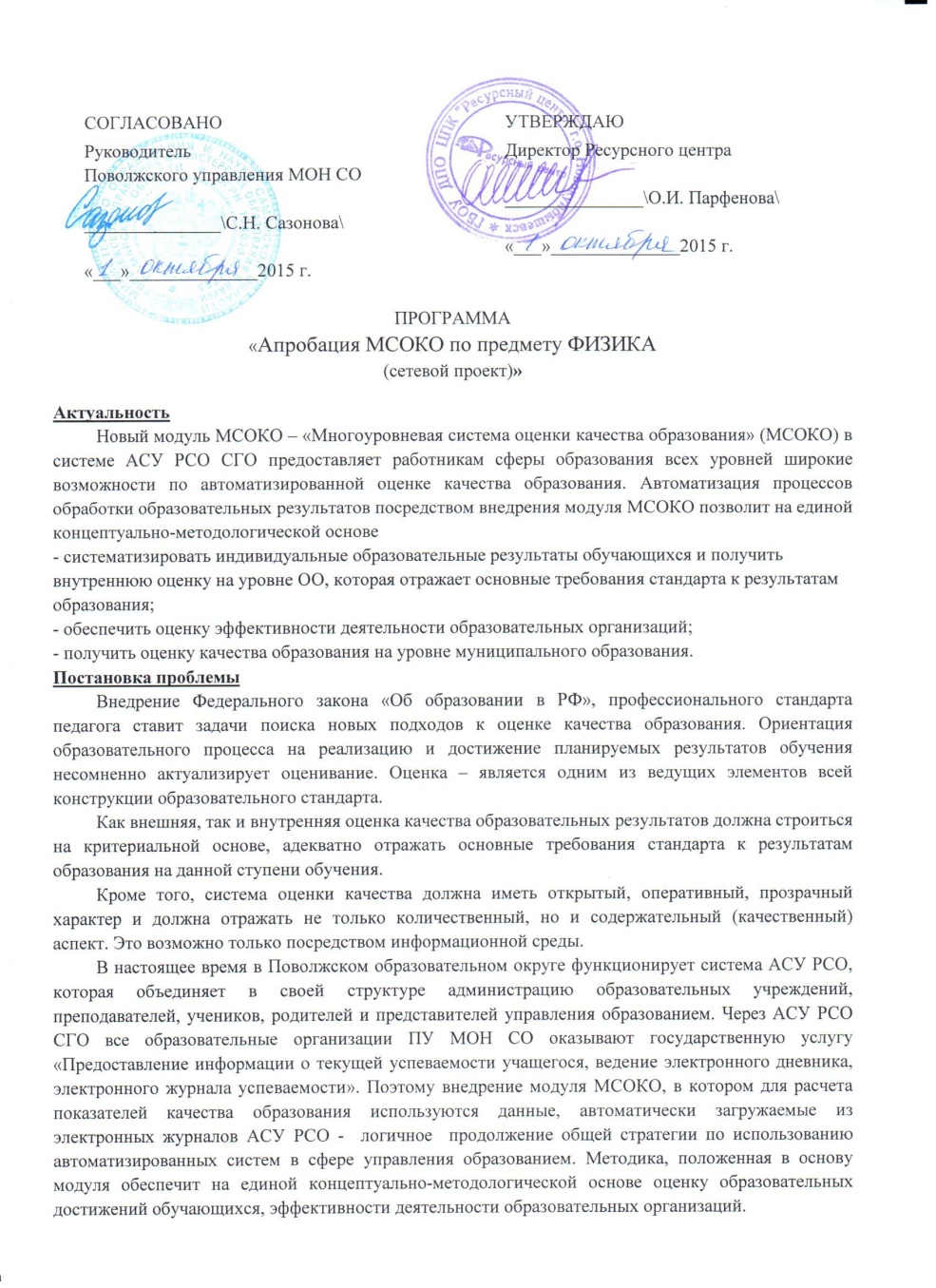 Цель  деятельности территориальной 
сетевой апробационной площадки:

Автоматизация процесса оценки качества образовательных результатов по физике 
на уровне класса и школы на основе использования возможностей 
модуля МСОКО в системе АСУ РСО СГО
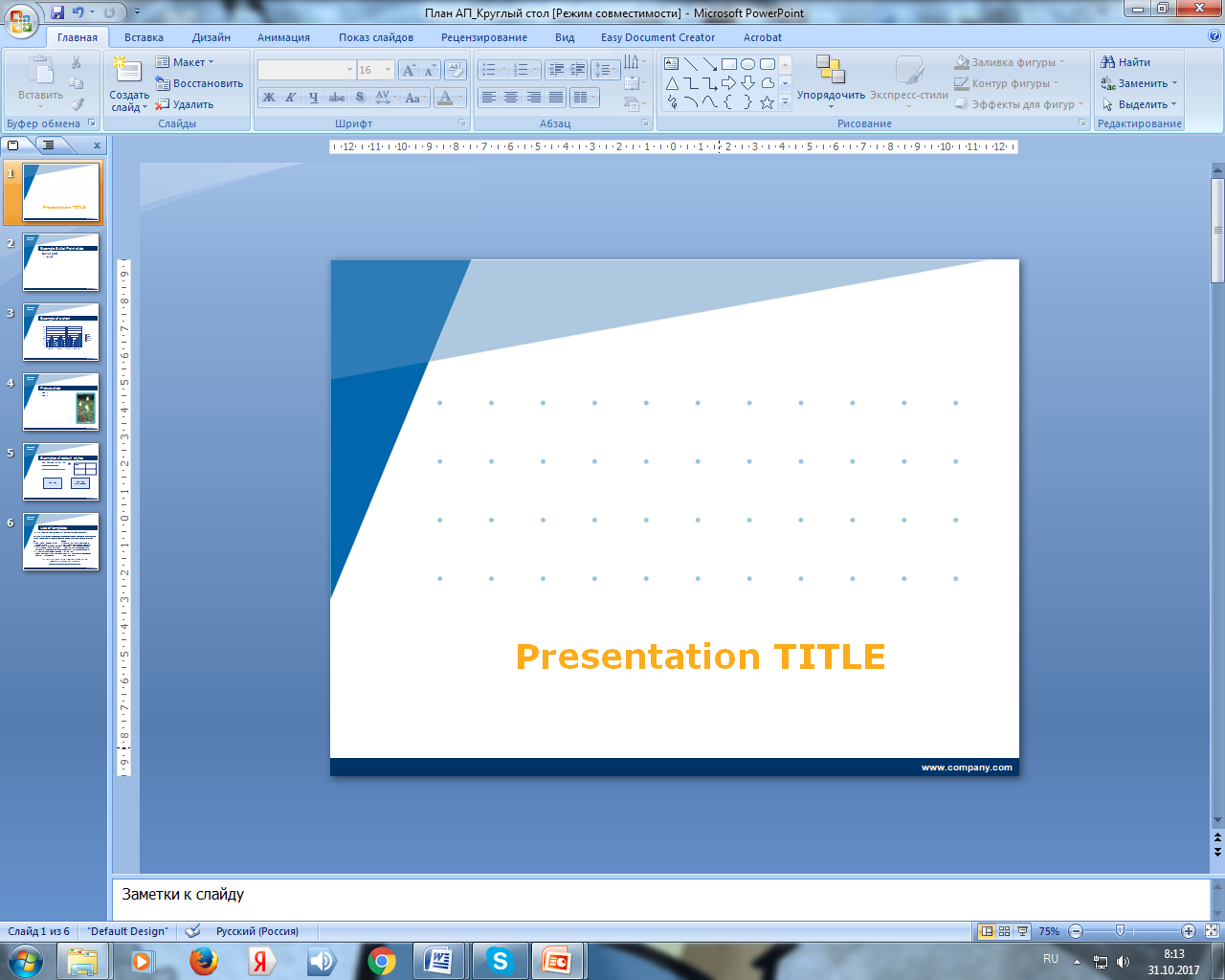 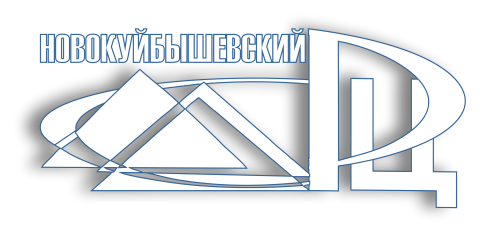 Задачи
Изучить:
современные подходы к внутришкольному (внутриклассному) оцениванию в Российской Федерации
методику работы с модулем «Многоуровневая система оценки качества образования» в системе АСУ РСО;
Обучить учителей физики ОО и административно-управленческий персонал методике и технологии работы в системе АСУ РСО с модулем МСОКО (практическим и теоретическим навыкам); 
Разработать нормативные документы, локальные акты:
Положение о календарно-тематическом планировании (разработано и утверждено на педагогическом совете школы) 
Положение о рабочей программе учителя
Положение о ведении электронного журнала. 
Апробировать: 
формирование отчетов о результатах обучения обучающихся по физике на уровне класса, школы базирующихся на агрегированных данных электронного журнала АСУ РСО;
анализ контрольных работ по протоколам, разработанным в соответствии с ФГОС;
выявление проблемных компонентов, влияющих на качество образования, учет динамики их проявления;
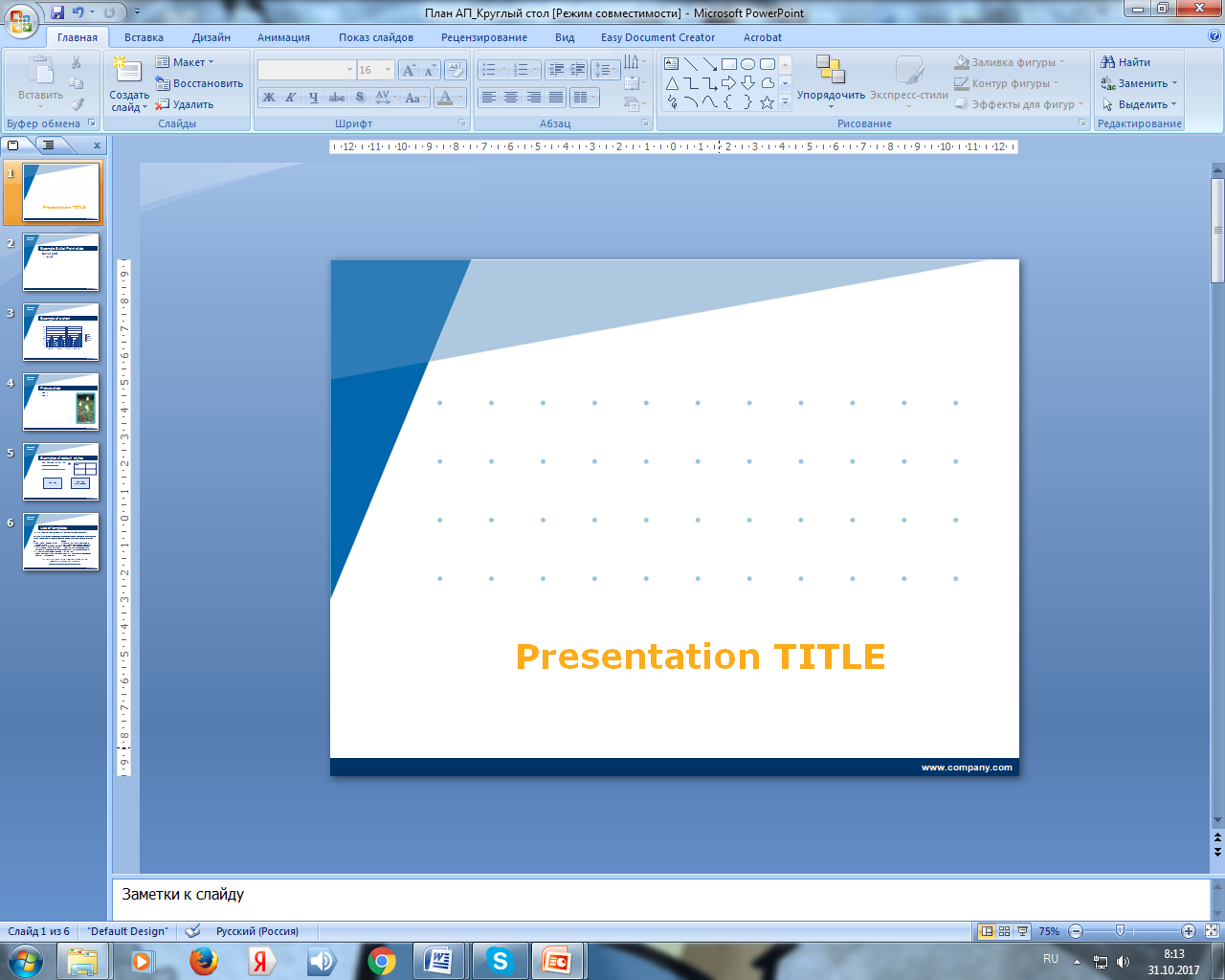 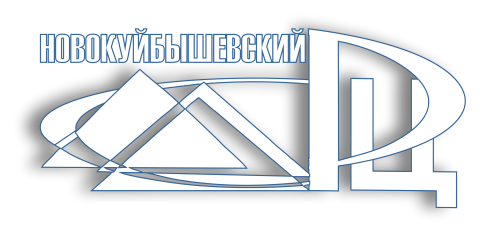 Повышение квалификации специалистов ОО 
в области оценки качества образования
программа ПК «Формирование внутренней системы оценки качества общего образования в соответствии ФГОС» (36 часов, ИДО ГБОУ МГПУ, г. Москва); группа 40 чел.
очные обучающие семинары:
«Формирование календарно-тематического планирования»;
«Формирование протокола контрольной работы в классном журнале АСУ РСО»; 
«Планирование работы заместителя директора ОО в рамках апробационной площадки «Использование возможностей модуля МСОКО в АСУ РСО»;  
«Технология работы с электронным журналом и календарно-тематическим планированием учителей физики в рамках апробационной площадки «Использование возможностей модуля МСОКО в системе АСУ РСО СГО»;
«Формирование отчетов на уровне учителя, класса, школы»
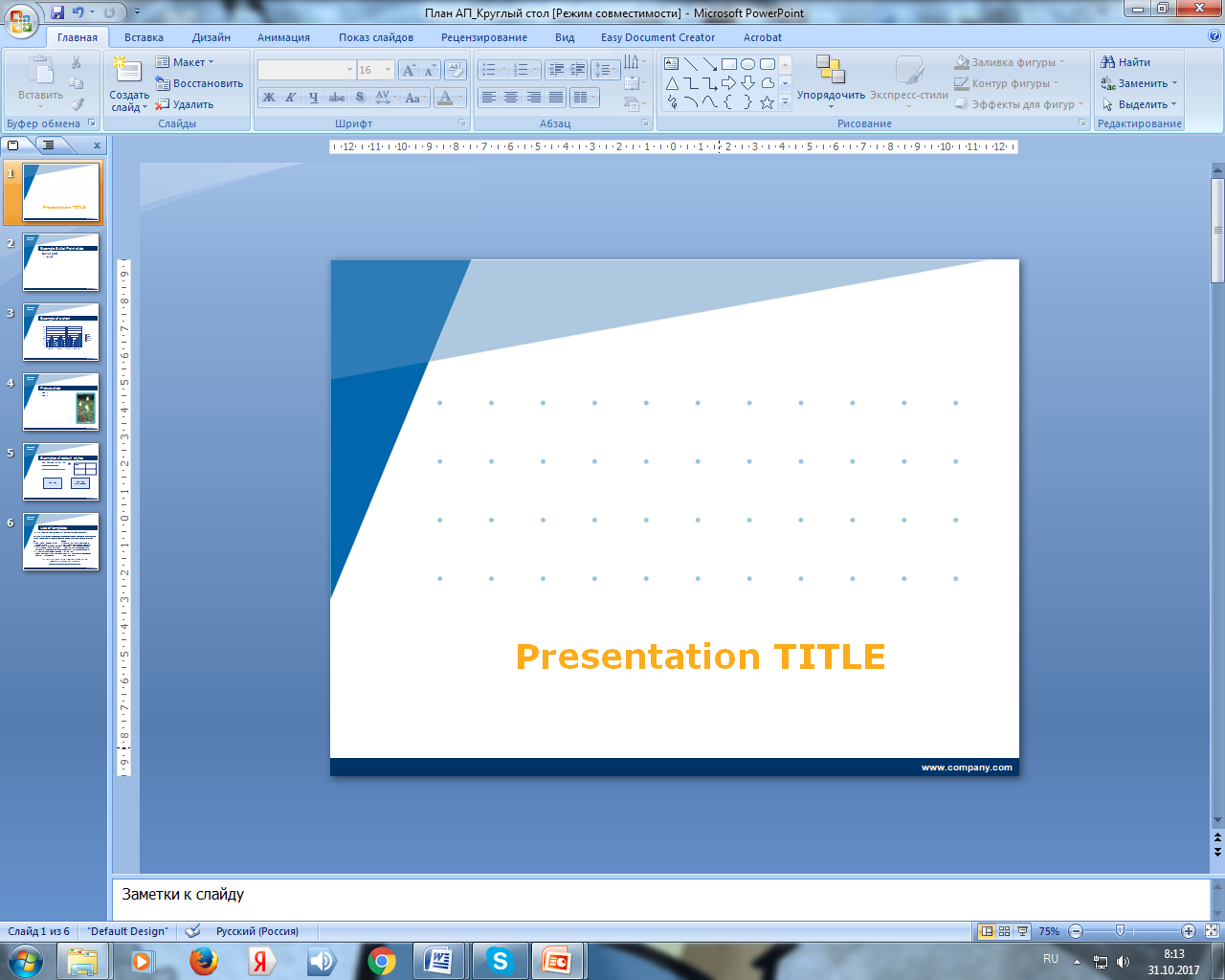 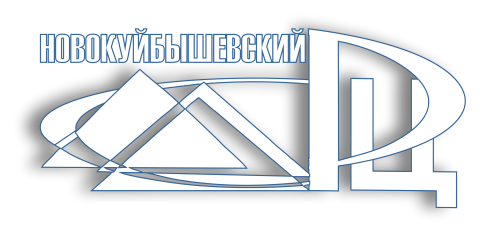 Повышение квалификации специалистов ОО 
в области оценки качества образования
Дистанционные обучающие семинары:
«Модель организации работы ОО в модуле МСОКО системы АСУ РСО»;
«Электронный журнал - как основа получения достоверных образовательных результатов в МСОКО»;
«Автоматизированная оценка предметных образовательных результатов в системе МСОКО»;
«Интерпретация показателей качества образовательных результатов контрольных работ в МСОКО»;
«Технология внутриклассной оценки качества образования с помощью модуля МСОКО»;
«Технология оценки качества образования на уровне ОО на основе итоговых отчетов МСОКО»;
«Управление качеством образования учащихся через модуль МСОКО»;
«Модуль МСОКО: технология работы с вкладкой «прогноз ОГЭ/ЕГЭ»;
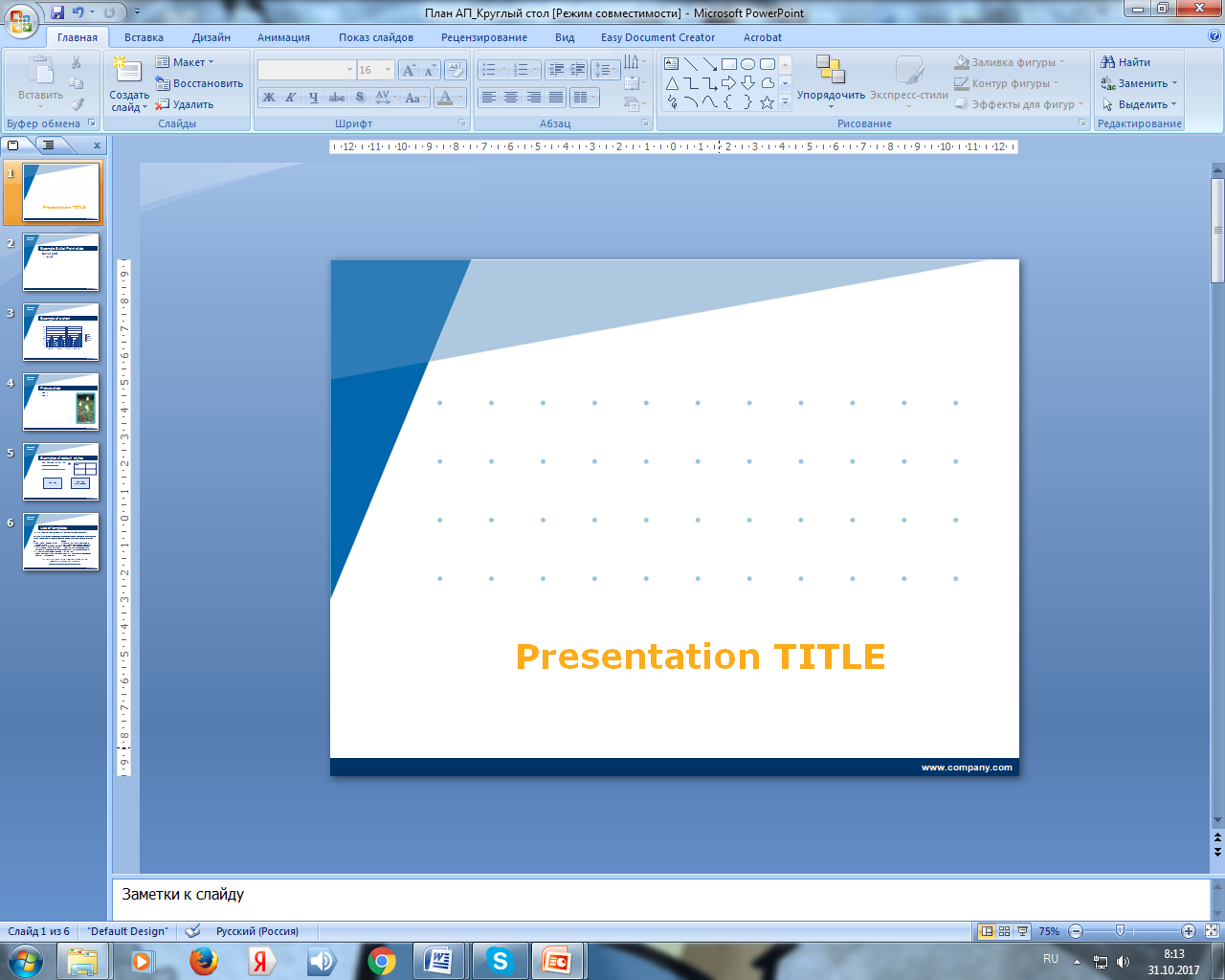 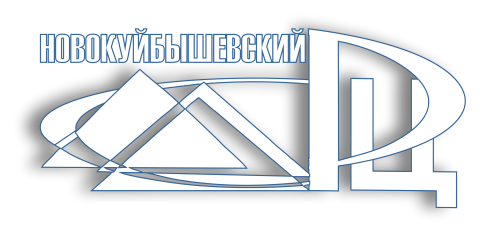 Методическая поддержка
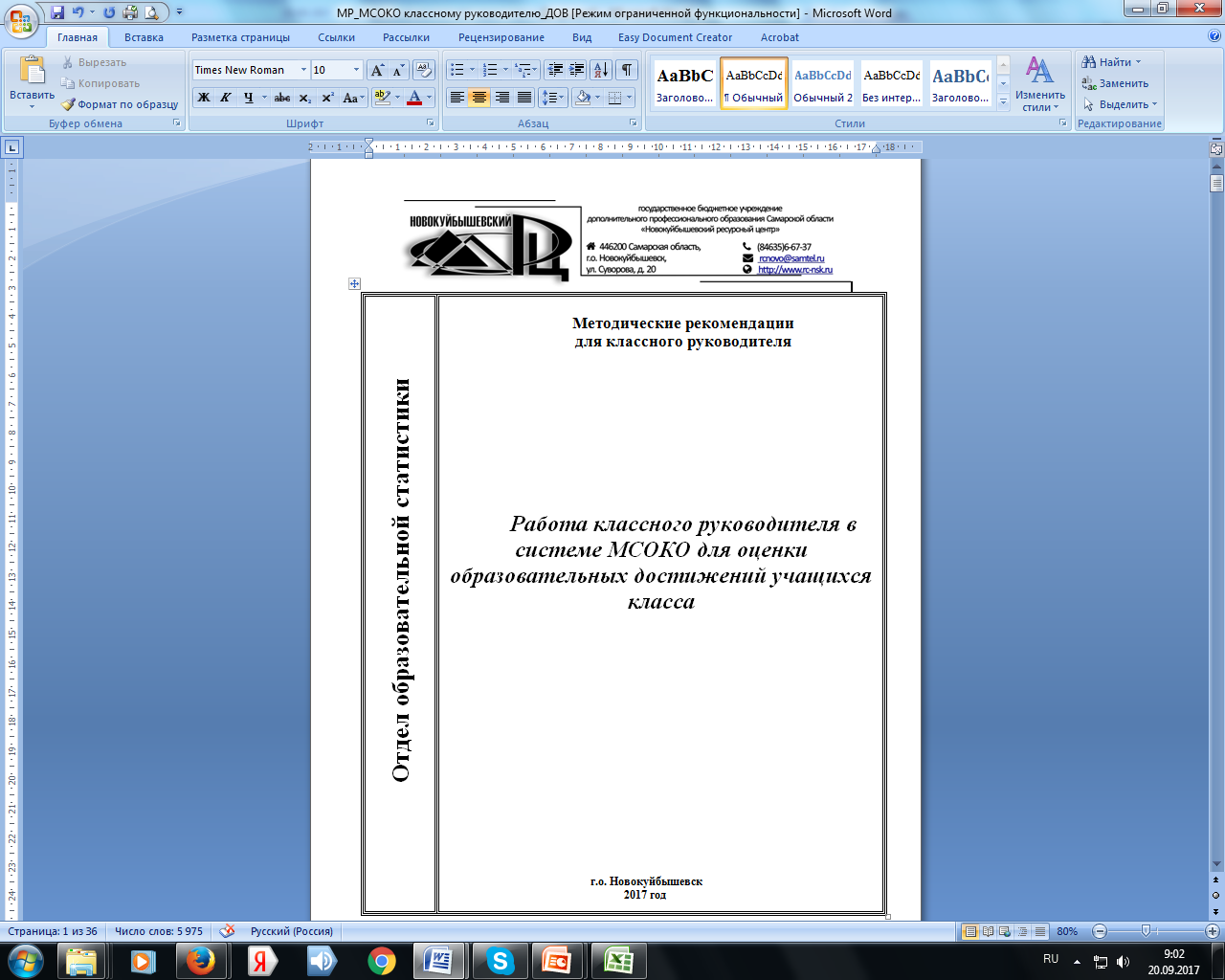 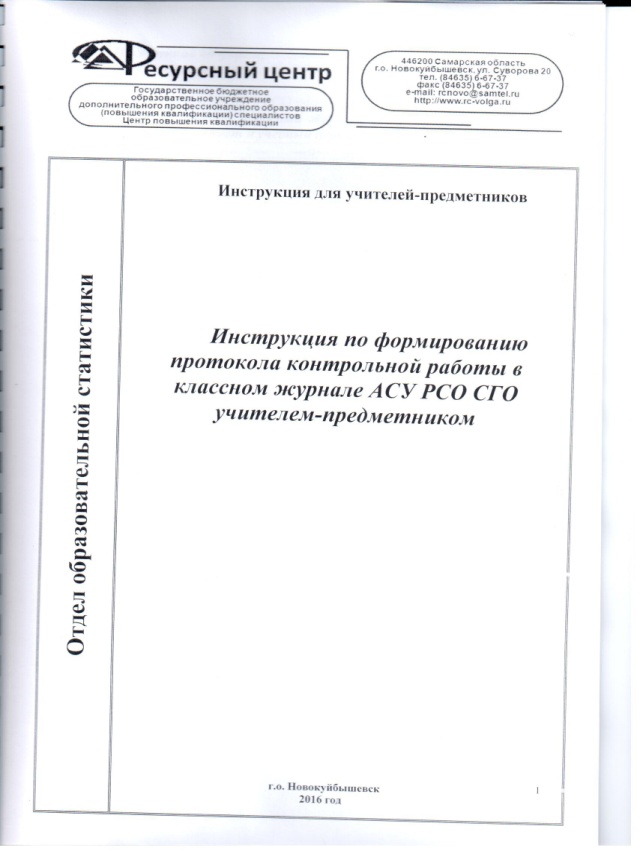 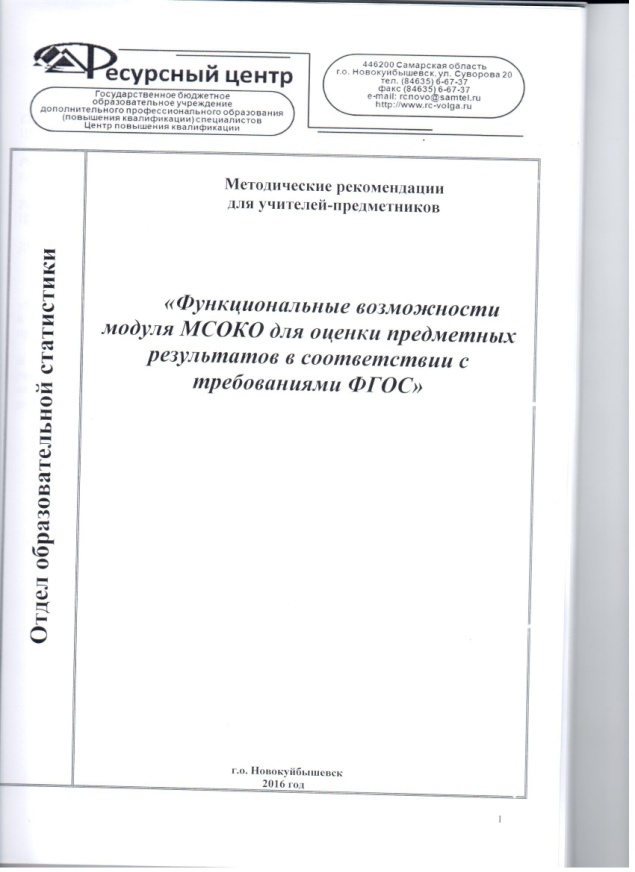 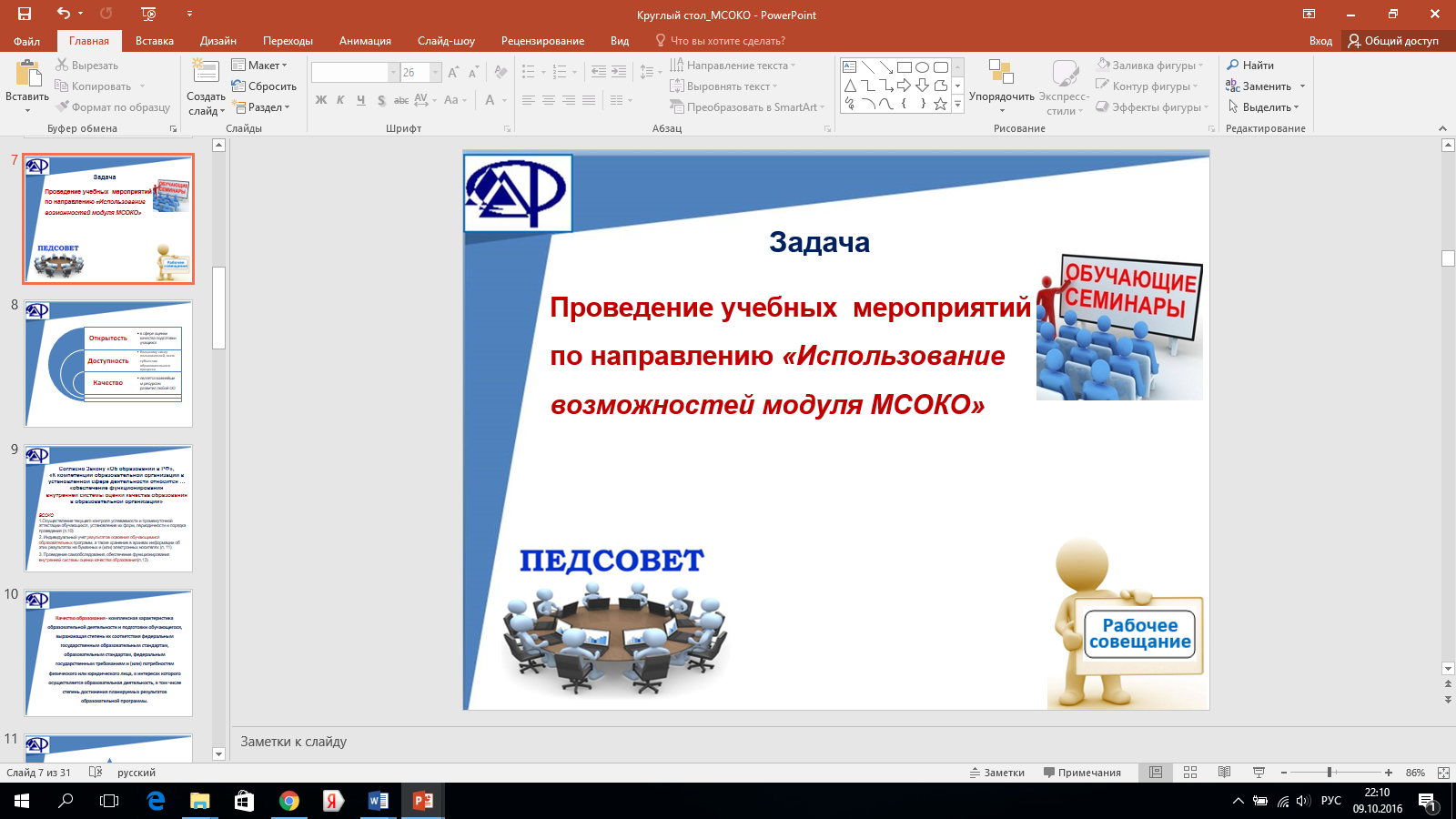 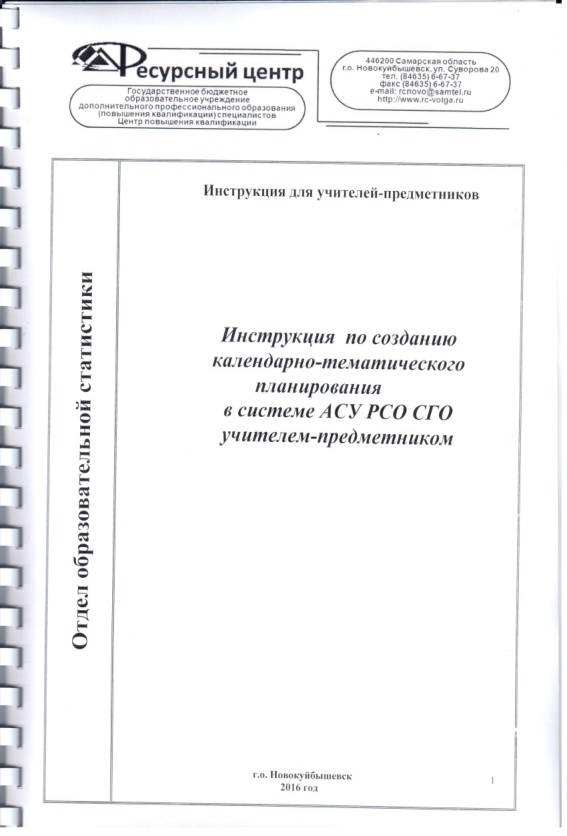 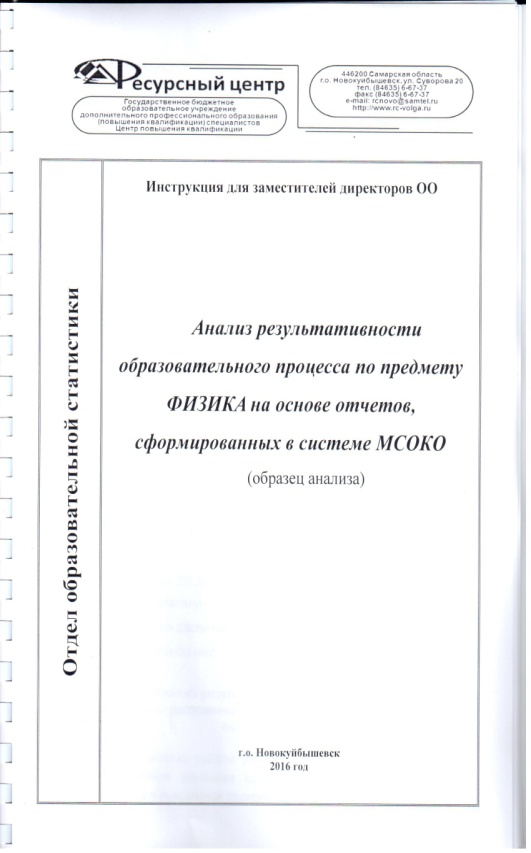 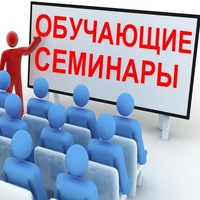 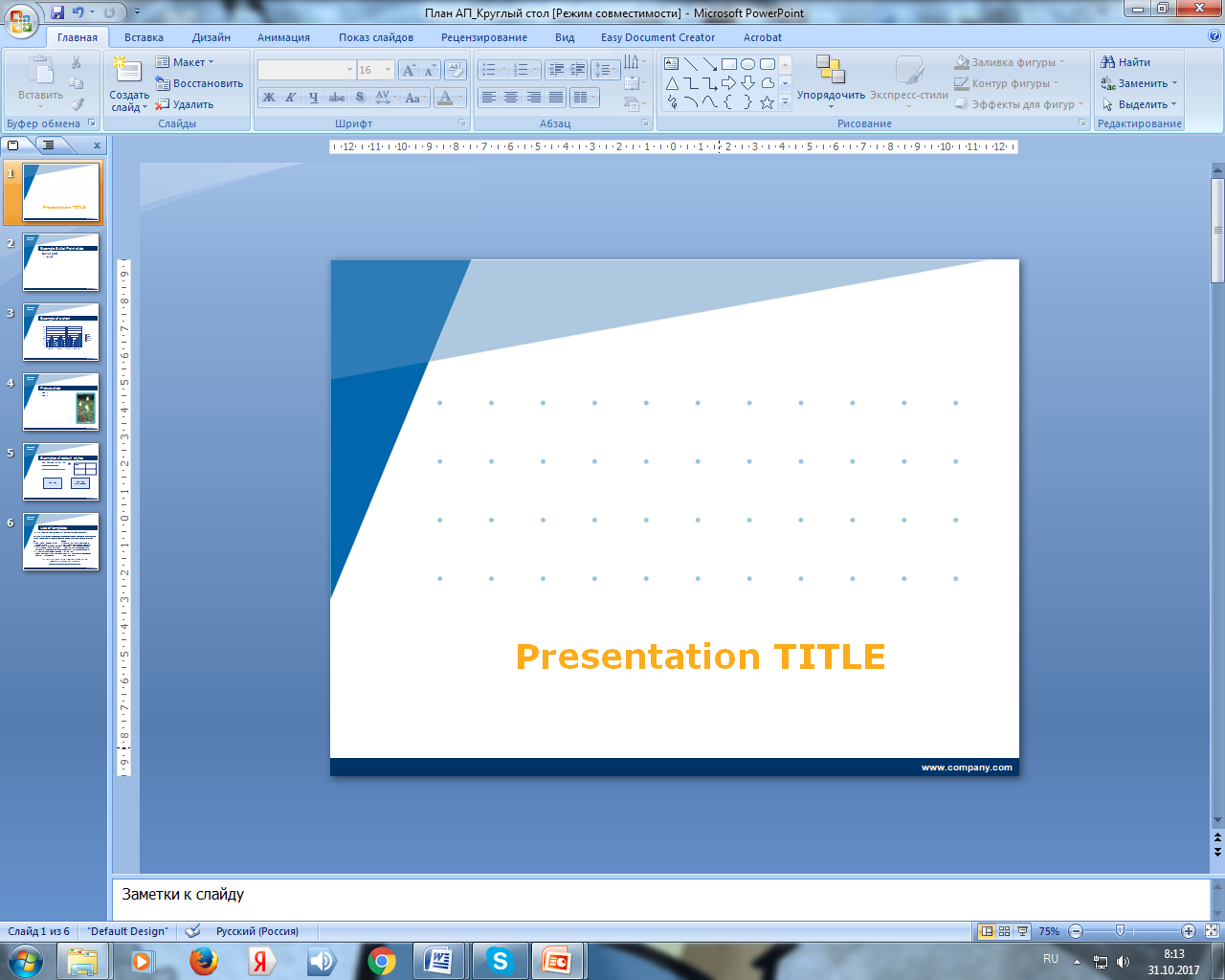 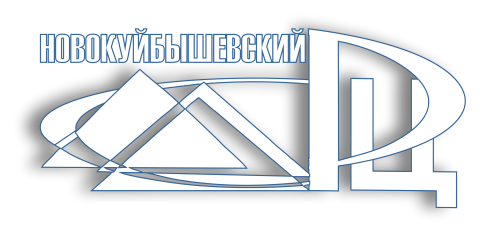 Федеральный закон «Об образовании в Российской Федерации»
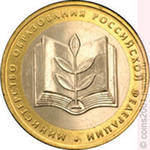 В статье 28 закона отмечается: 
- «Образовательная организация обладает автономией, под которой понимается самостоятельность в осуществлении образовательной, научной, административной, финансово-экономической деятельности, разработке и принятии локальных нормативных актов в соответствии с настоящим Федеральным законом, иными нормативными правовыми актами Российской Федерации и уставом образовательной организации».
- пункт 3 подпункт 13 «Проведение самообследования, обеспечение функционирования внутренней системы оценки качества образования».
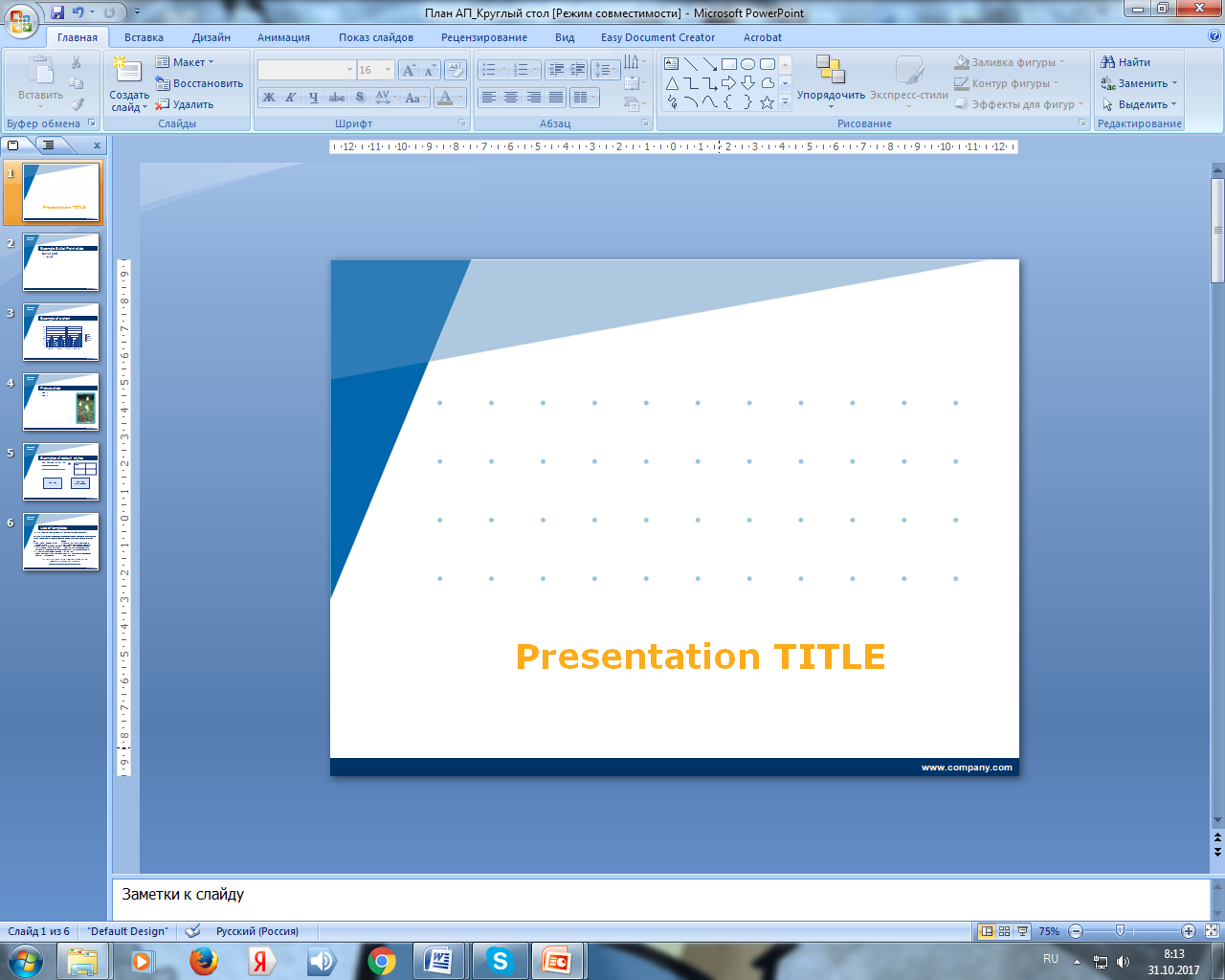 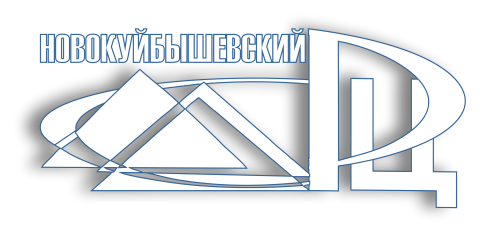 НОРМАТИВНЫЕ ДОКУМЕНТЫ
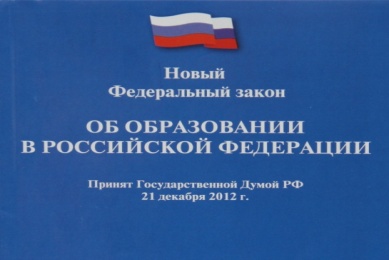 Закон об образовании в РФ
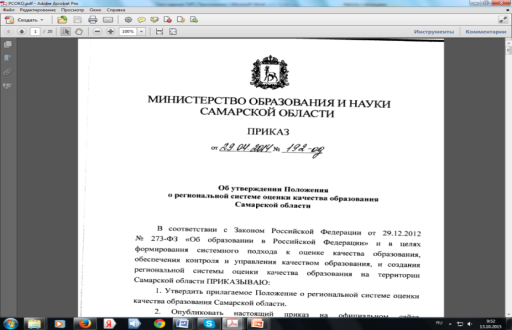 2. Положение о региональной системе оценки качества образования Самарской области
 (утверждено приказом от 29.04.2014 №192-од)
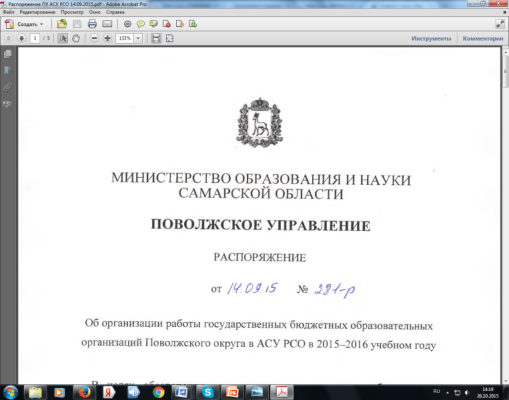 3. Распоряжение ПУ МОН СО от 14.09.2015 №281-р 
«Об организации работы ГБОУ Поволжского округа в АСУ РСО в 2015-2016 учебном году»
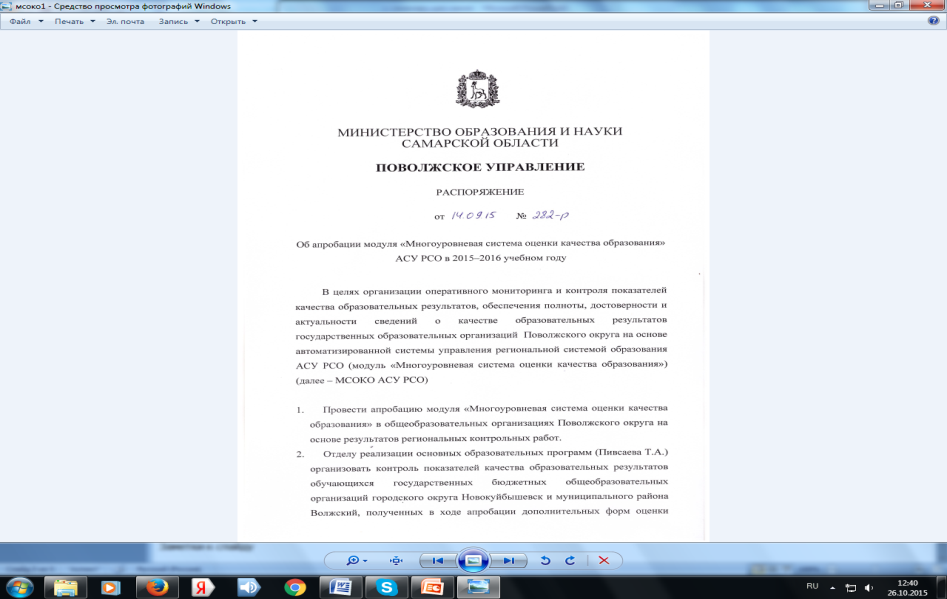 4. Распоряжение ПУ МОН СО от 14.09.2015г. №282-р 
«Об апробации модуля МСОКО АСУ РСО в 2015/2016 учебном году»
5. Распоряжение ПУ МОН СО от 30.10.2015 № 346-р
«О завершении, продлении и присвоении статуса территориальных инновационных площадок на базе образовательных организаций Поволжского управления на 2015 – 2016 учебный год»
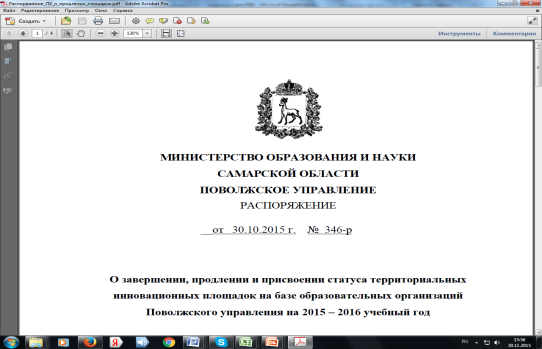 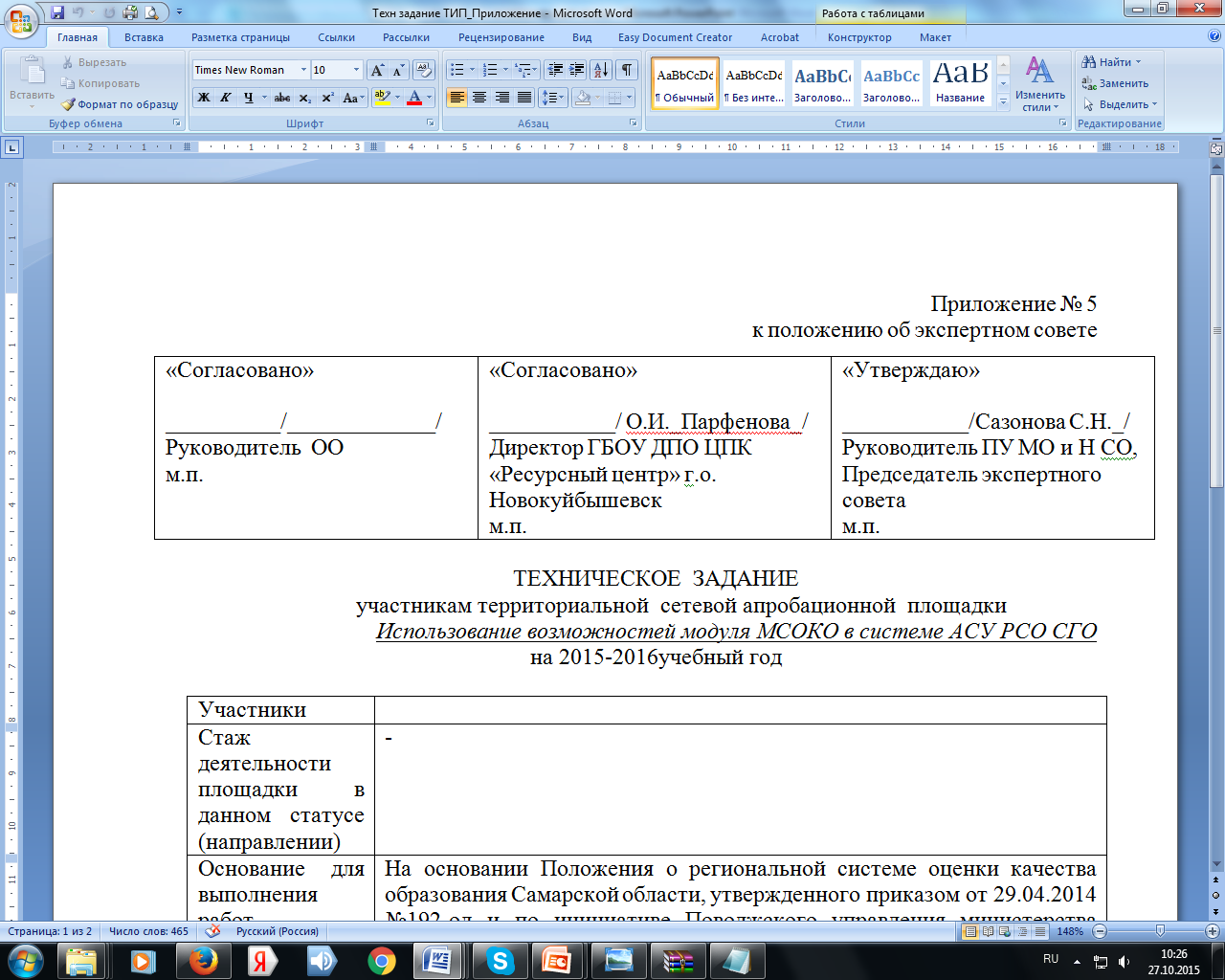 6.
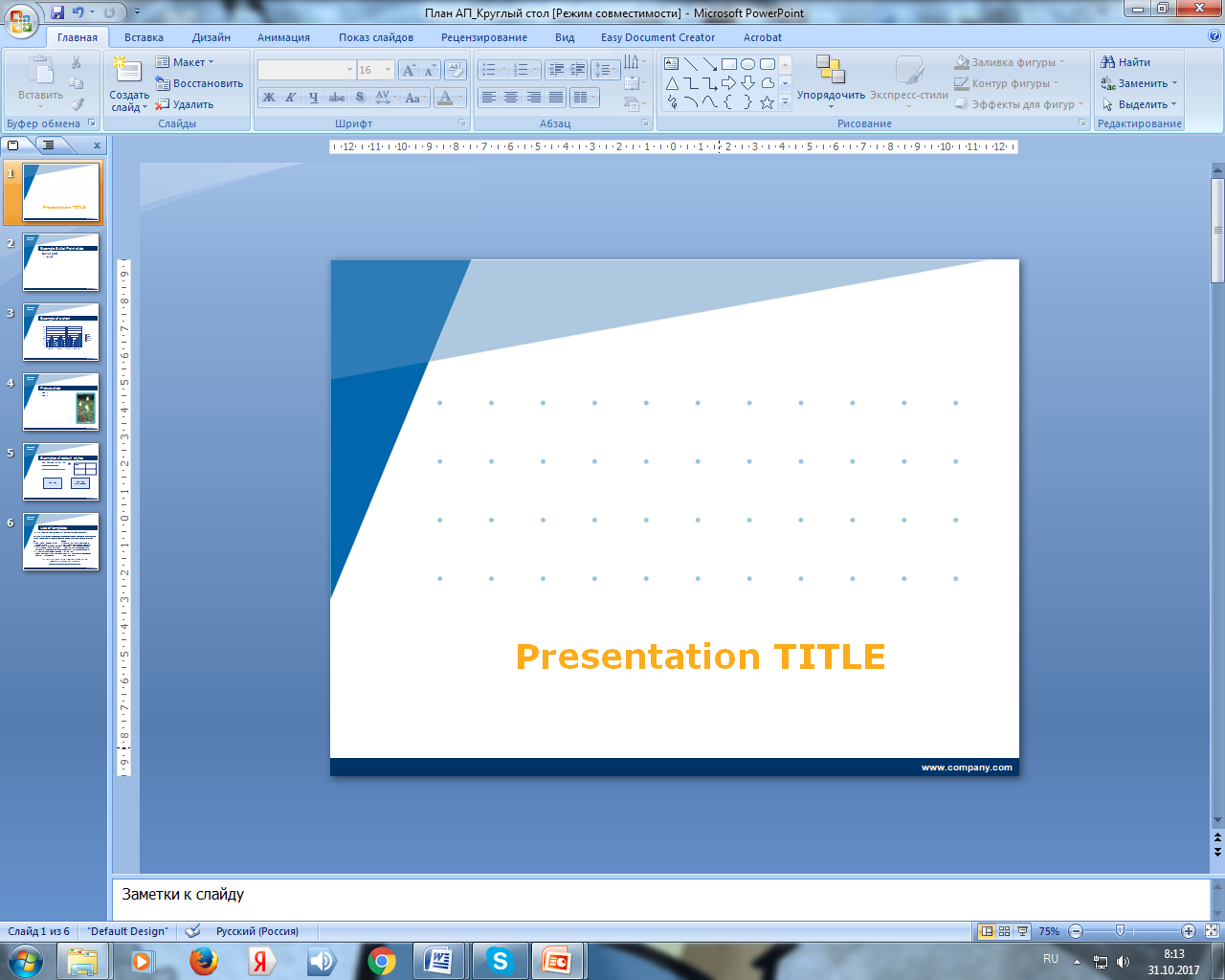 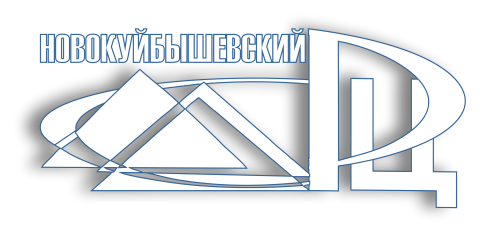 Локальные правовые акты 
ОО
Приказ «О назначении ответственного за организацию работы в МСОКО с правами администратора»;
Приказ «О создании рабочей группы по работе ОО в МСОКО»;
Положение о ведении электронного журнала;
Положение о календарно-тематическом планировании;
Положение о рабочей программе учителя;
Положение о внутришкольном контроле;
Положение о системе оценок, формах, порядке и периодичности промежуточной аттестации обучающихся;
Должностные инструкции педагогов, заместителя директора
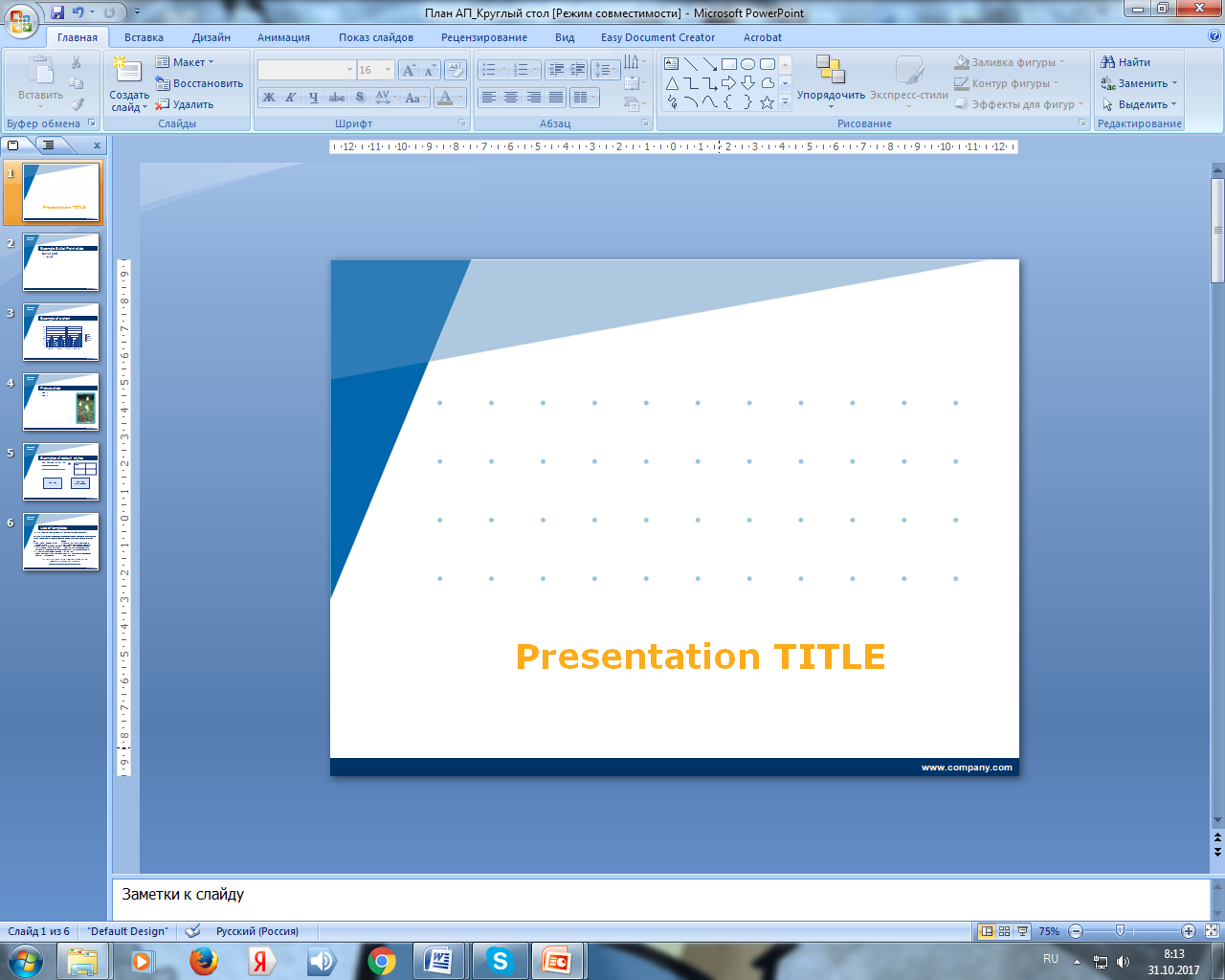 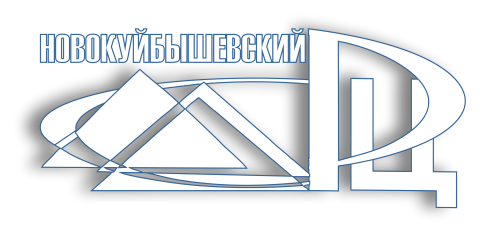 ЛОКАЛЬНЫЕ АКТЫ ОО
! Положение о ведении электронного журнала.
! Положение о календарно-тематическом планировании (разработано и утверждено на педагогическом совете школы)
Положение о рабочей программе учителя
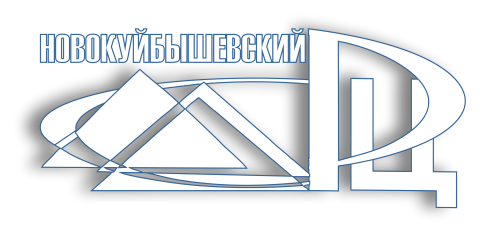 Контрольная работа в КТП
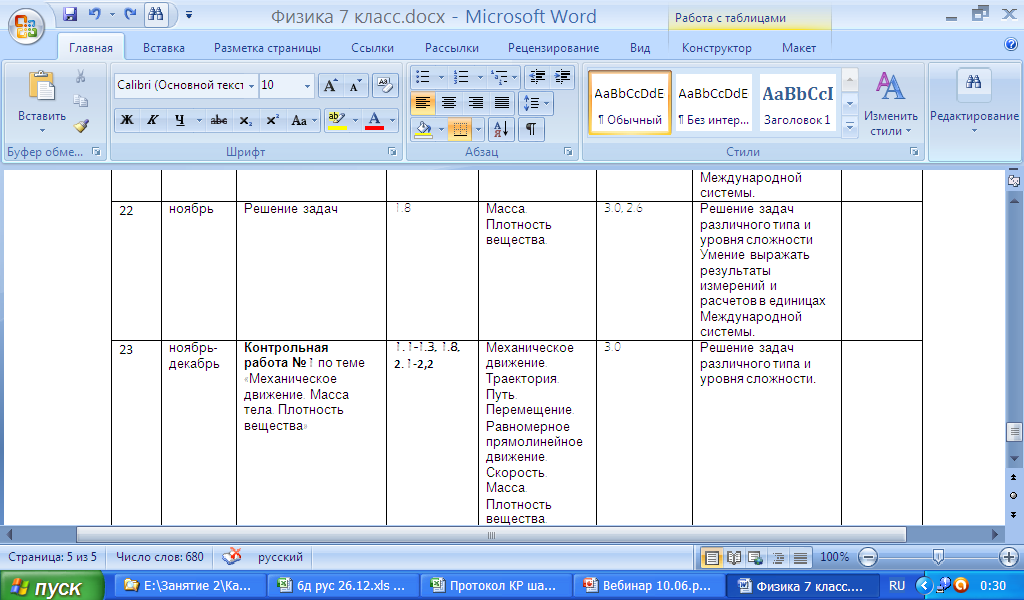 Виды КР                                                 КЭС                                                       Уровень                 
контрольная работа                                         		                текущий     
тестирование                                                                                                       административный 
срезовая работа                                                                                                  городской
диктант                                        		                                                      региональный
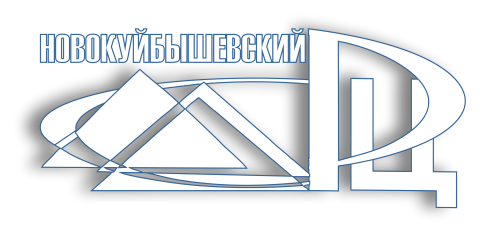 Условия эффективного применения МСОКО
 и получения достоверных результатов
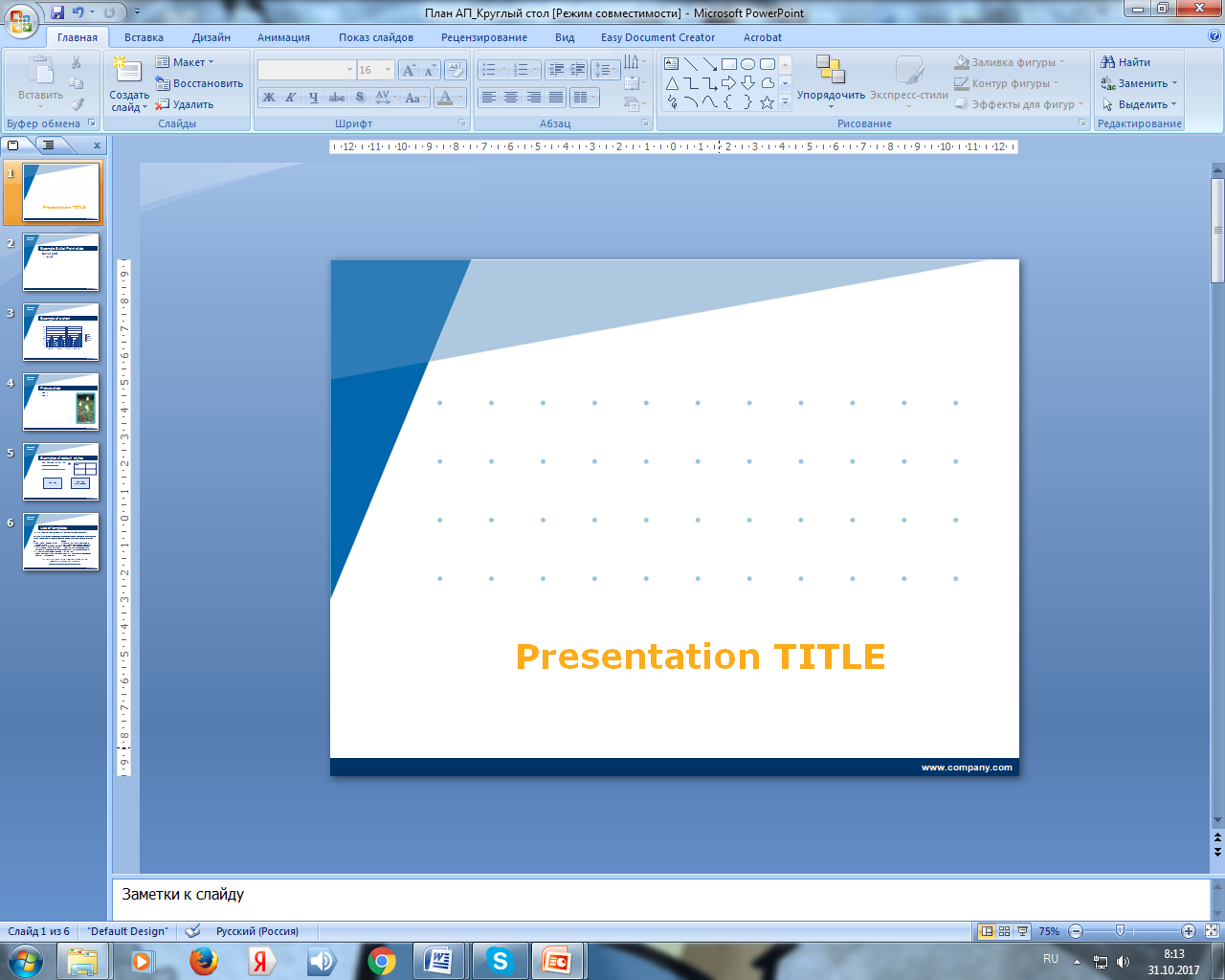 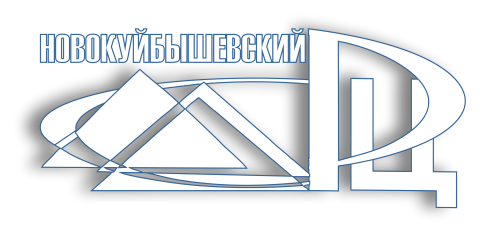 Пакет диагностического инструментария
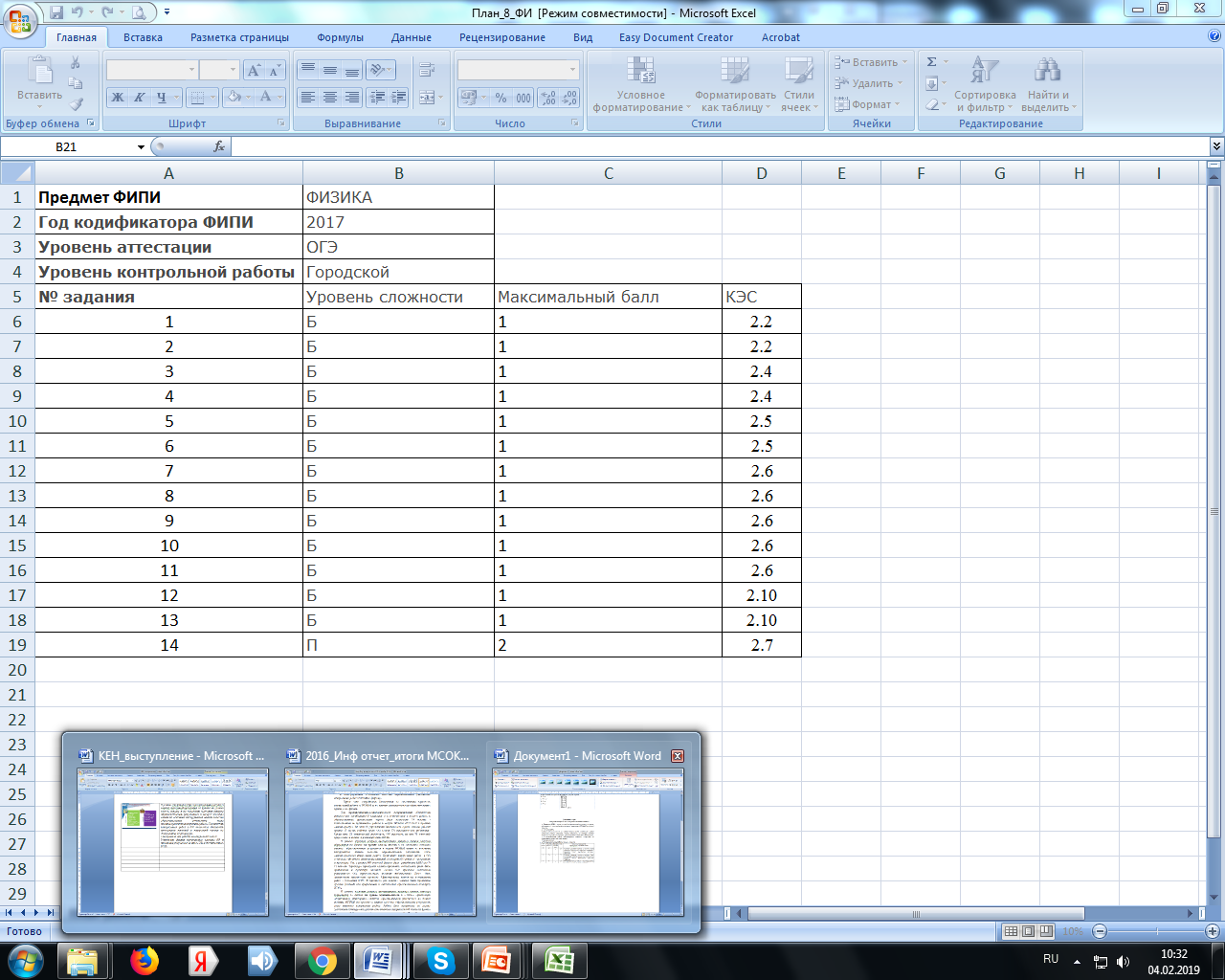 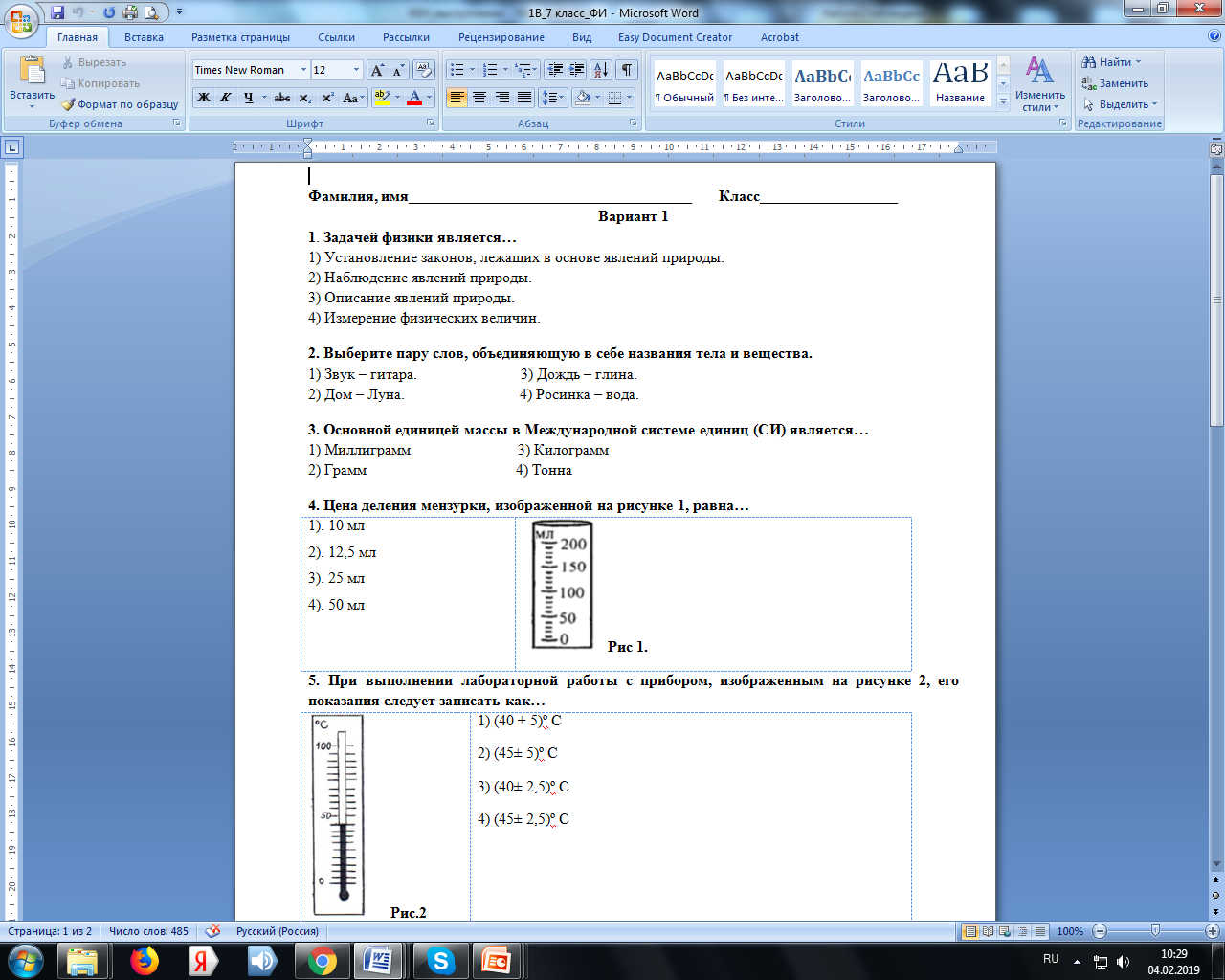 Файл импорта_ПЛАН КР
КР (2 варианта)
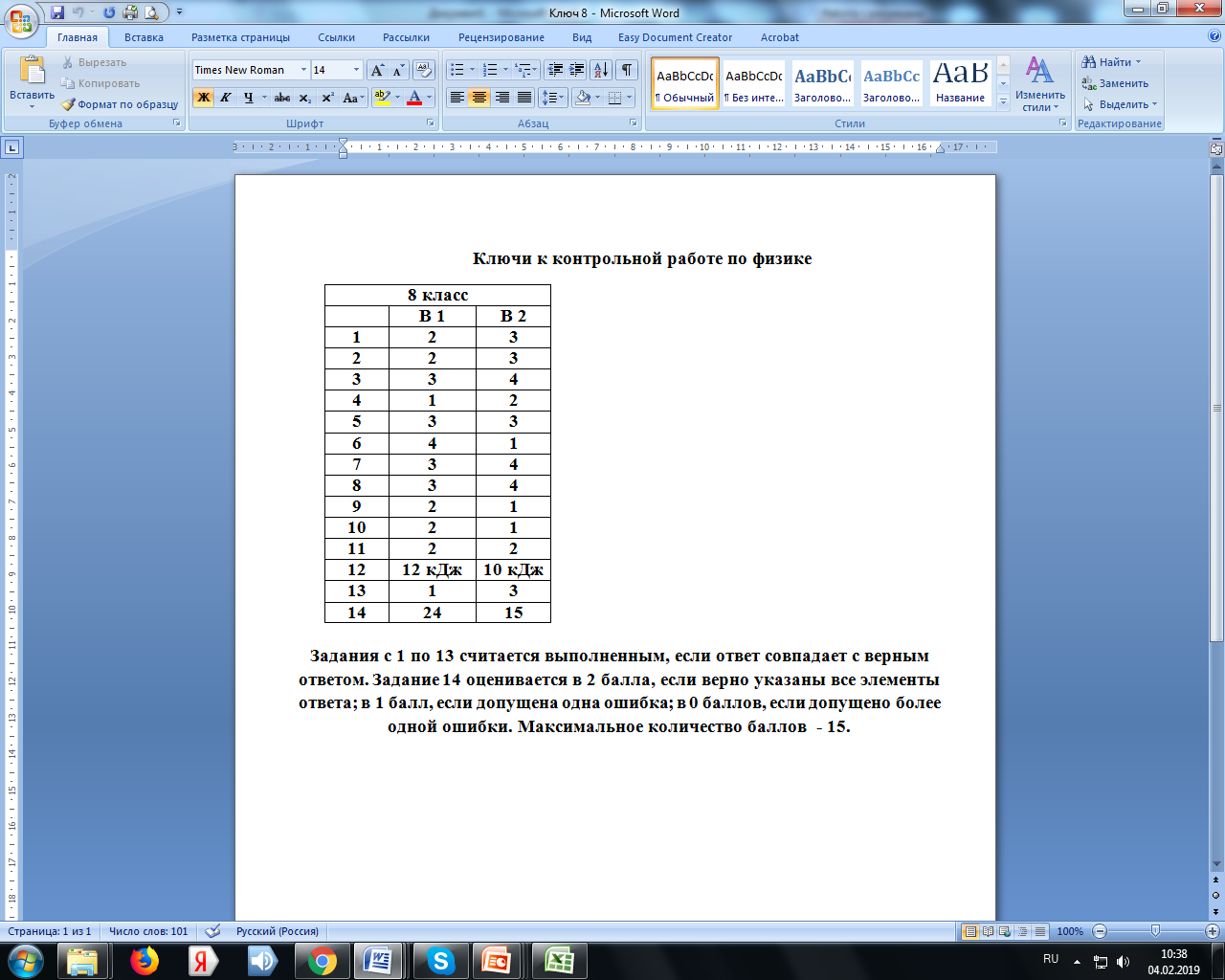 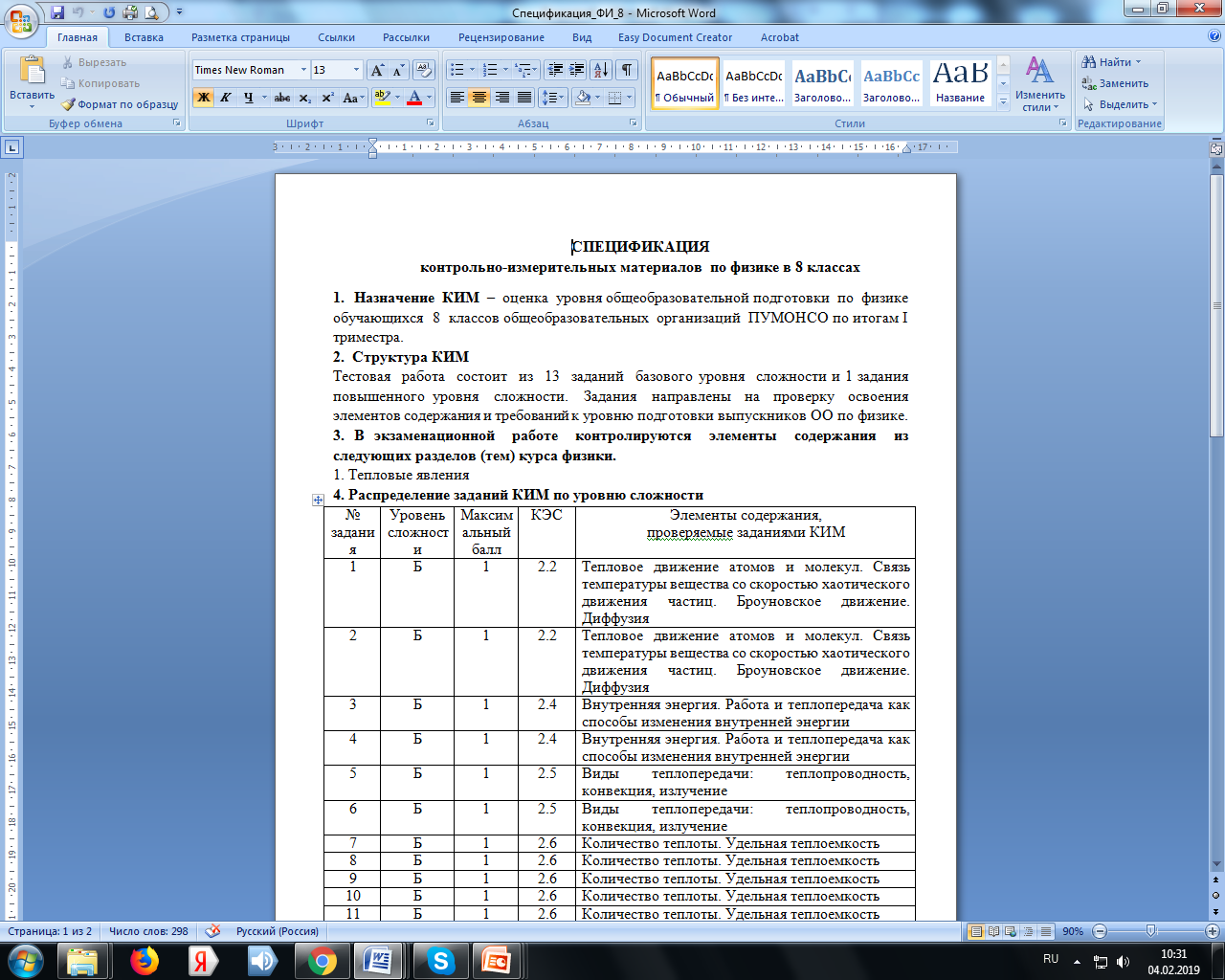 Спецификация
Ключи
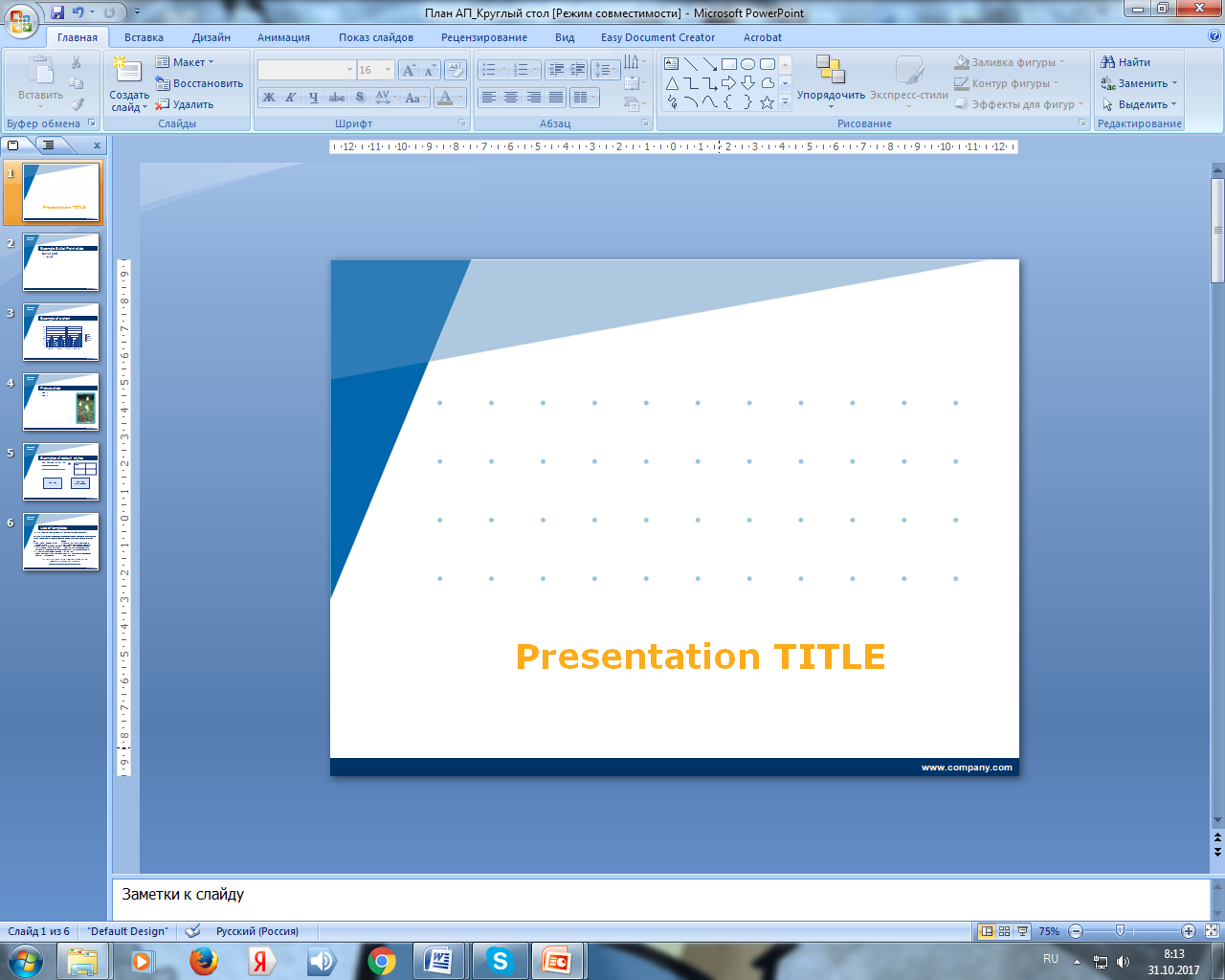 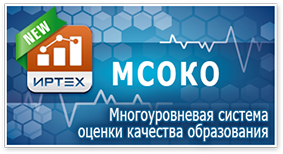 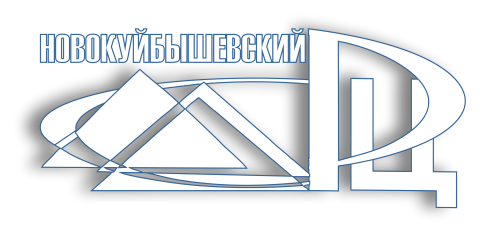 Пример отчета: Анализ КР (содержание)
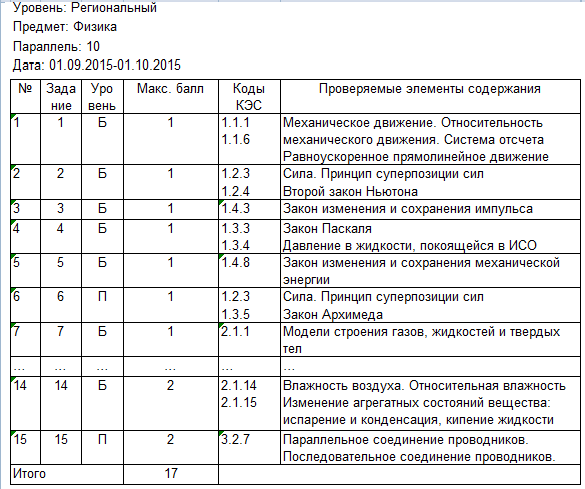 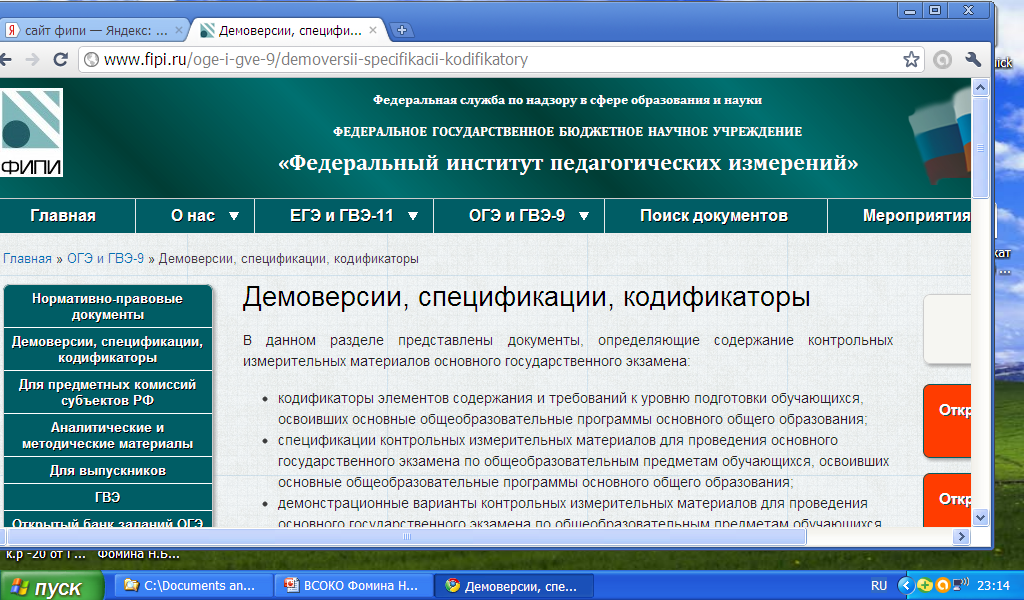 Кодификатор ФИПИ  содержит перечень контролируемых элементов содержания (КЭС) по всем предметам, по которым проводится государственная итоговая аттестация
Кодификатор ФИПИ – основа оценки планируемых предметных результатов
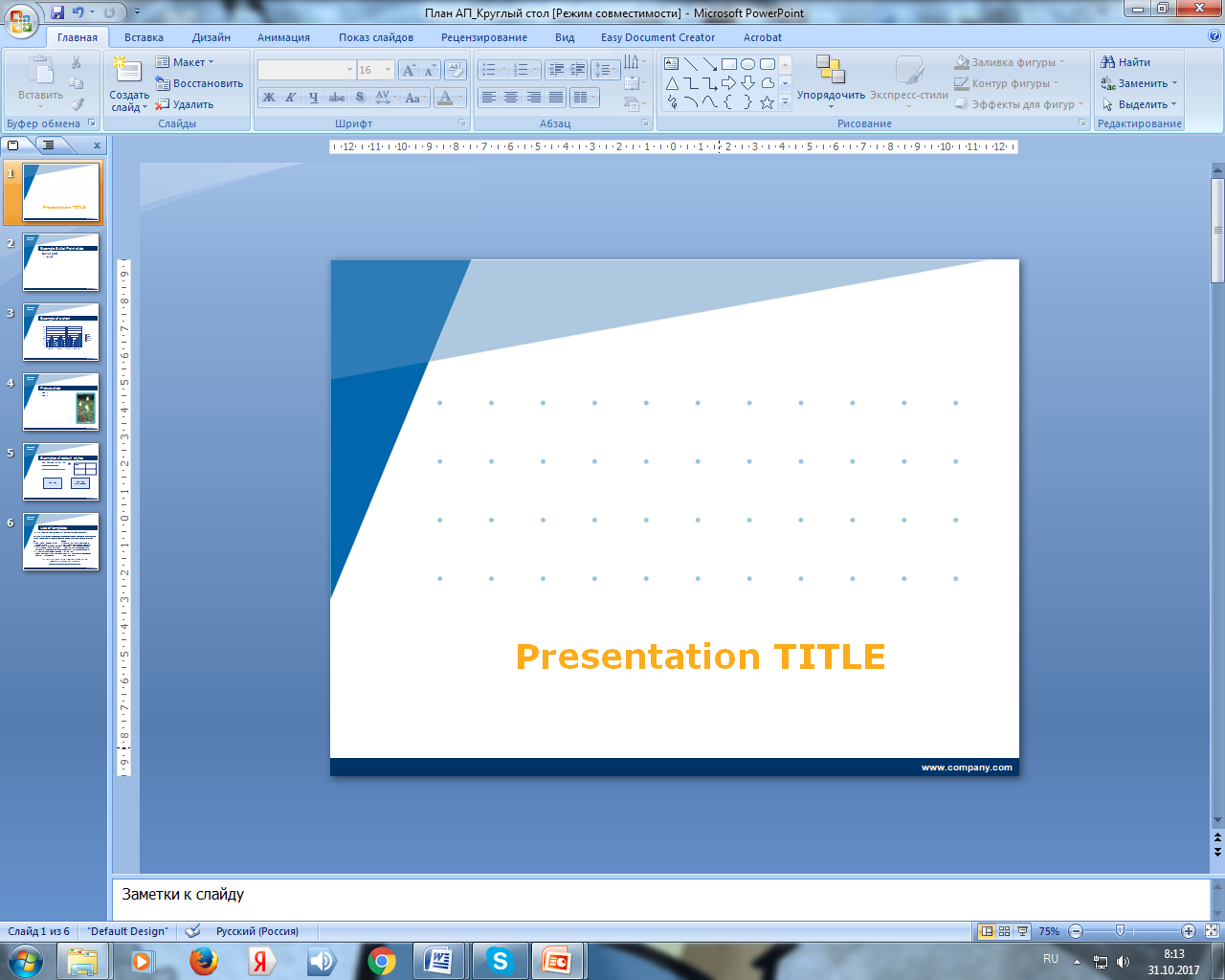 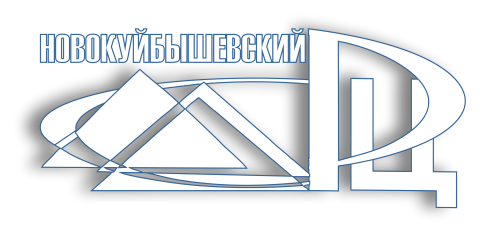 Пример отчета: Анализ КР (оценки)
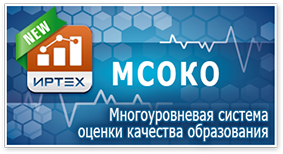 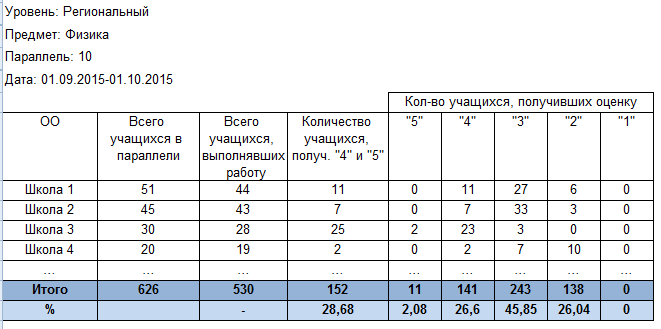 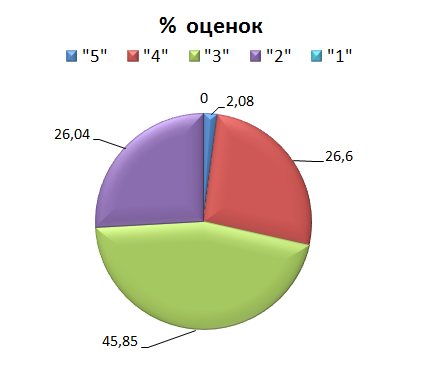 Результаты выполнения заданий контрольной работы по 5-бальной шкале
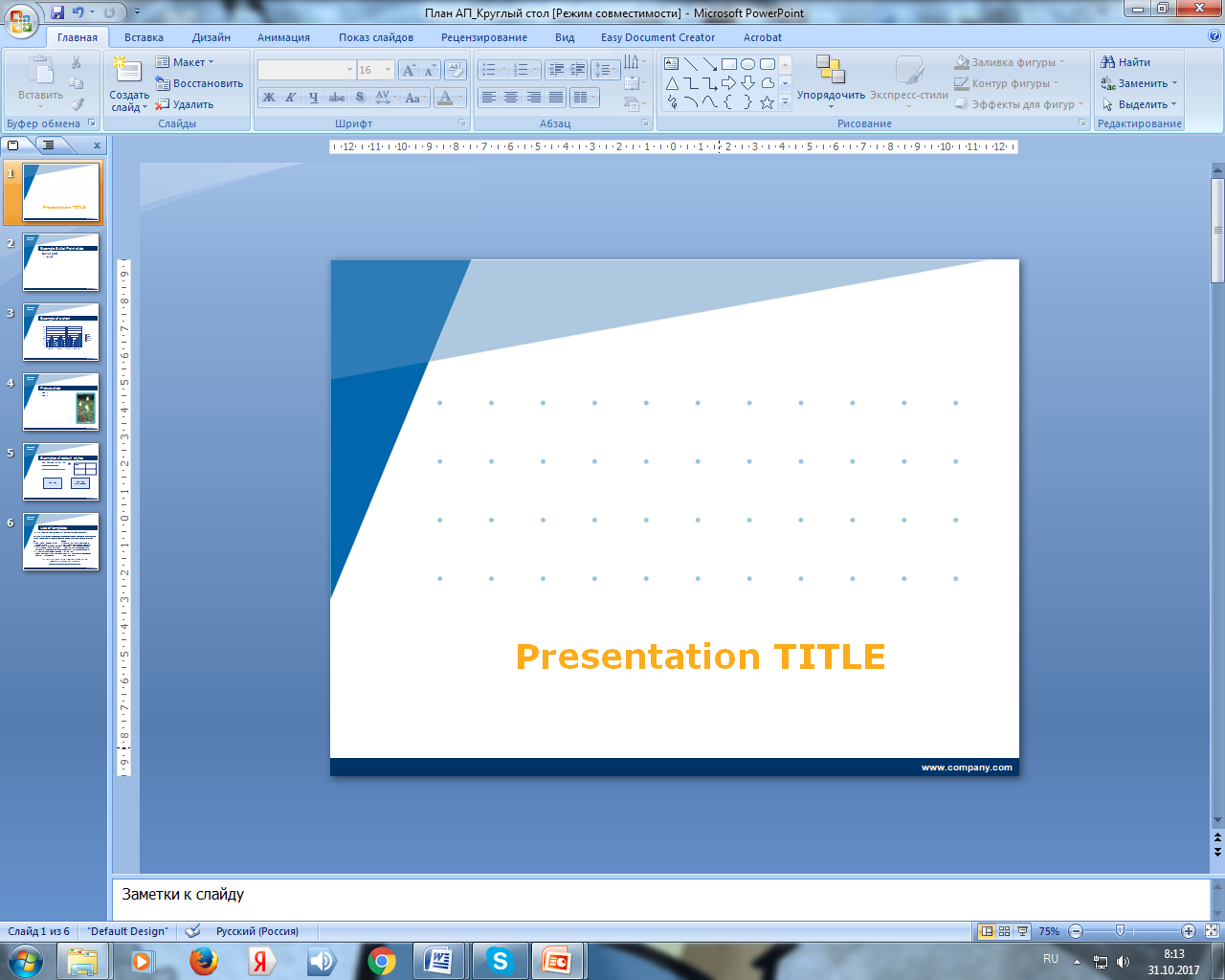 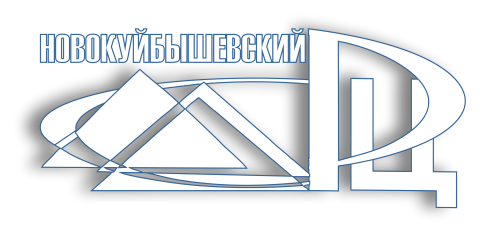 Пример отчета: Анализ КР (баллы)
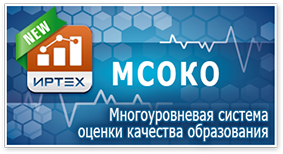 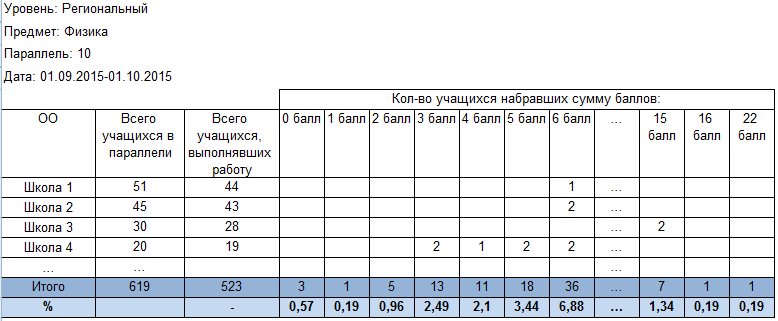 Распределение баллов участников контрольной работы в диапазоне от минимального до максимального баллов.
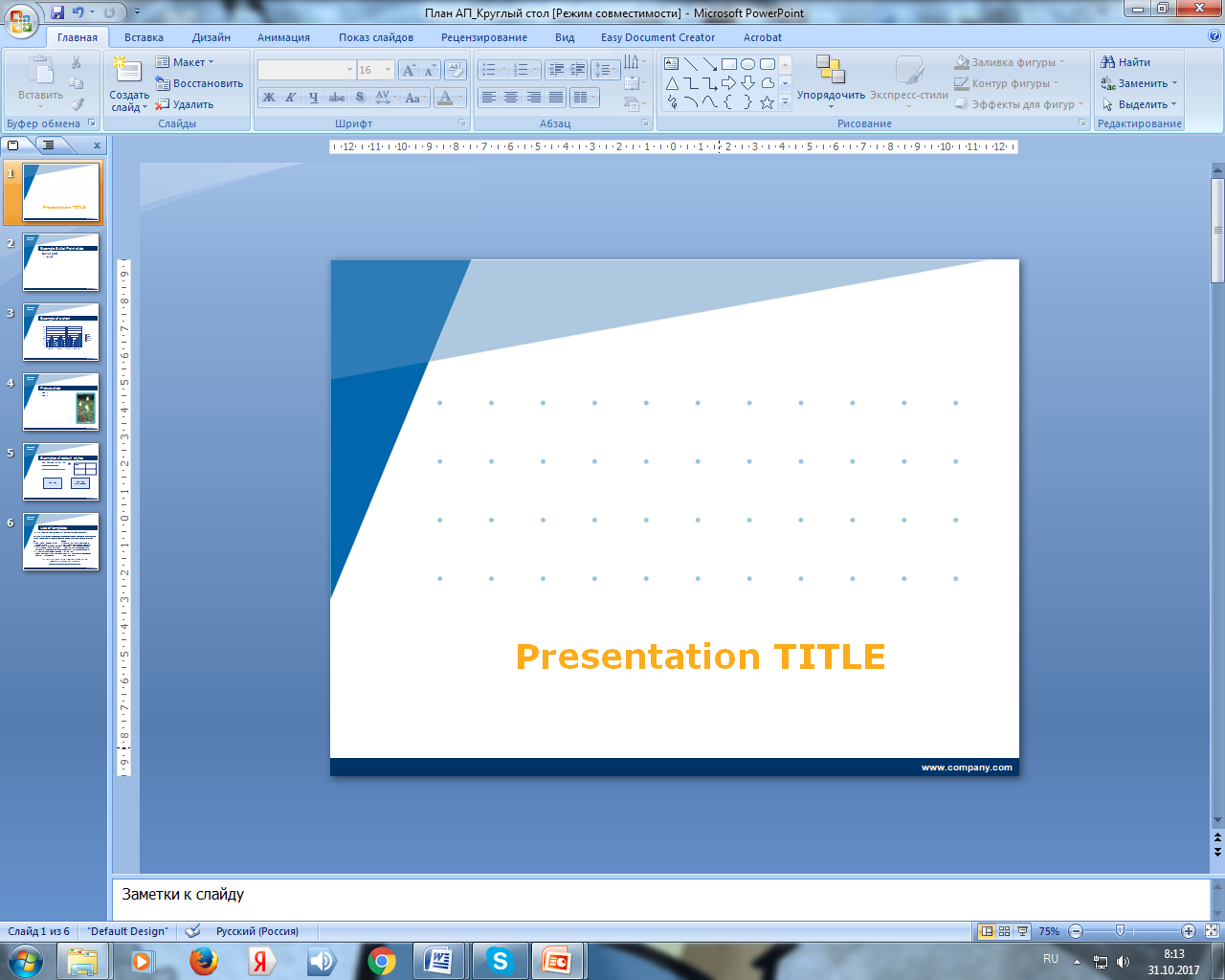 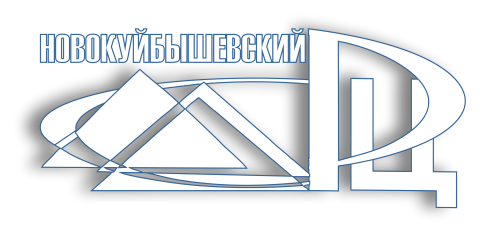 Пример отчета: Анализ КР (% выполнения заданий)
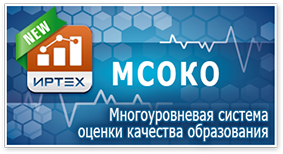 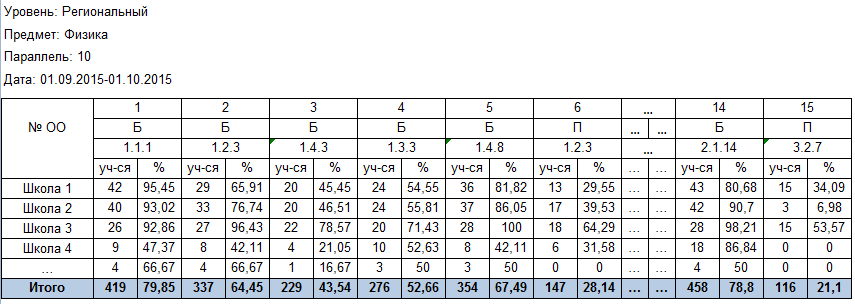 Успешность выполнения каждого задания показывает 
усвоение элементов содержания образовательного стандарта
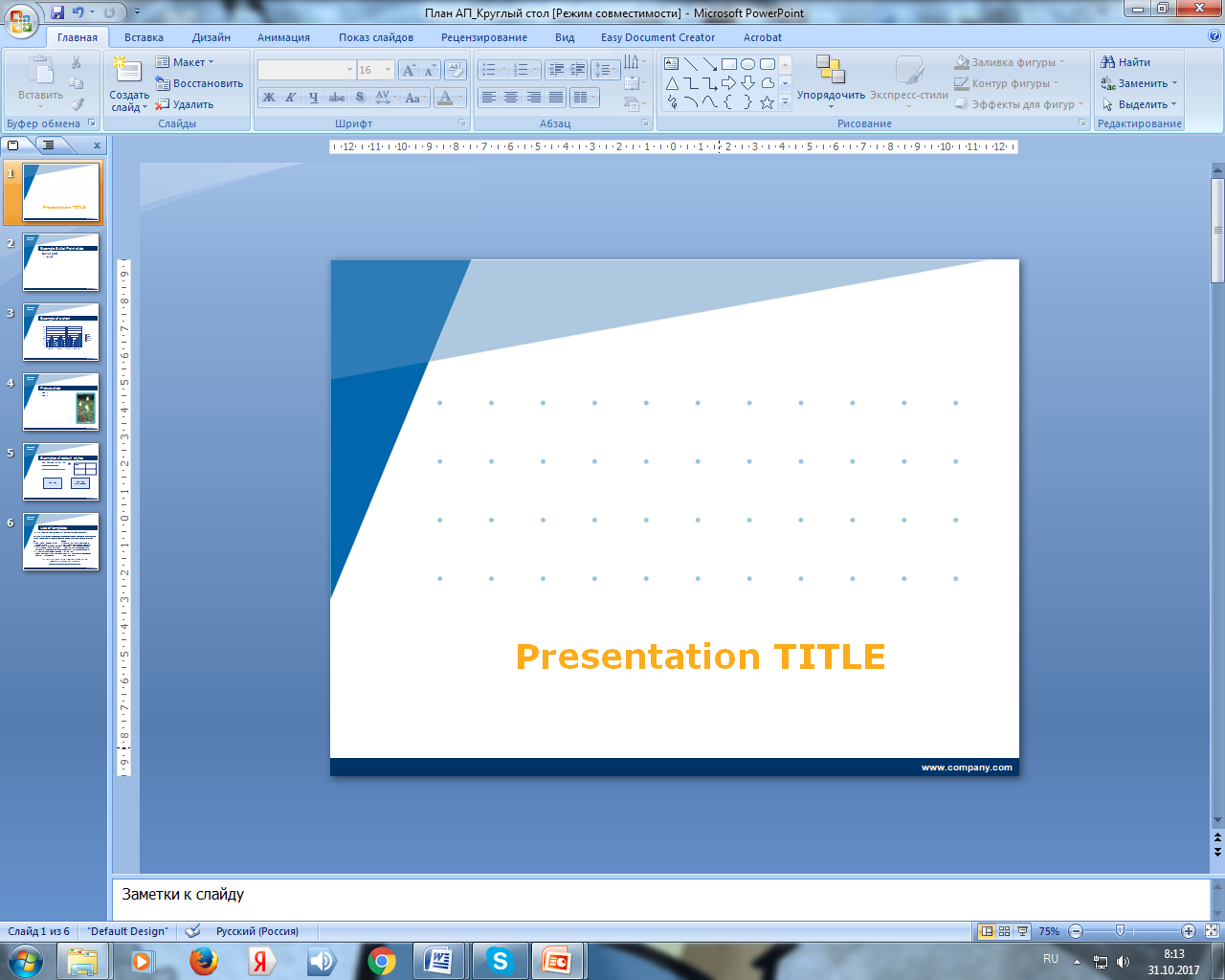 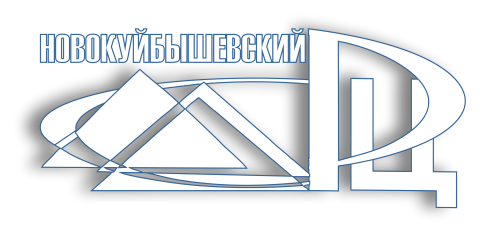 Фрагмент отчета: 
Анализ КР (показатели)
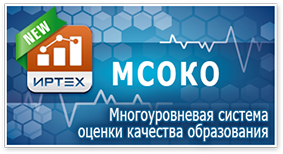 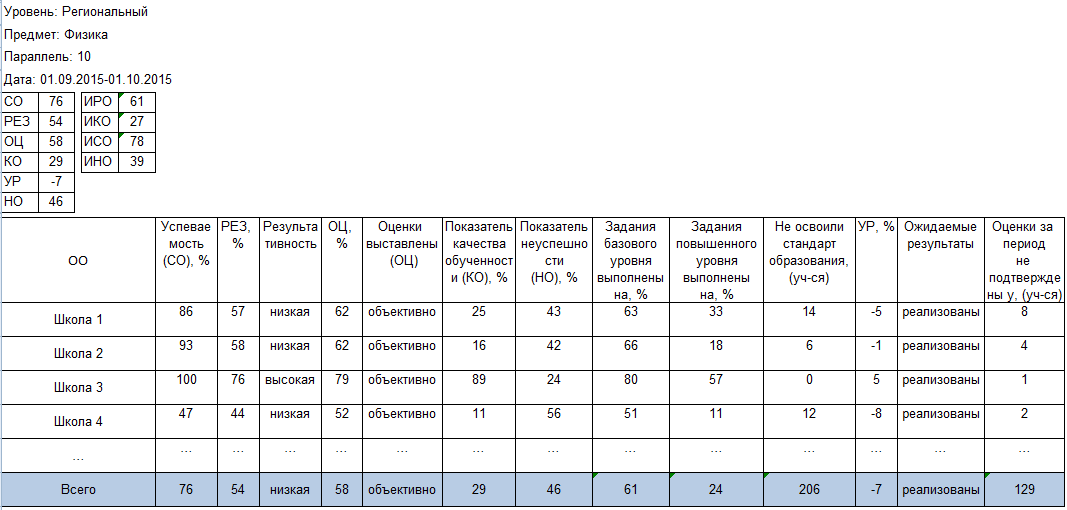 Анализ полученных результатов в сравнении с ожидаемыми результатами
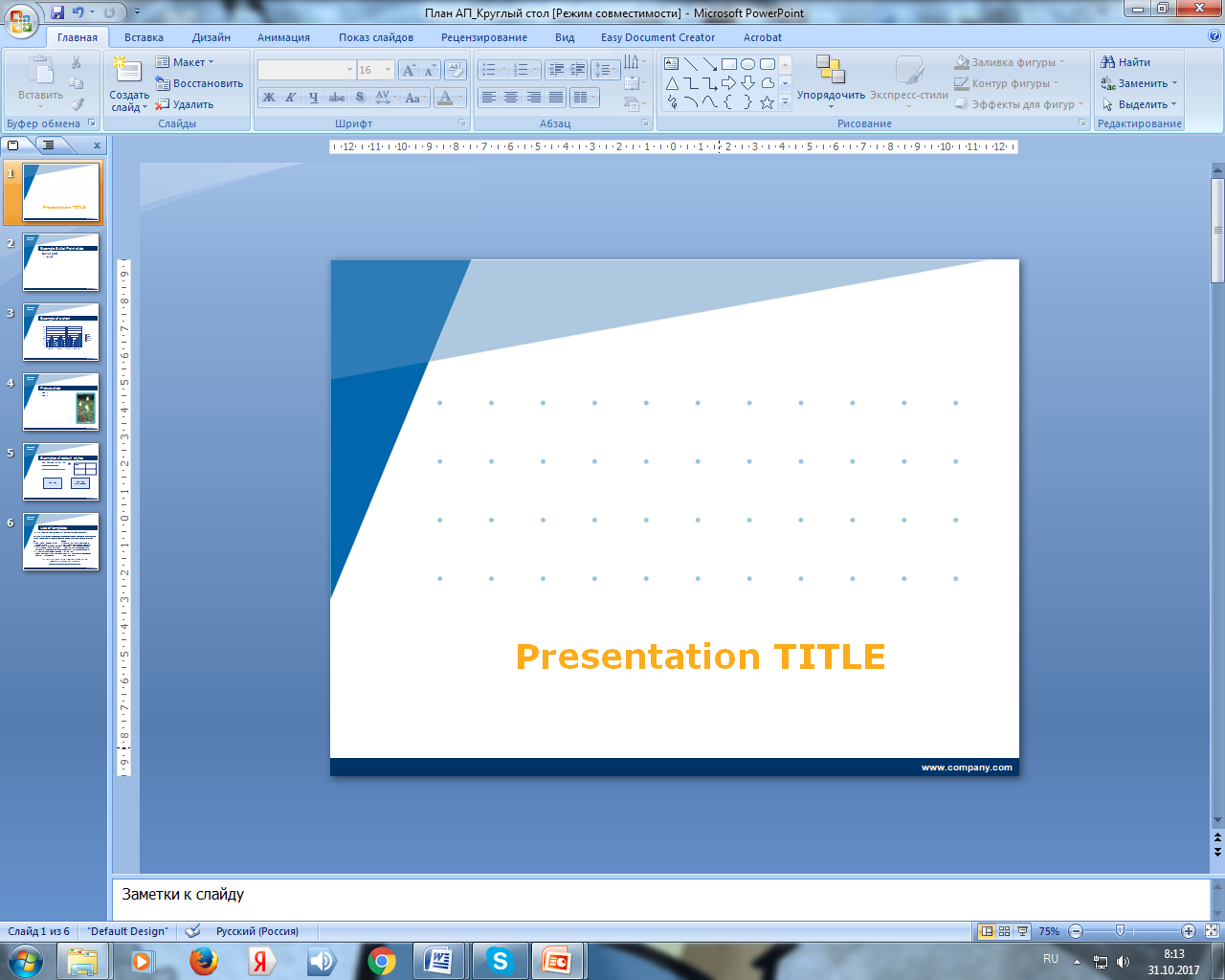 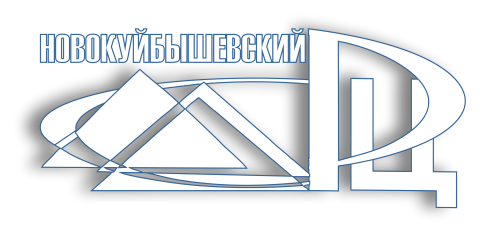 Франгмент отчета: 
Анализ КР на уровне ОО
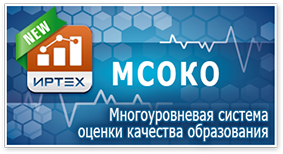 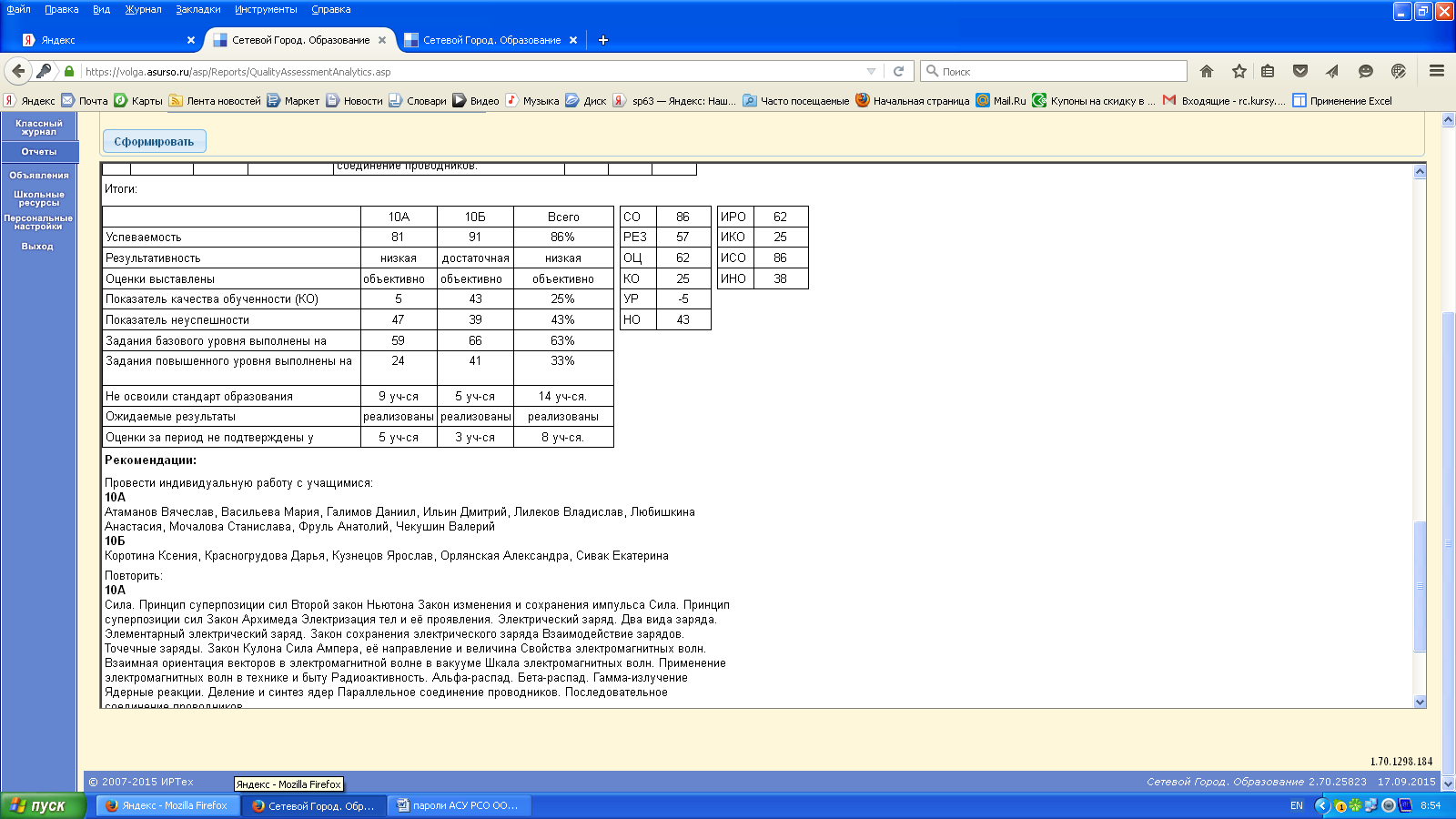 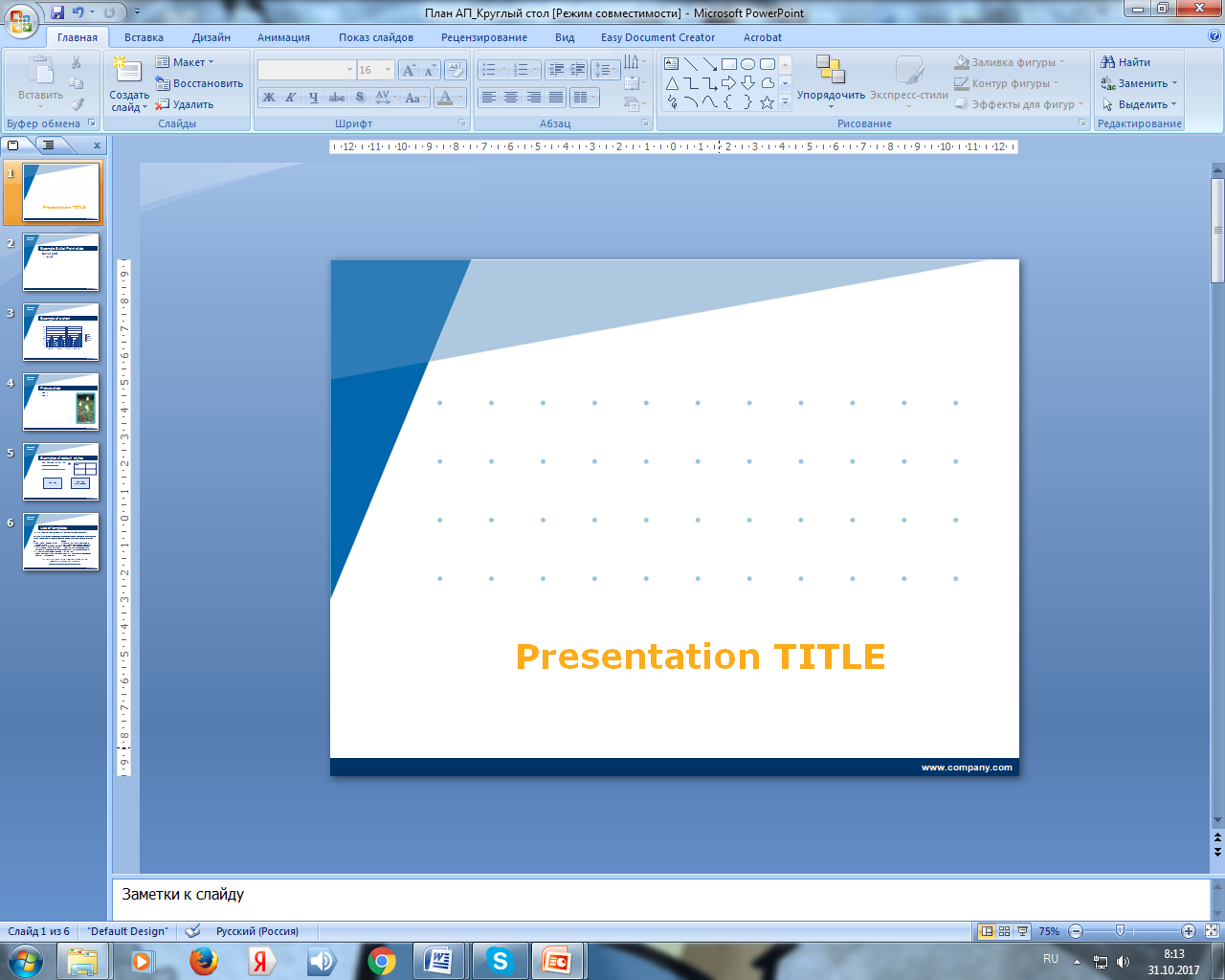 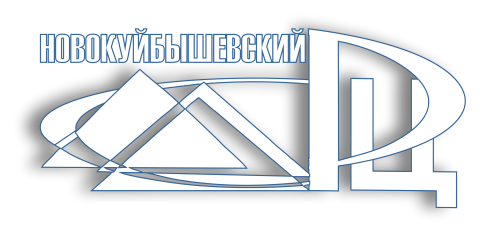 Риски проекта
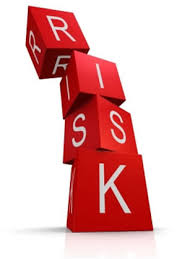 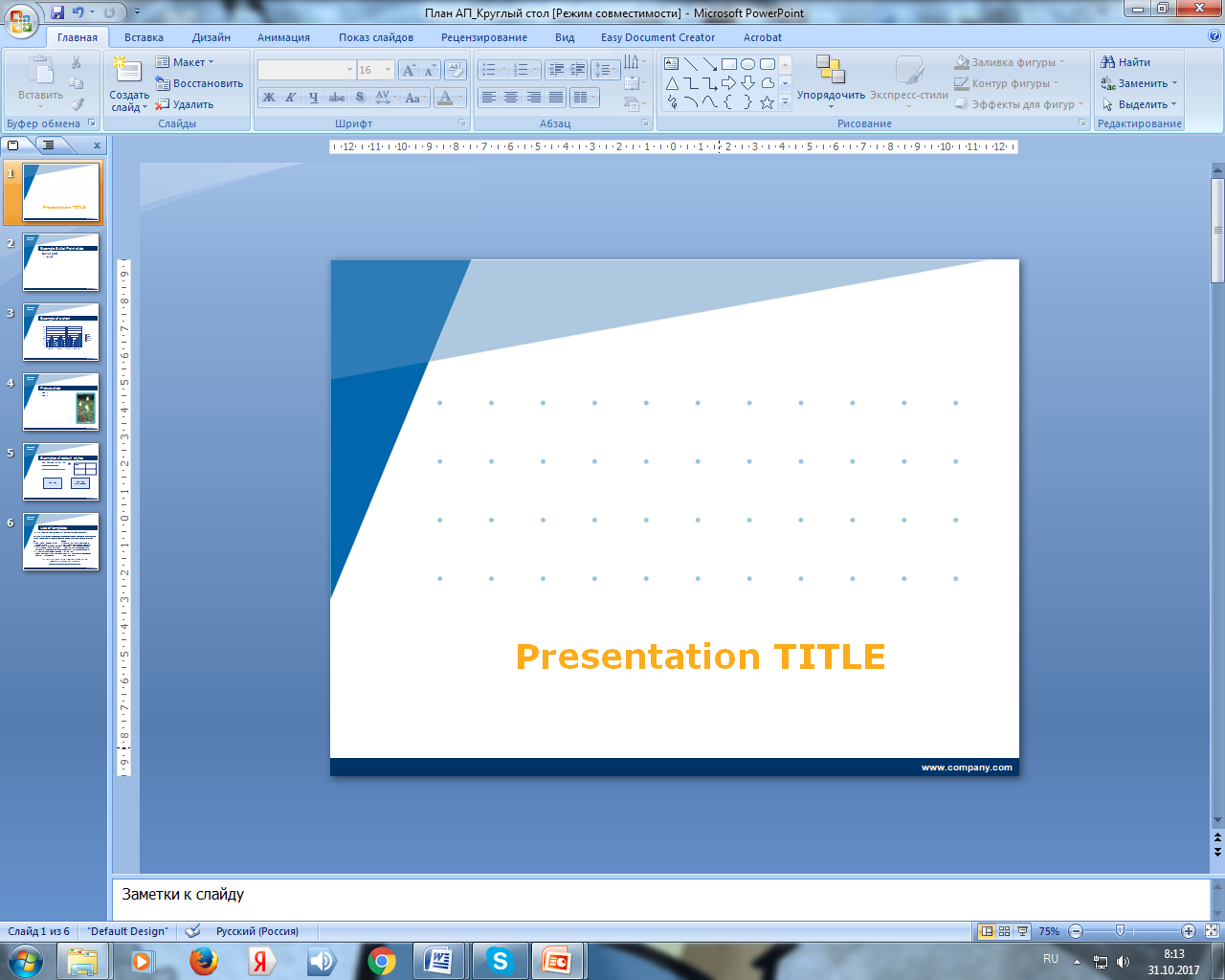 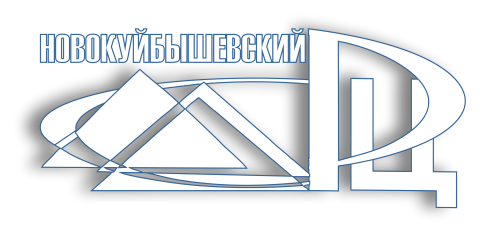 Результаты I этапа работы проекта
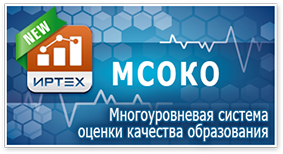 Автоматизация процессов оценки качества образовательных результатов по физике
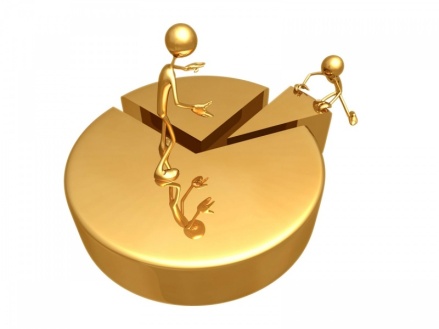 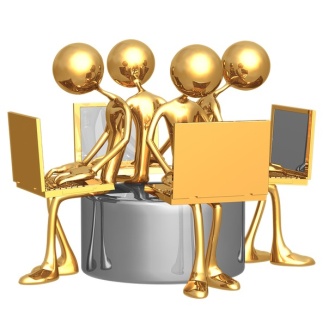 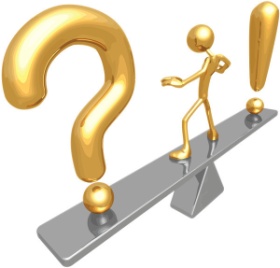 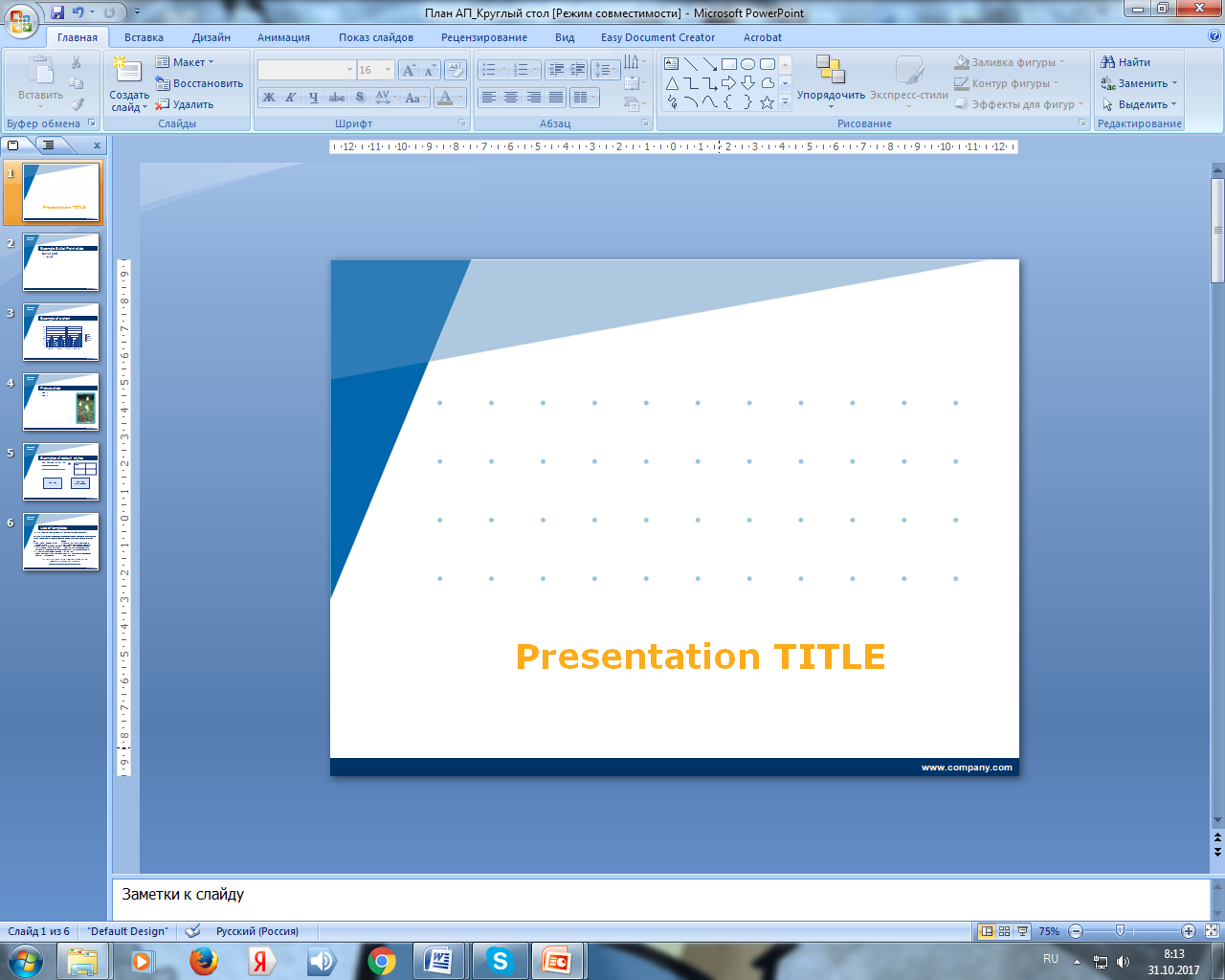 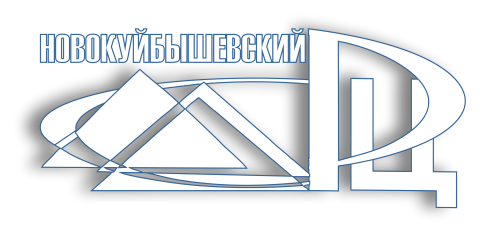 Модуль МСОКО в АСУ РСО - инструмент для оценки качества образовательных результатов
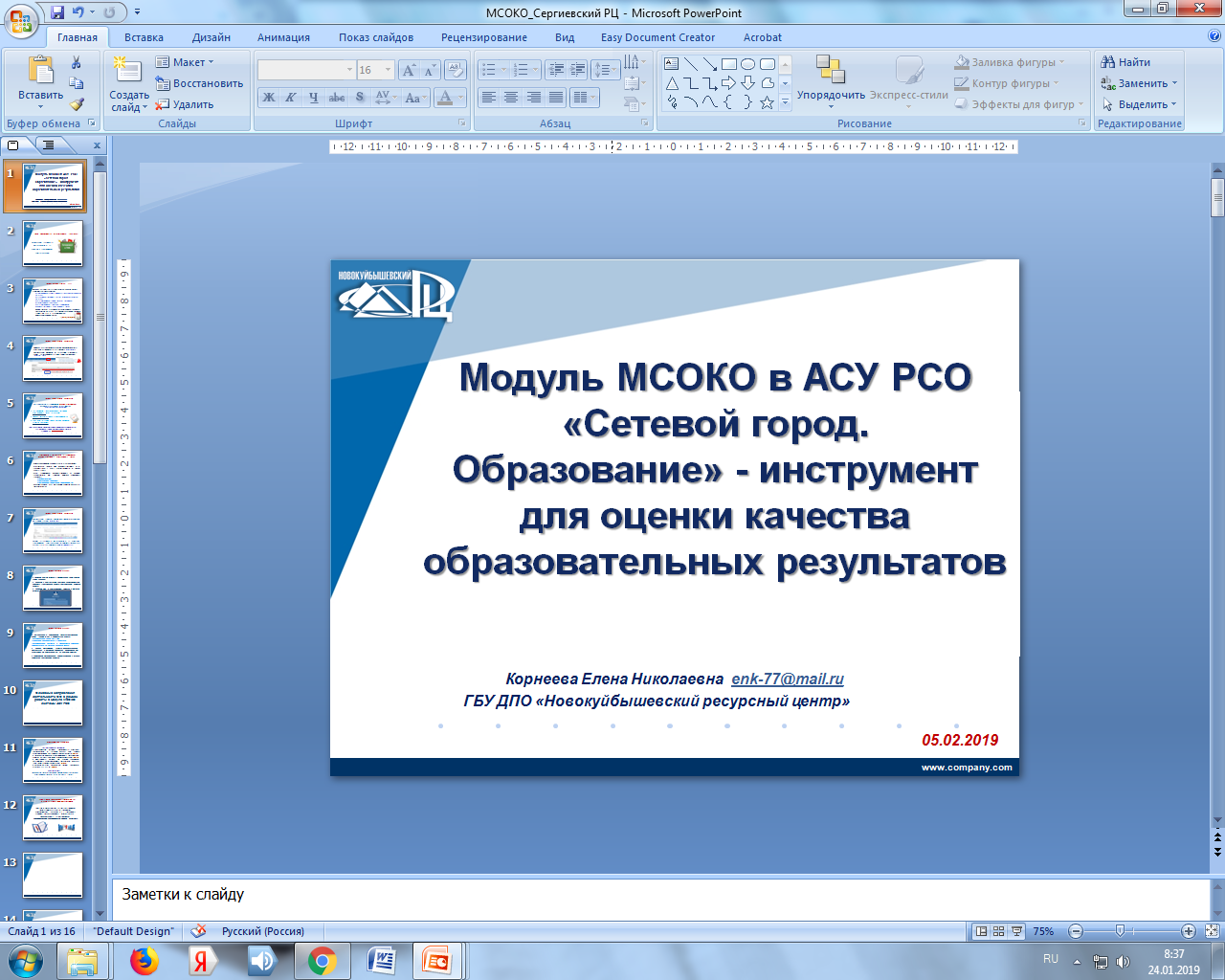 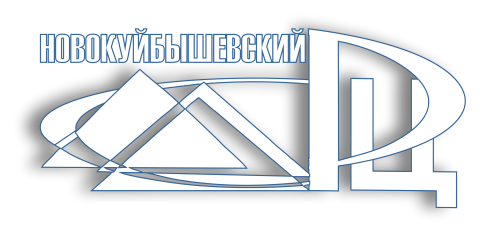 МСОКО. 2016-2017 гг.
Второй этап проекта
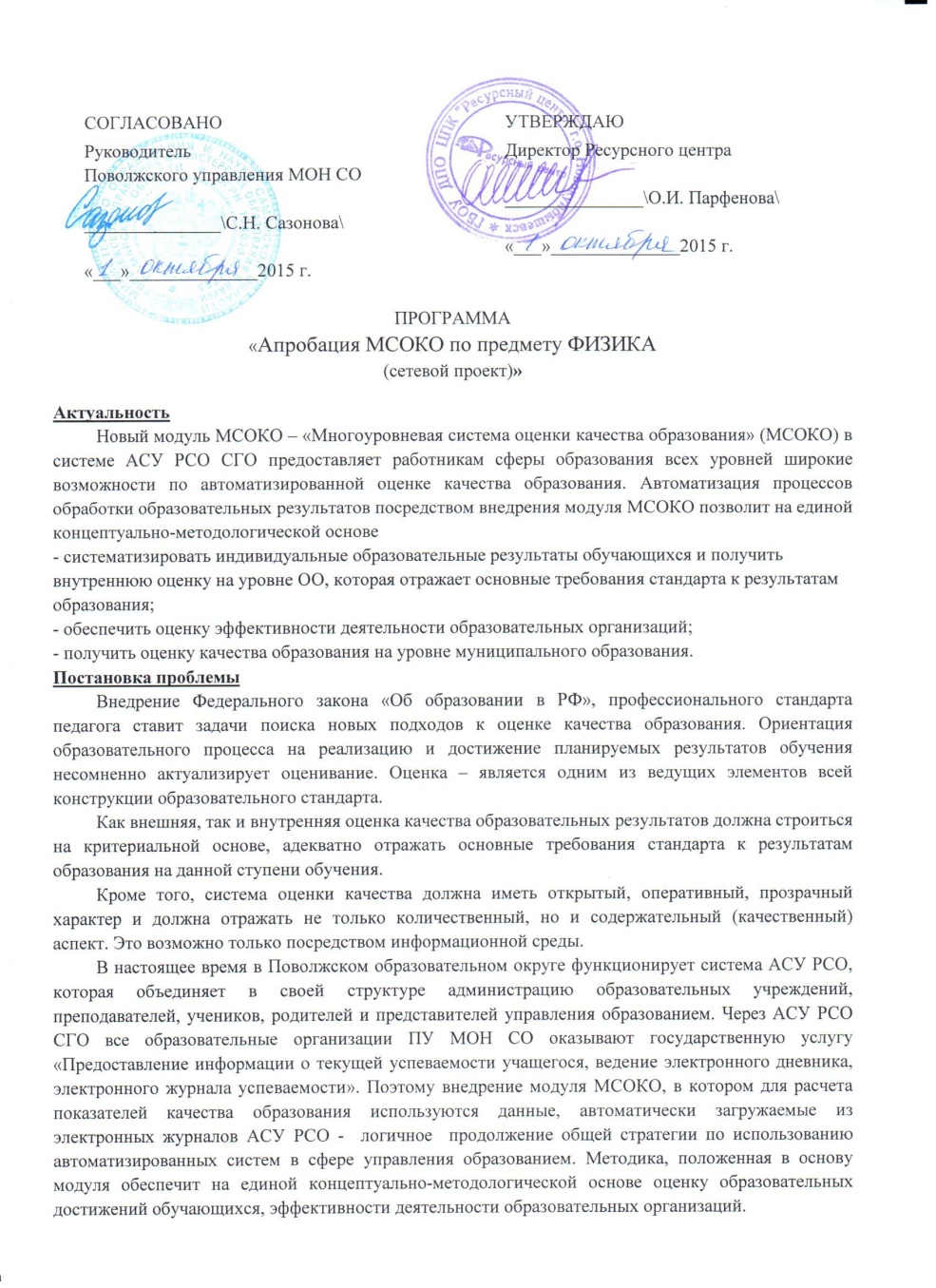 Цель  деятельности территориальной сетевой апробационной площадки:

Использование возможностей модуля МСОКО в получении объективного анализа результативности преподавания физики на уровне  школы и муниципалитета
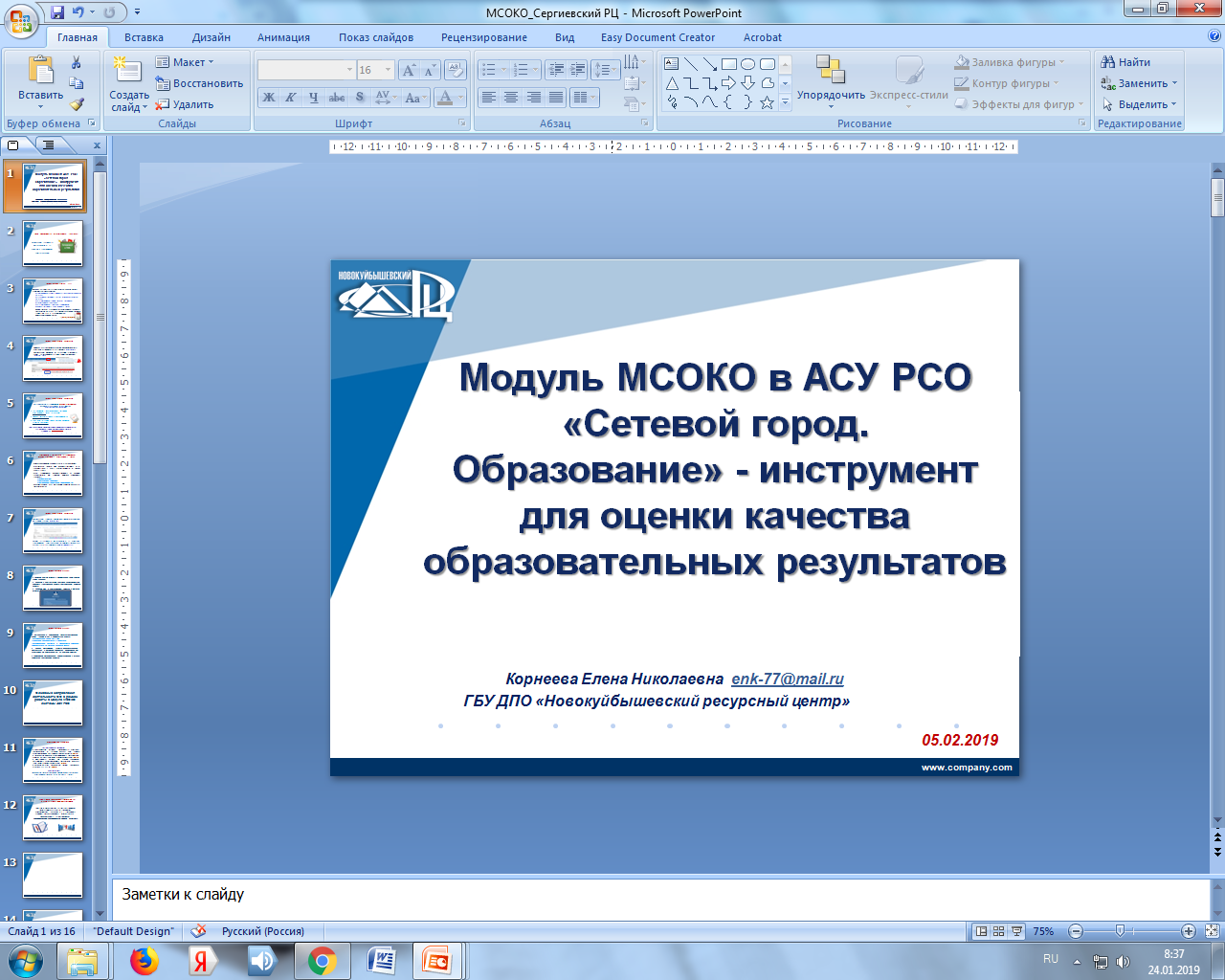 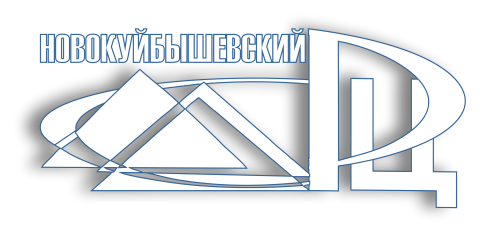 Условия эффективного применения МСОКО
 и получения достоверных результатов
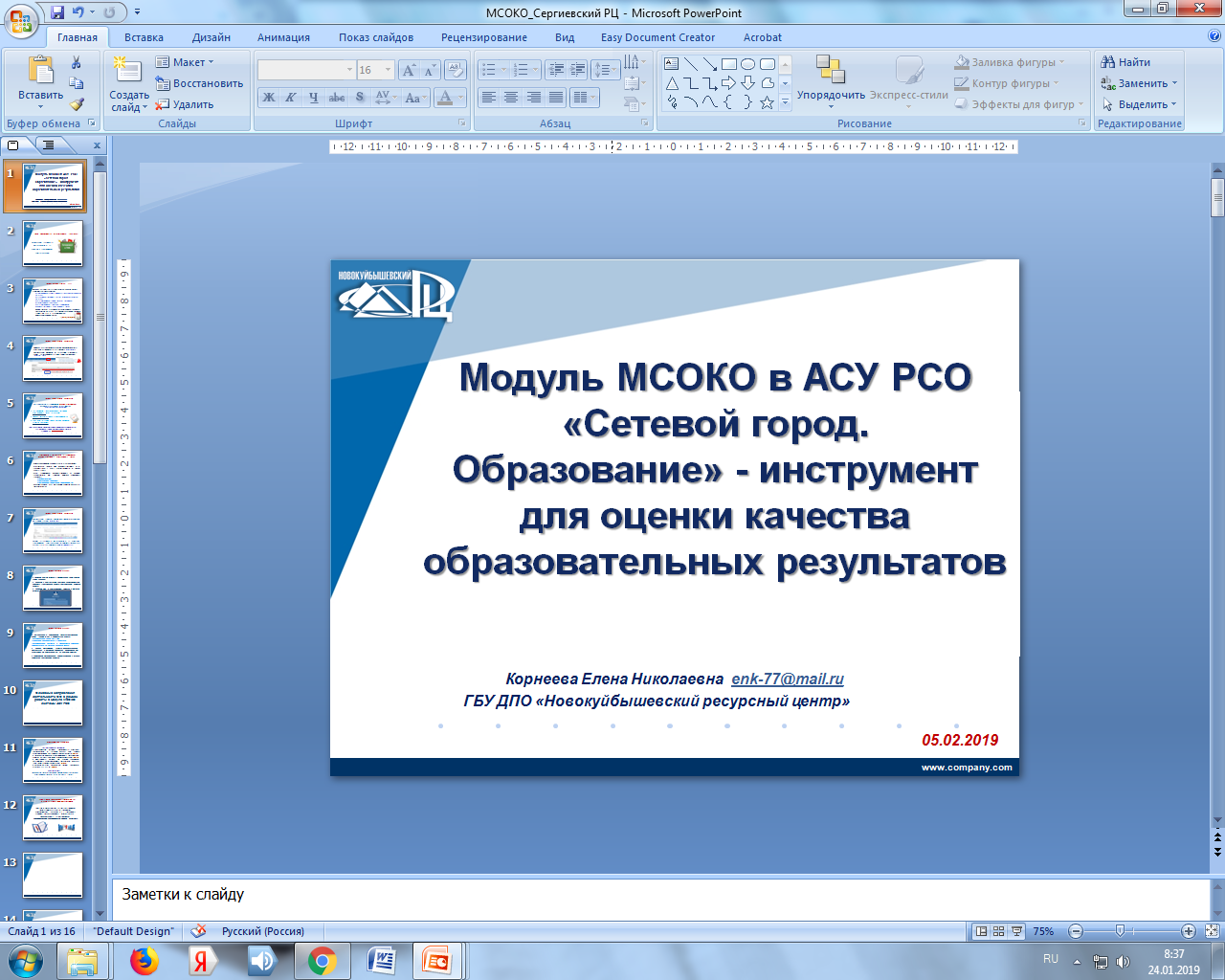 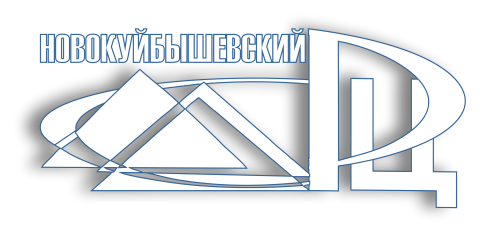 Условия эффективного применения МСОКО
 и получения достоверных результатов
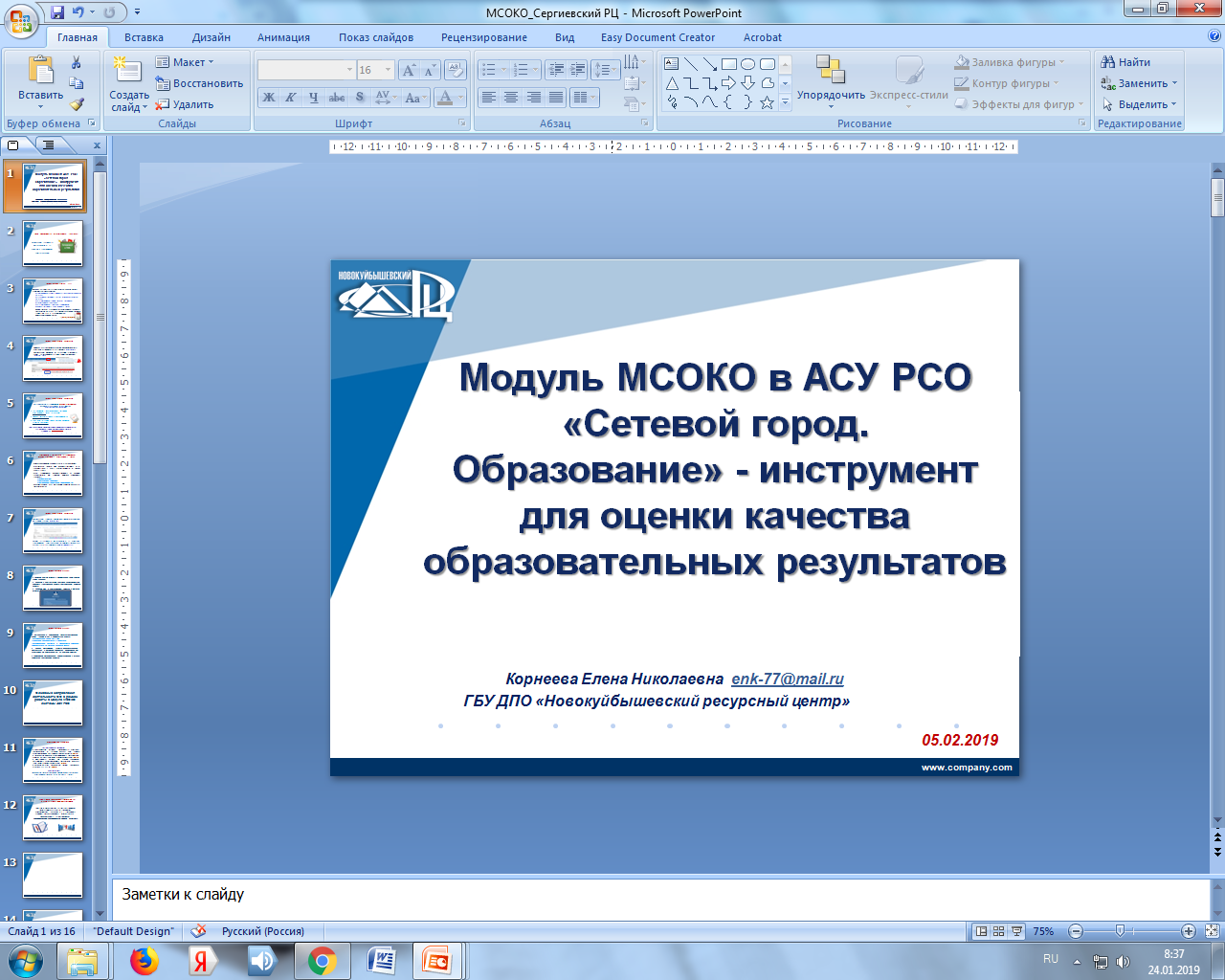 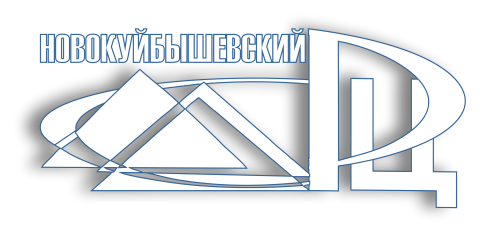 Условия эффективного применения МСОКО
 и получения достоверных результатов
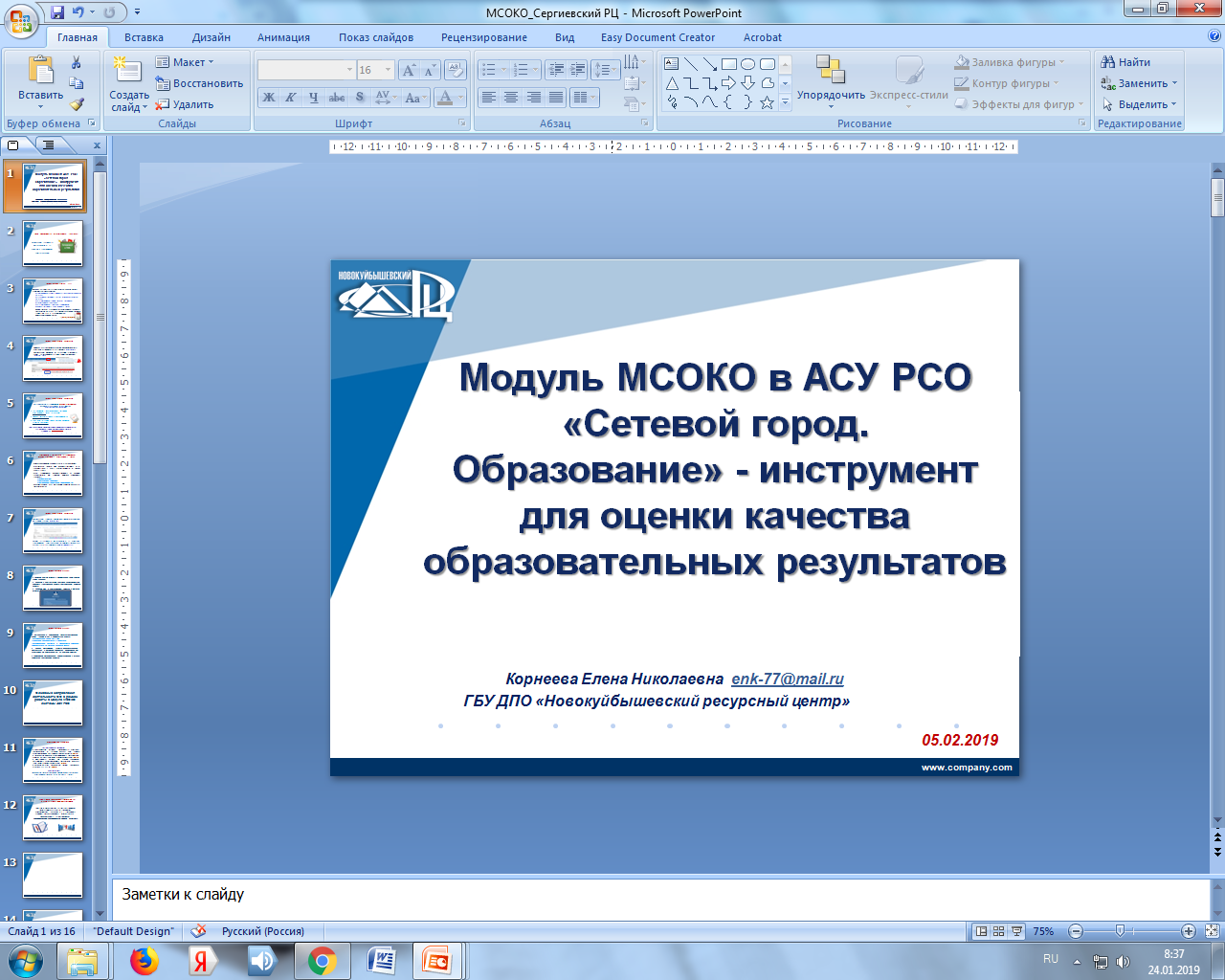 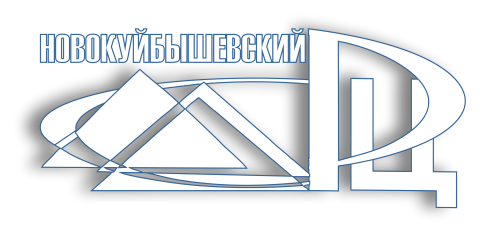 График административных КР по физике в 2016-2017 уч году
88%
90%
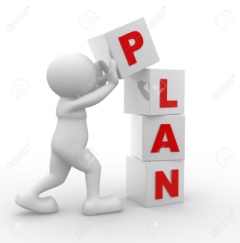 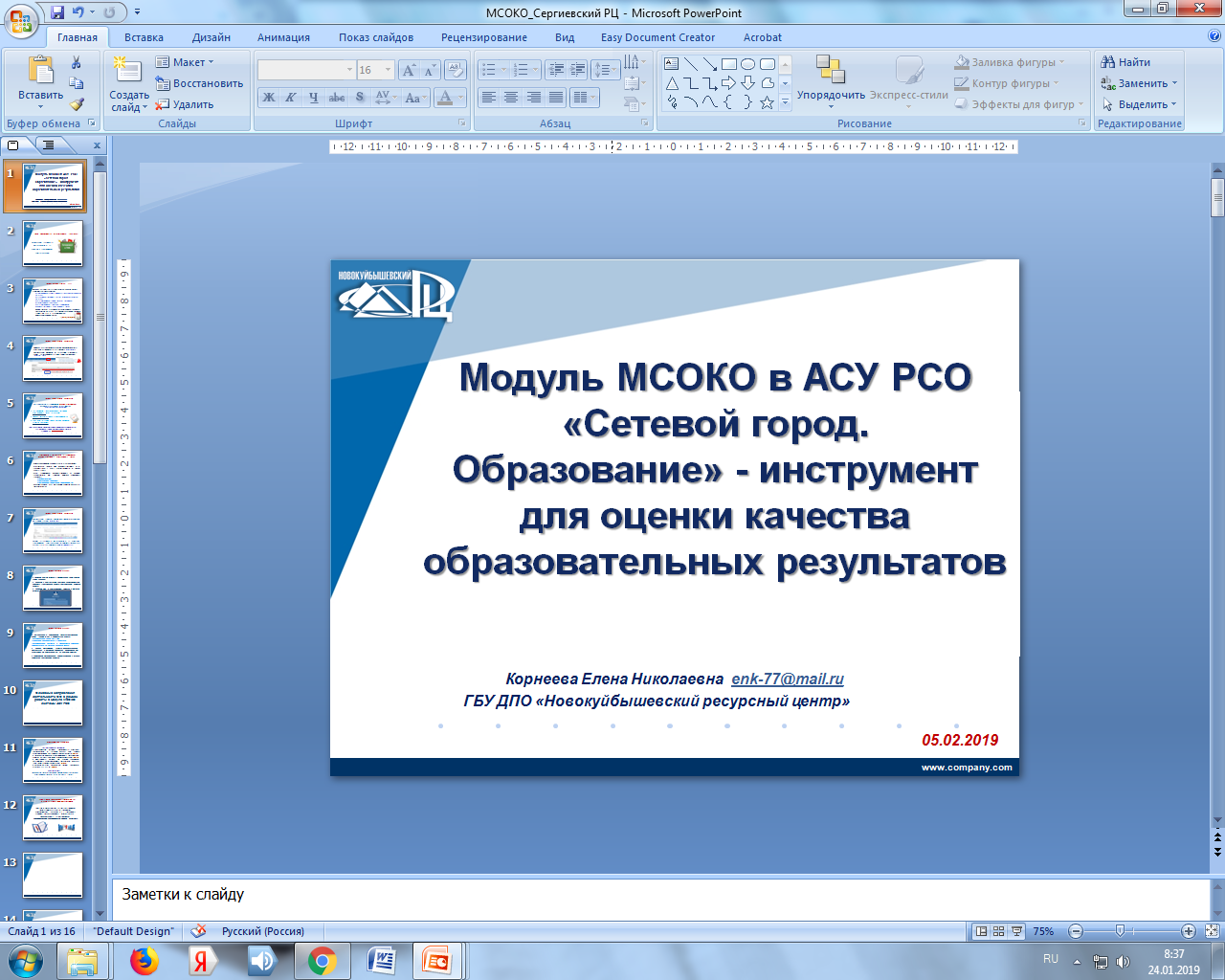 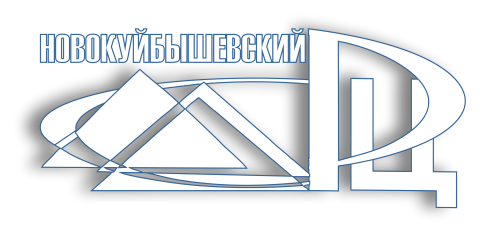 Анализ результатов диагностики
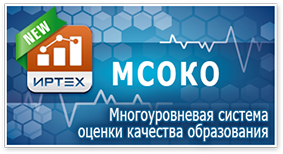 РЕЗУЛЬТАТИВНОСТЬ 
(РЕЗ, %) — это 
доля правильно выполненных 
заданий КР 
учащимися
РЕЗ > ИРО
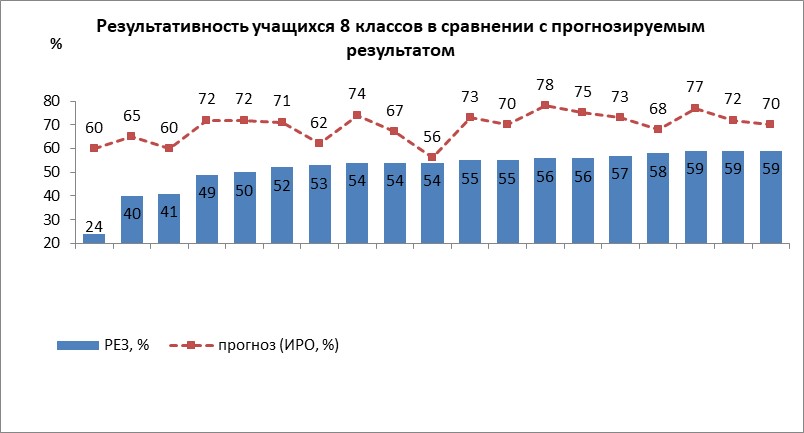 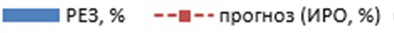 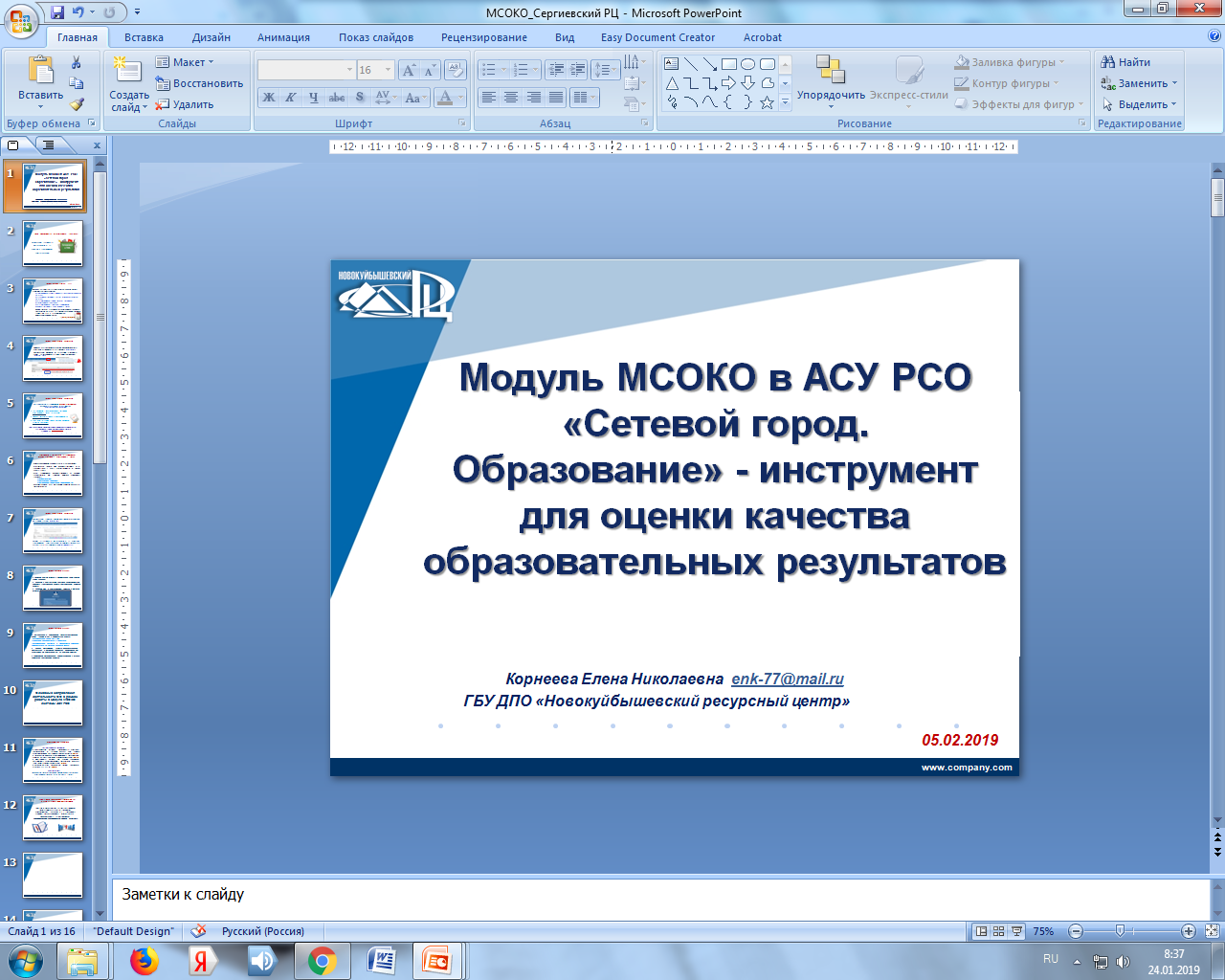 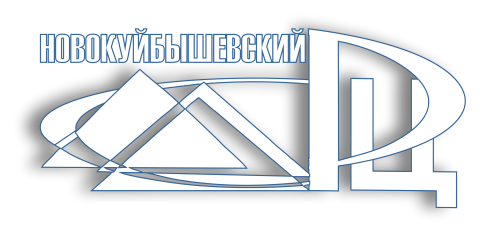 Анализ результатов диагностики
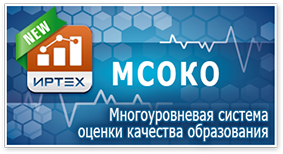 ОЦ = РЕЗ
ОБЪЕКТИВНОСТЬ ОЦЕНКИ 

(ОЦ, %) - определяется сравнением полученного результата 
(РЕЗ) 
с оценочным показателем 
(ОЦ)
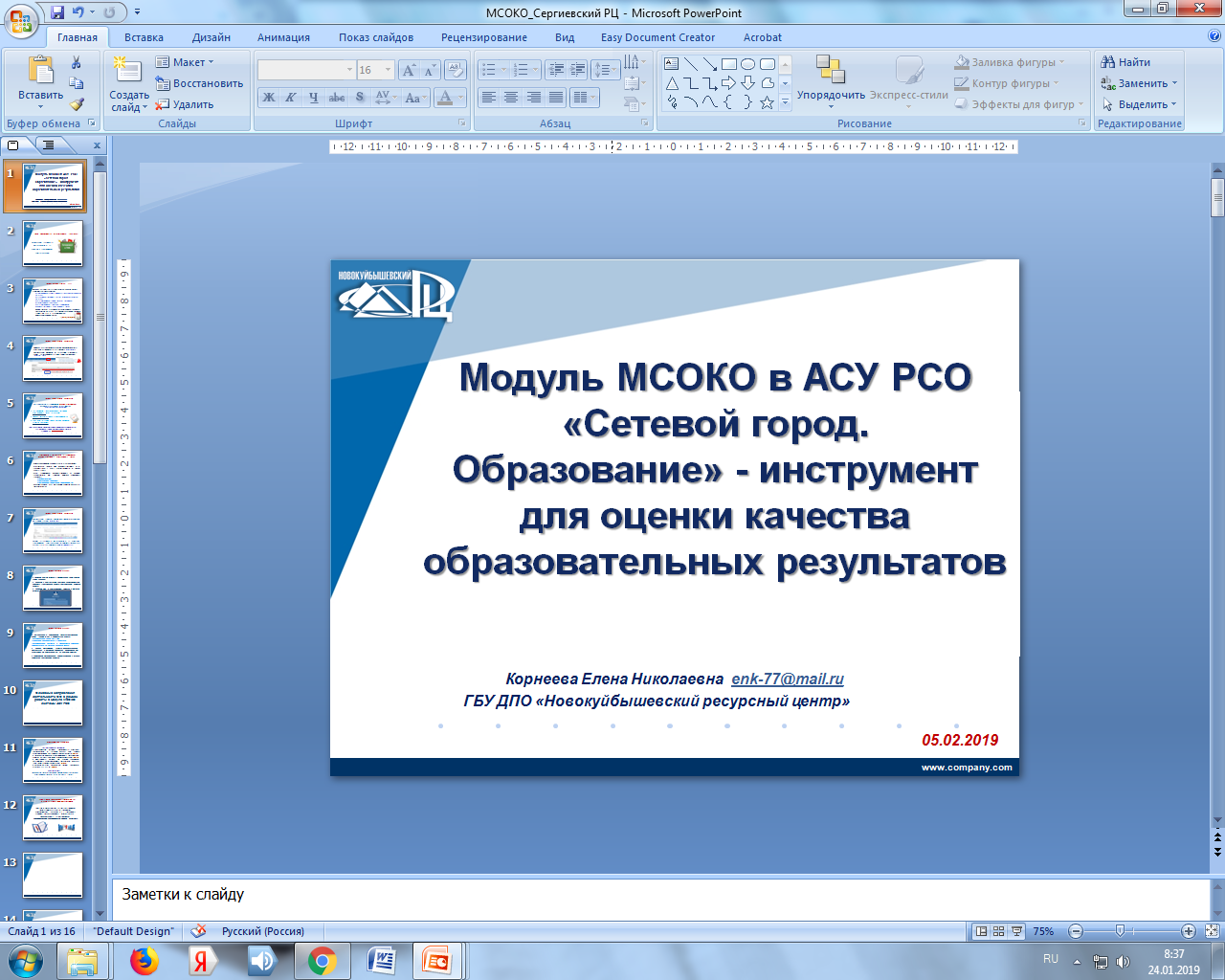 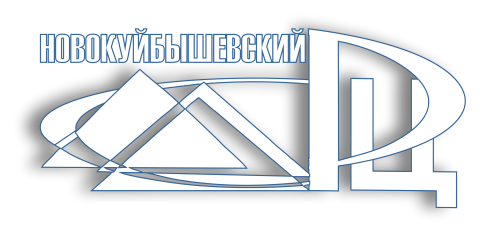 Анализ результатов диагностики
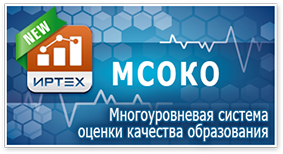 СО = 100%
ПОКАЗАТЕЛЬ УСПЕВАЕМОСТИ 
(СО, %) - это 
доля учащихся, выполнивших КР на «3», «4» и «5» от общего числа выполнявших КР, формируется на основе оценок, выставленных учителем за КР
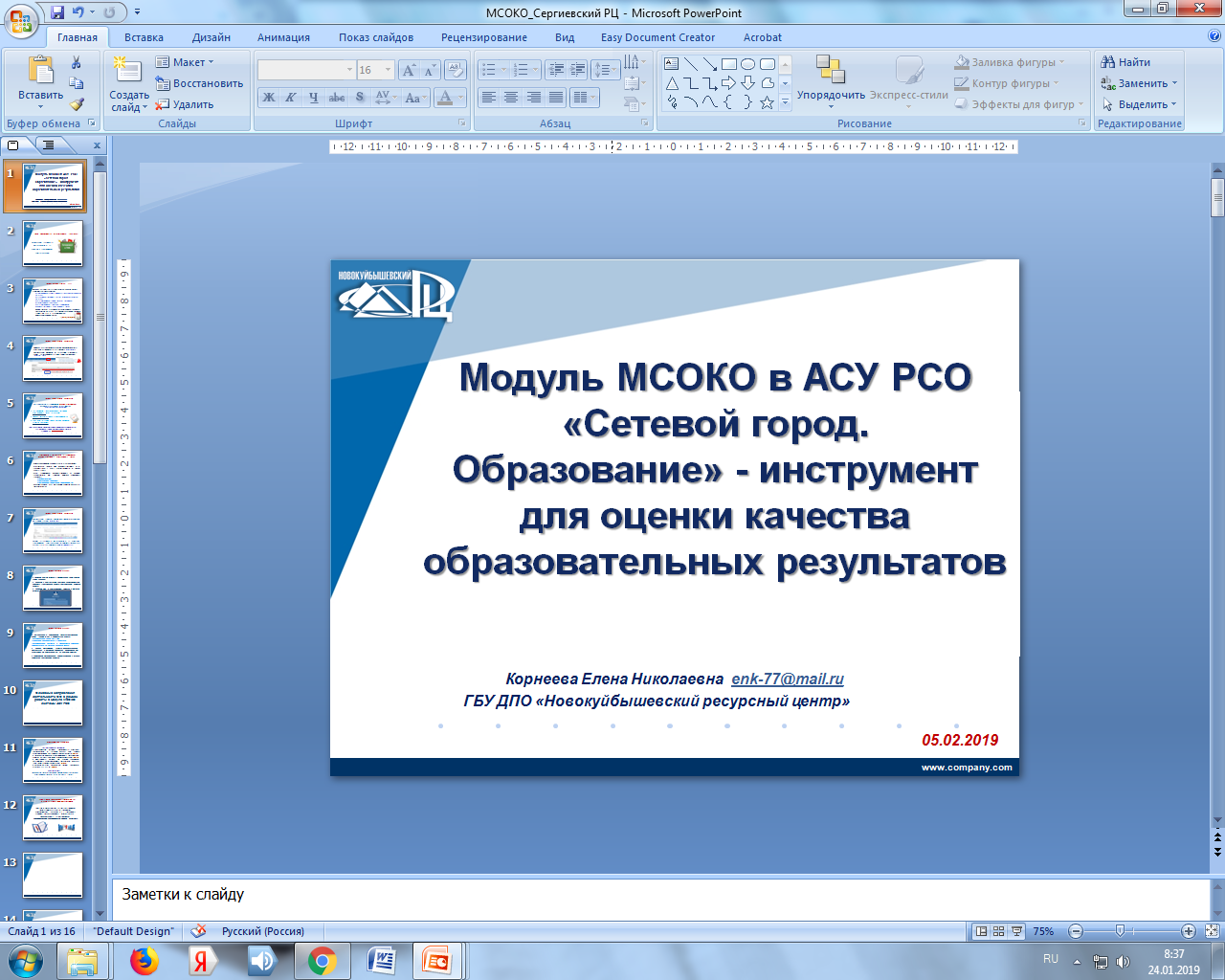 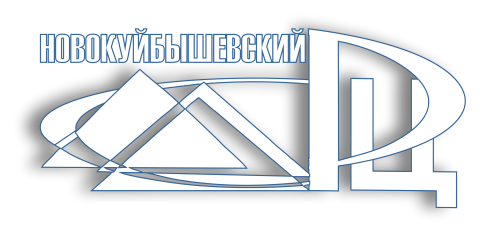 Анализ результатов диагностики
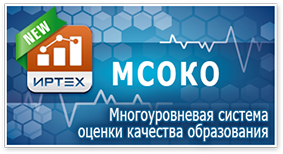 КО > ИКО
КАЧЕСТВО ОБУЧЕННОСТИ 
(КО, %) - дает возможность определить уровень полного усвоения учебного материала учащимися, позволяет сделать вывод о работе с учениками, обучающимися на «4» и «5»
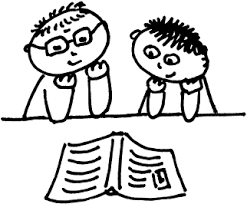 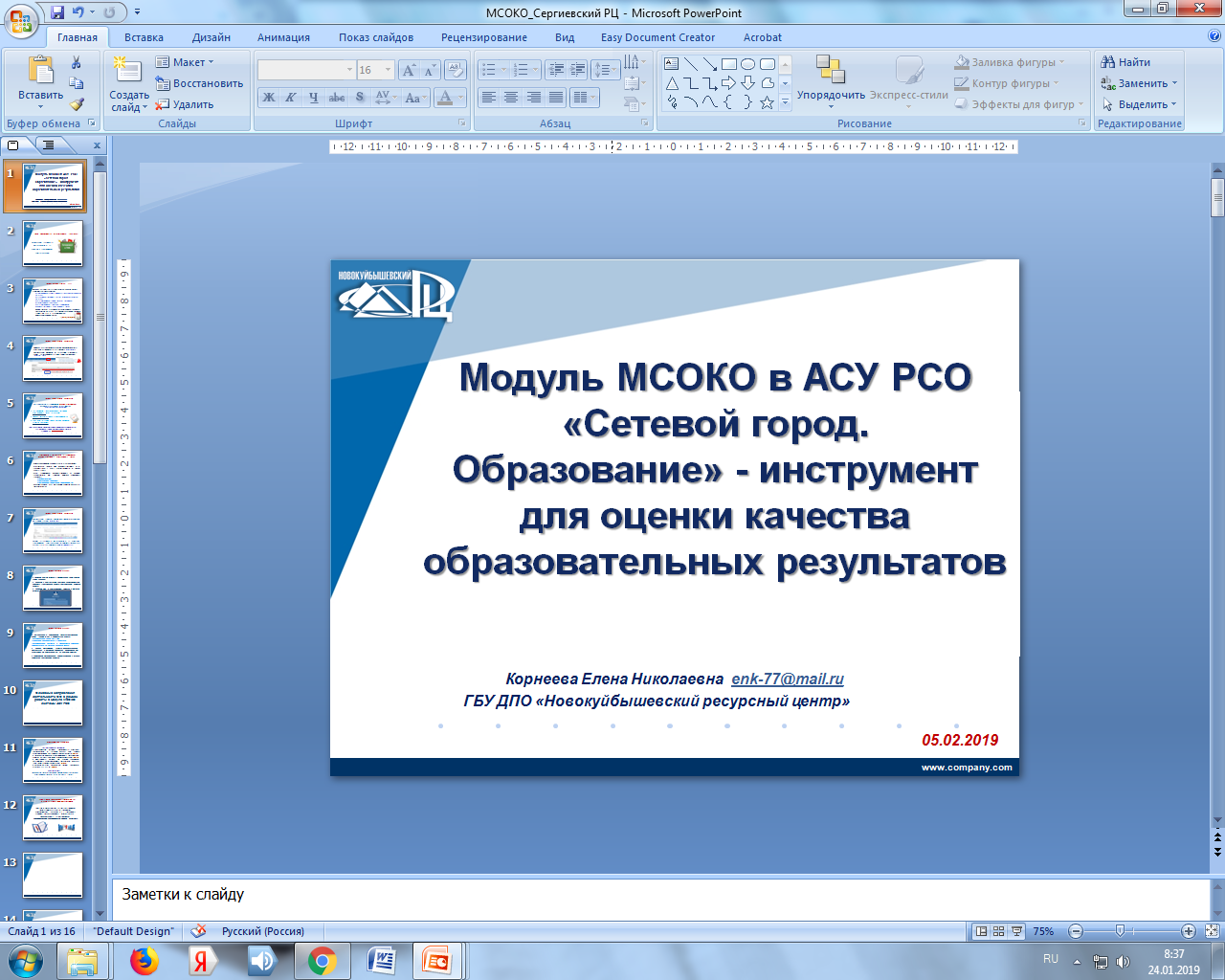 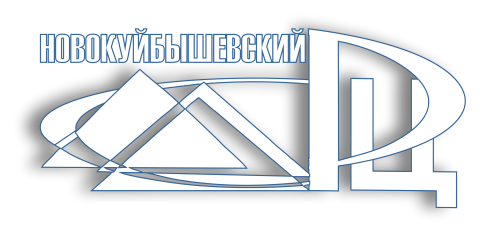 Анализ результатов диагностики
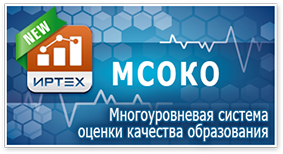 НО < ИНО
ПОКАЗАТЕЛЬ НЕУСПЕШНОСТИ 
(НО, %) – также один из важных показателей эффективной деятельности учителя, определяет состояние работы со «слабыми» учащимися
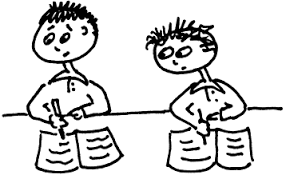 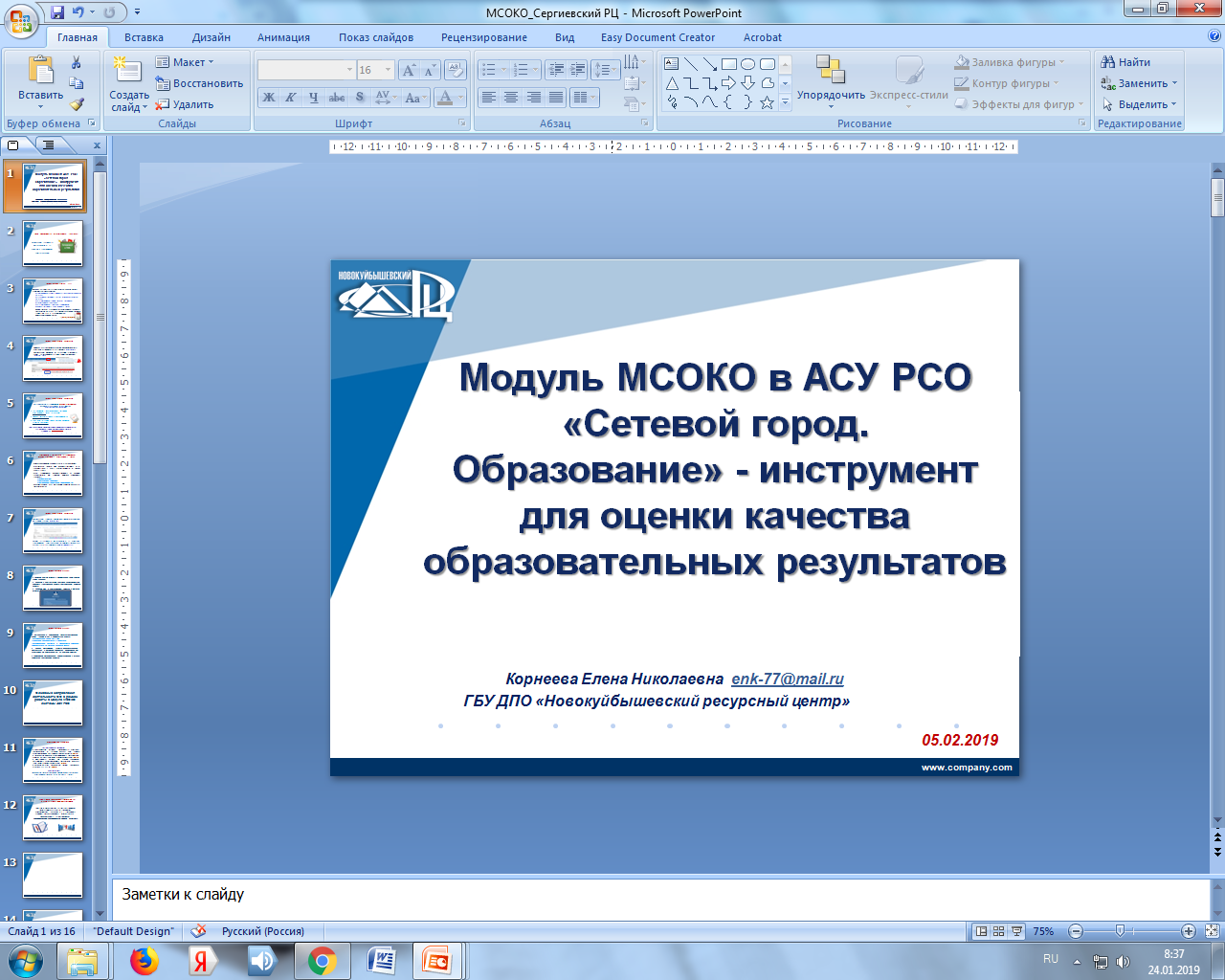 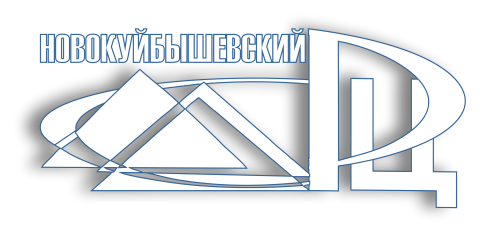 Анализ результатов диагностики
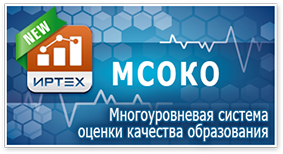 Показатель «НЕ ОСВОИЛИ СТАНДАРТ ОБРАЗОВАНИЯ» - доля учащихся, выполнивших менее 50 % заданий КР. Если ученик, выполнил менее 50% контрольных заданий, то система МСОКО автоматически относит этого ученика к группе не освоивших стандарт, вне зависимости от отметки, выставленной учителем.
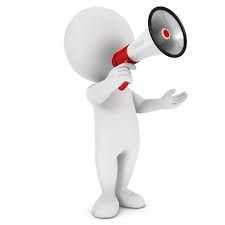 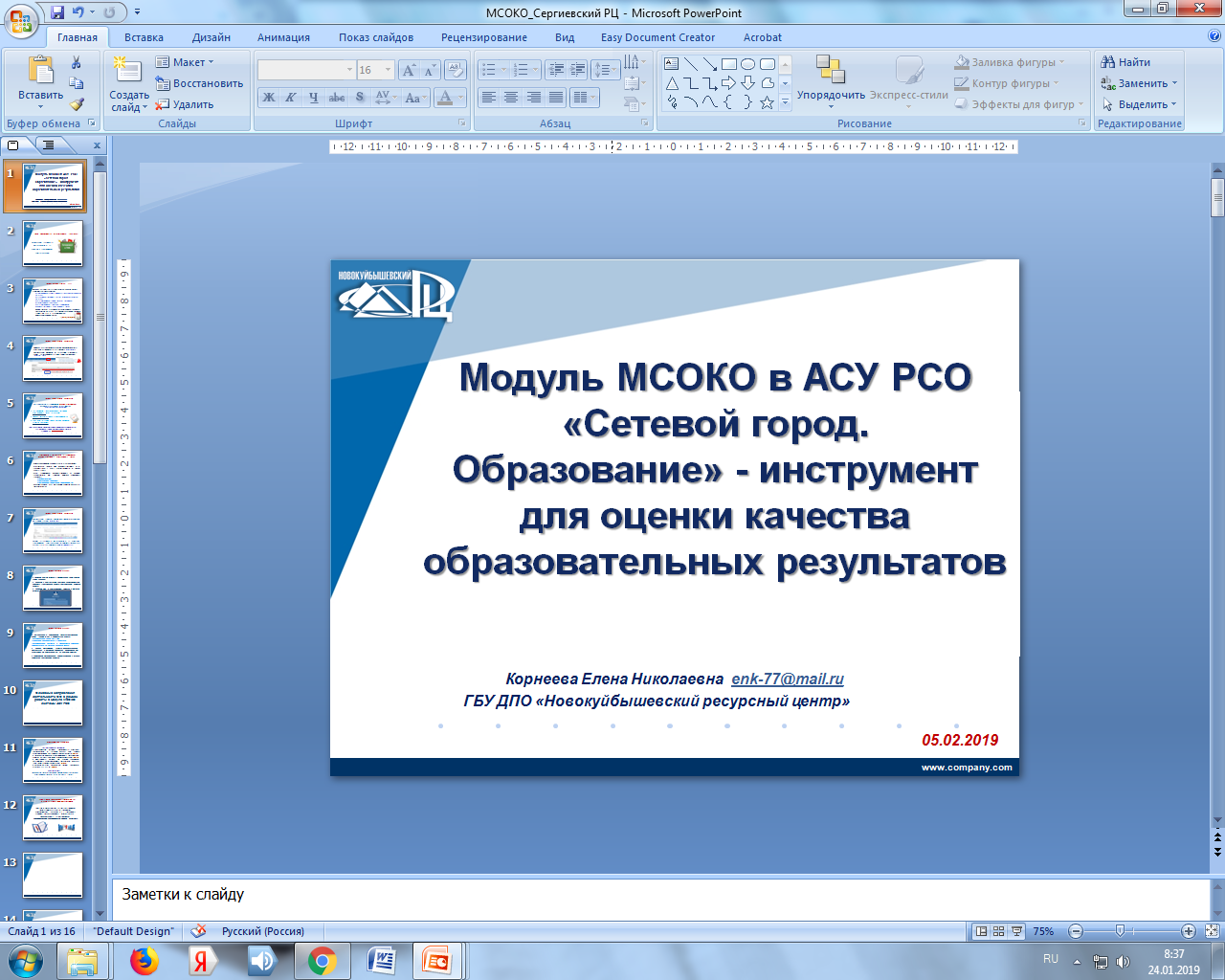 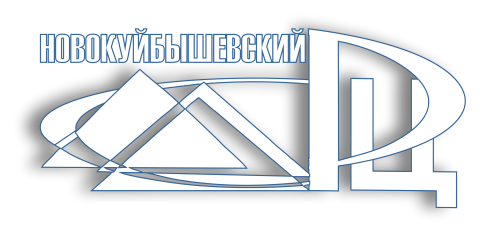 Результаты II этапа работы проекта
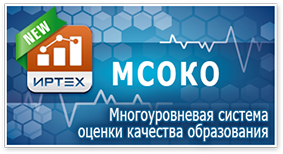 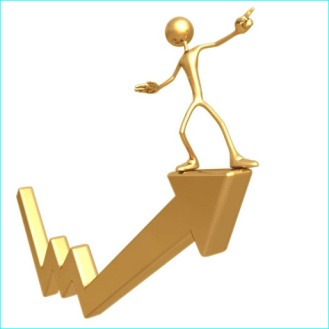 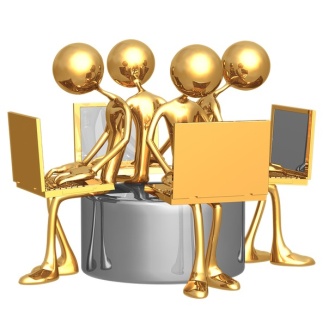 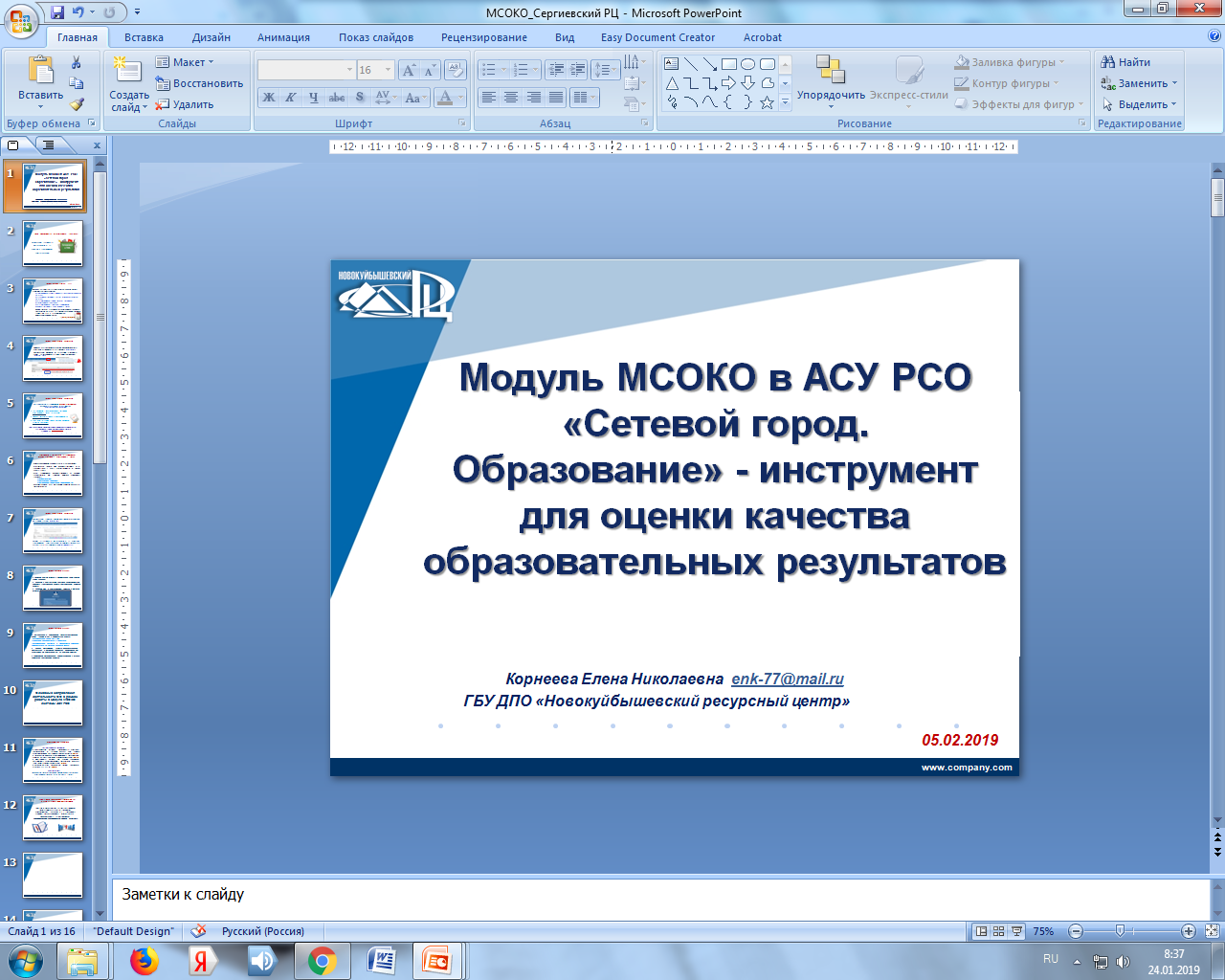 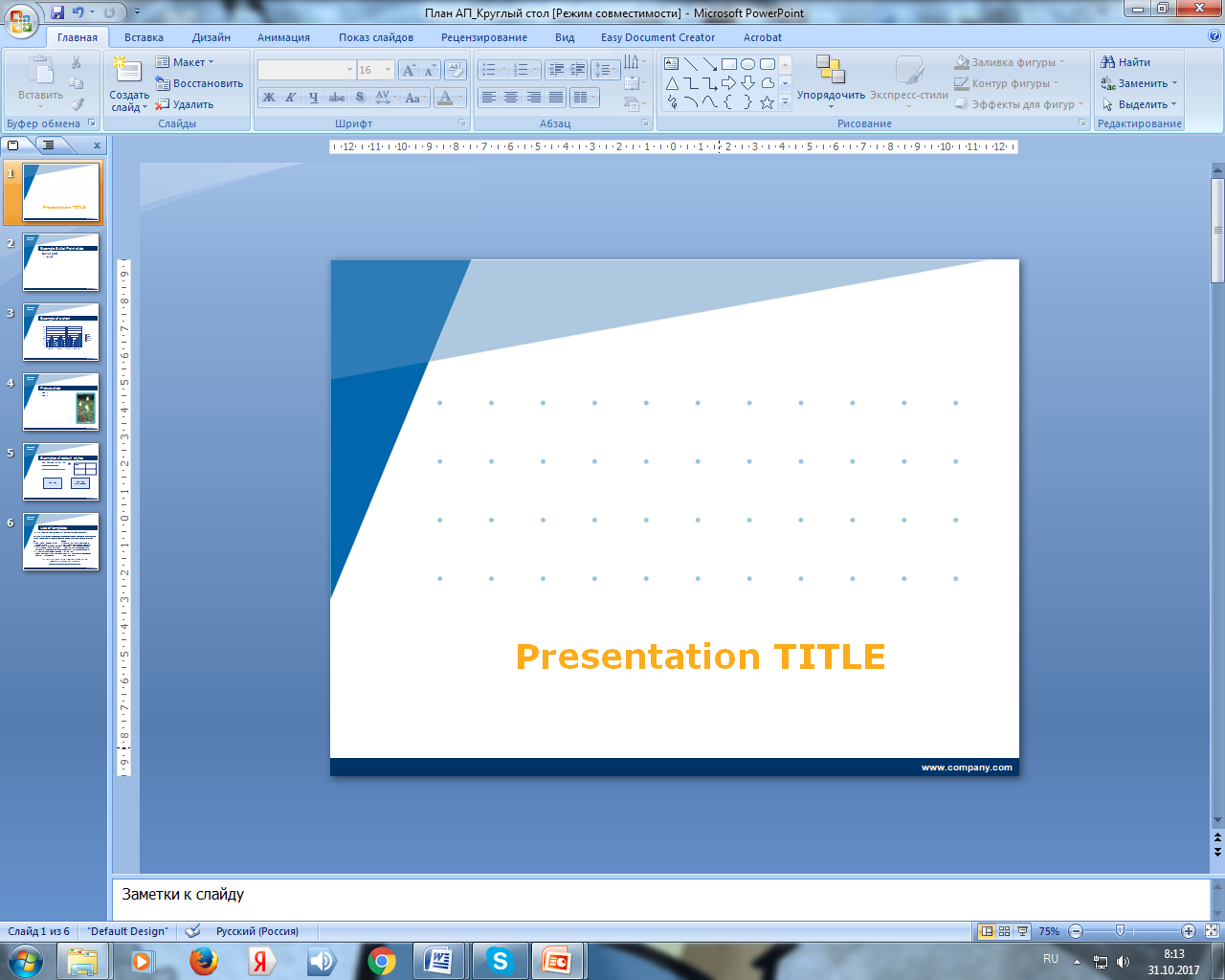 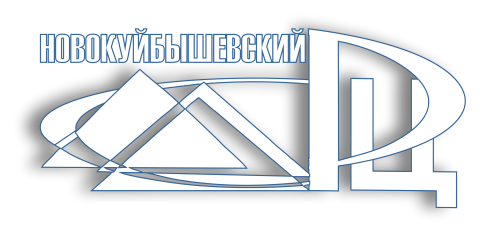 МСОКО. 2017-2018 гг.
Третий этап проекта
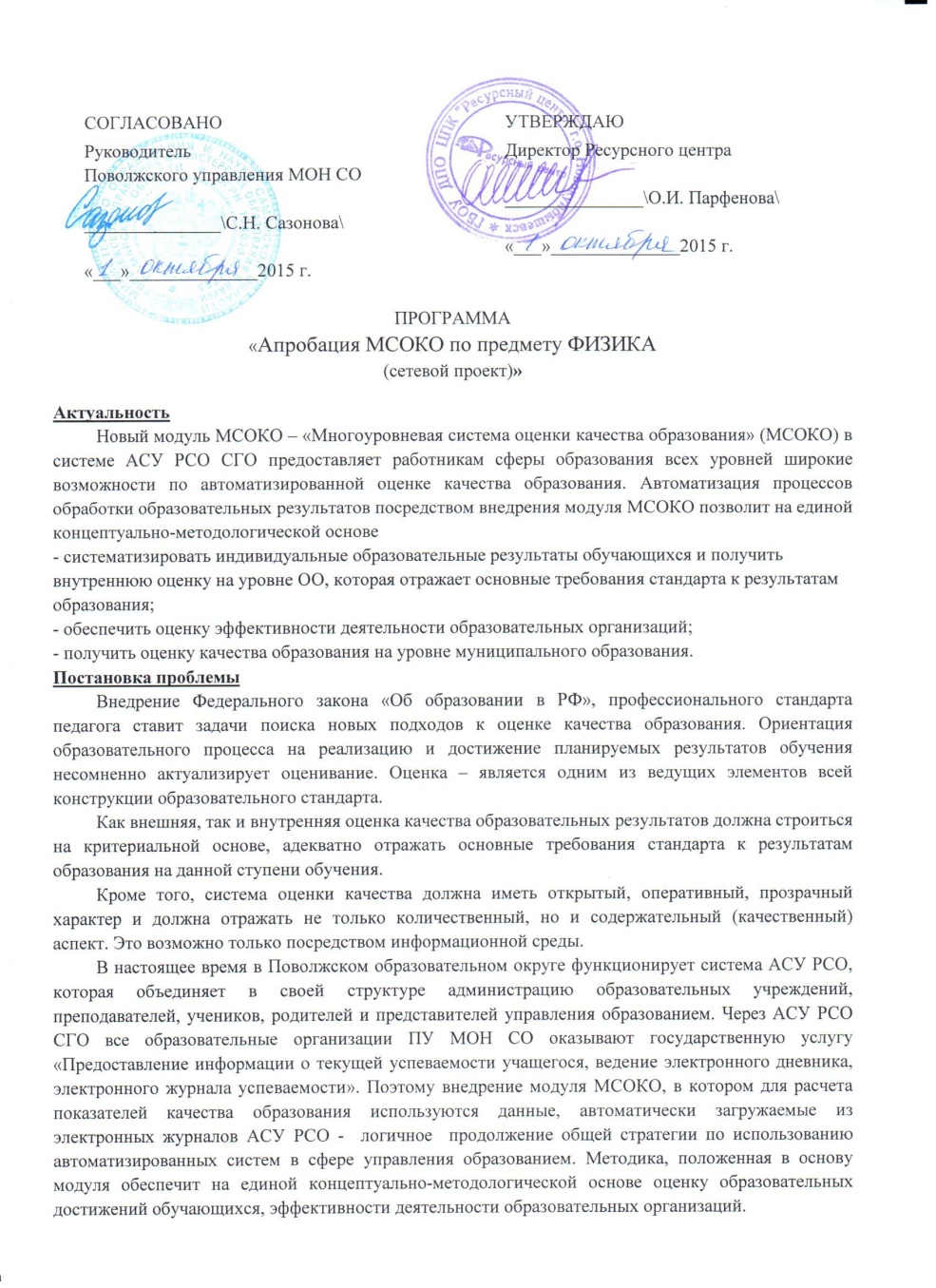 Цель  деятельности территориальной сетевой апробационной площадки:

мониторинг готовности выпускников 9, 11 классов
 к ГИА по физике
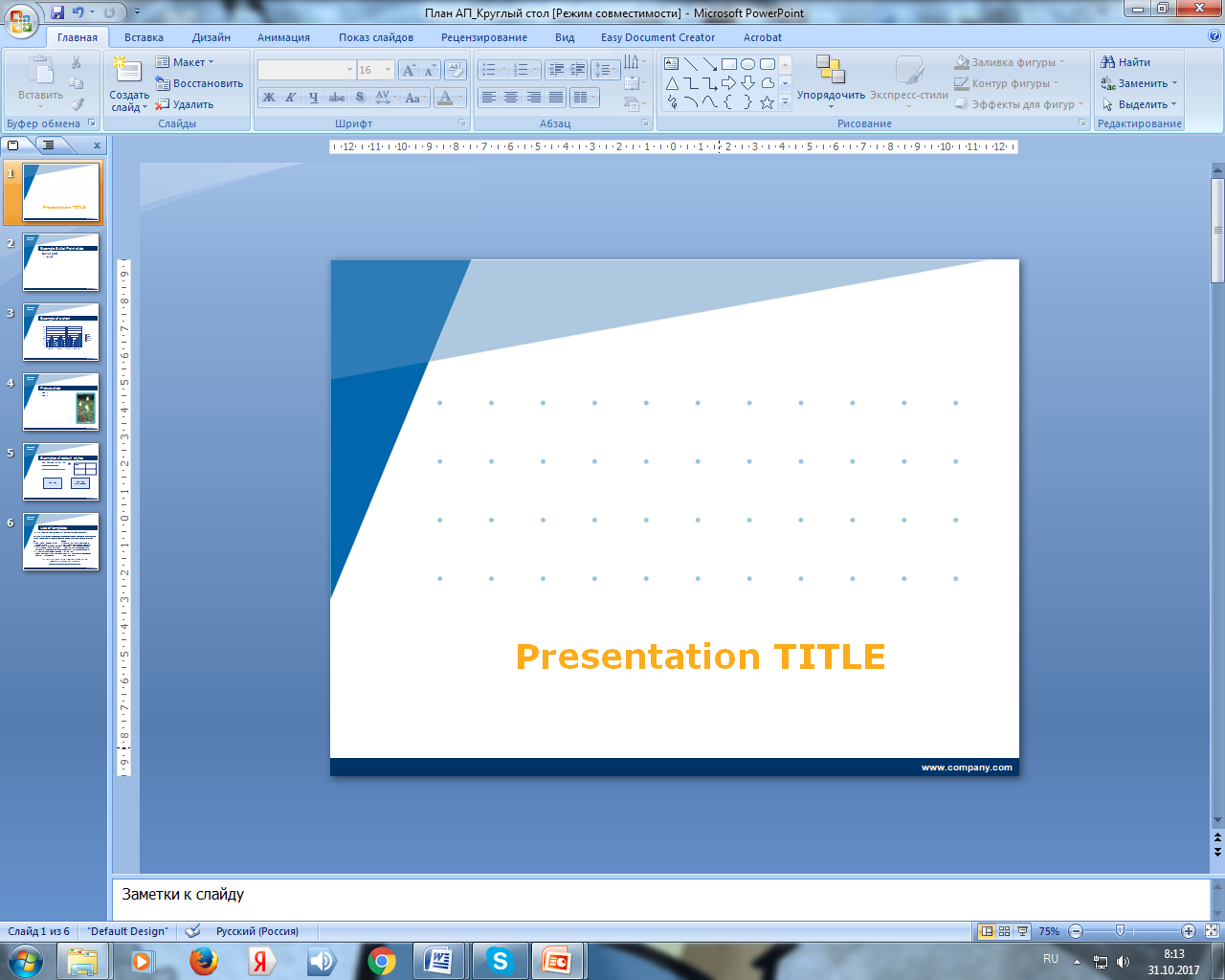 Мониторинг готовности выпускников 11 классов к ГИА по физике
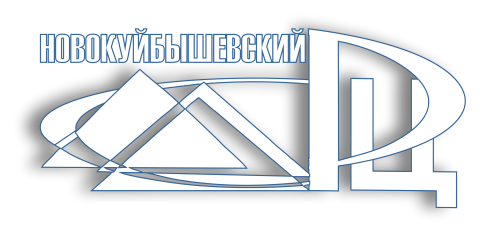 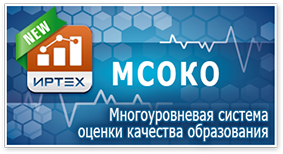 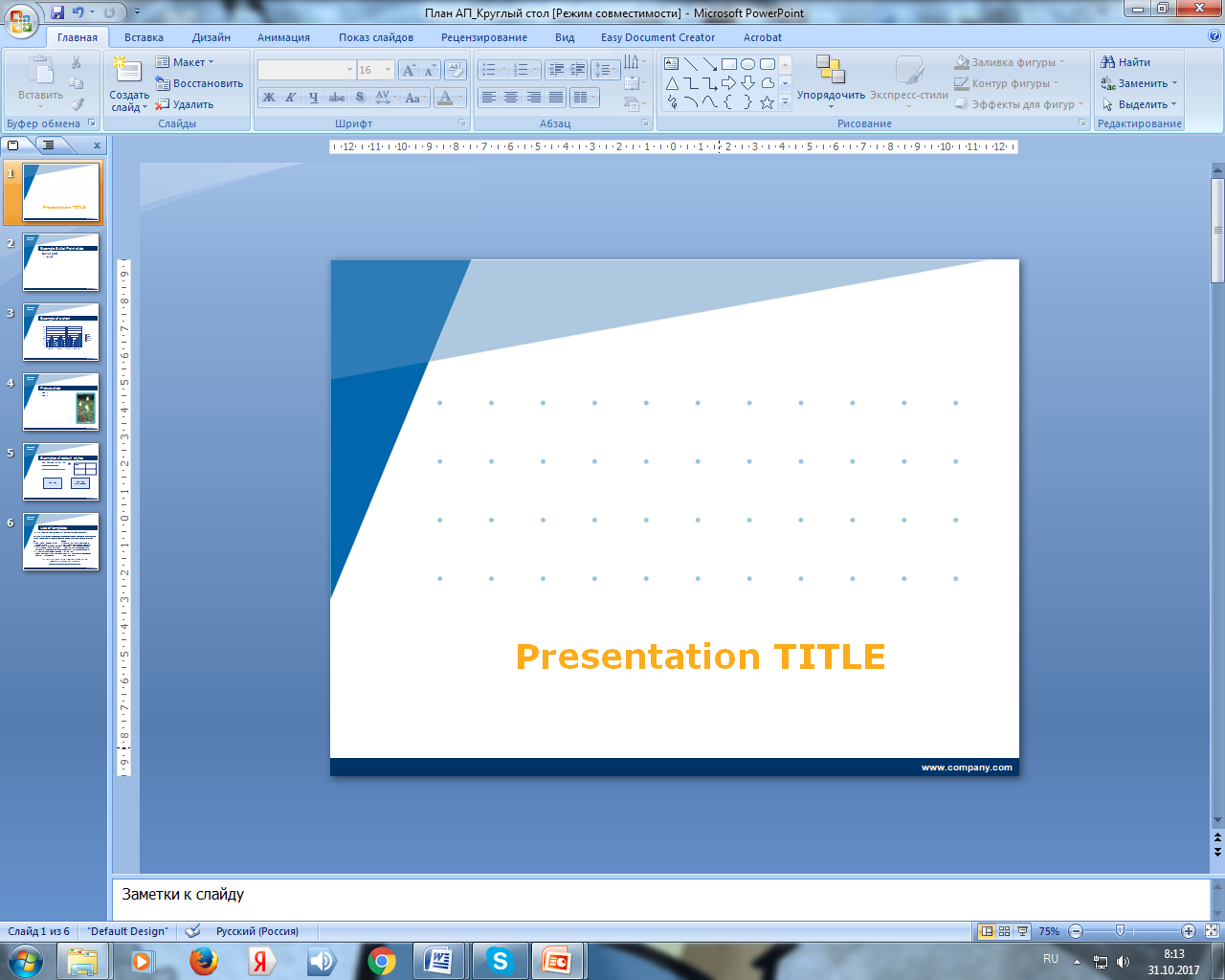 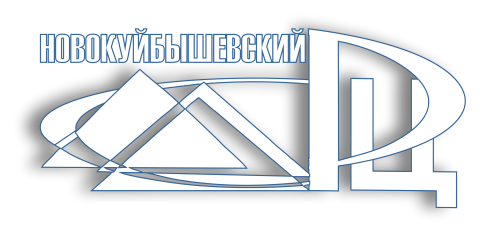 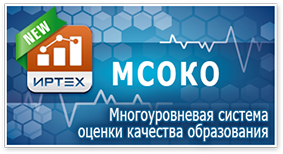 Итоги ГИА-11 по физике
НО! не преодолели минимальный порог  6 выпускников, которые по прогнозу МСОКО 
НЕ входили в «группу риска» и могли бы набрать от 36 до 49 баллов
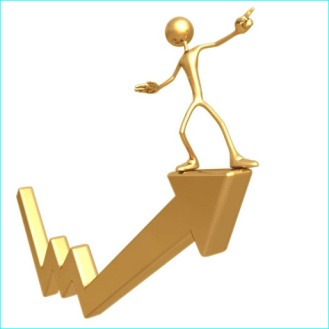 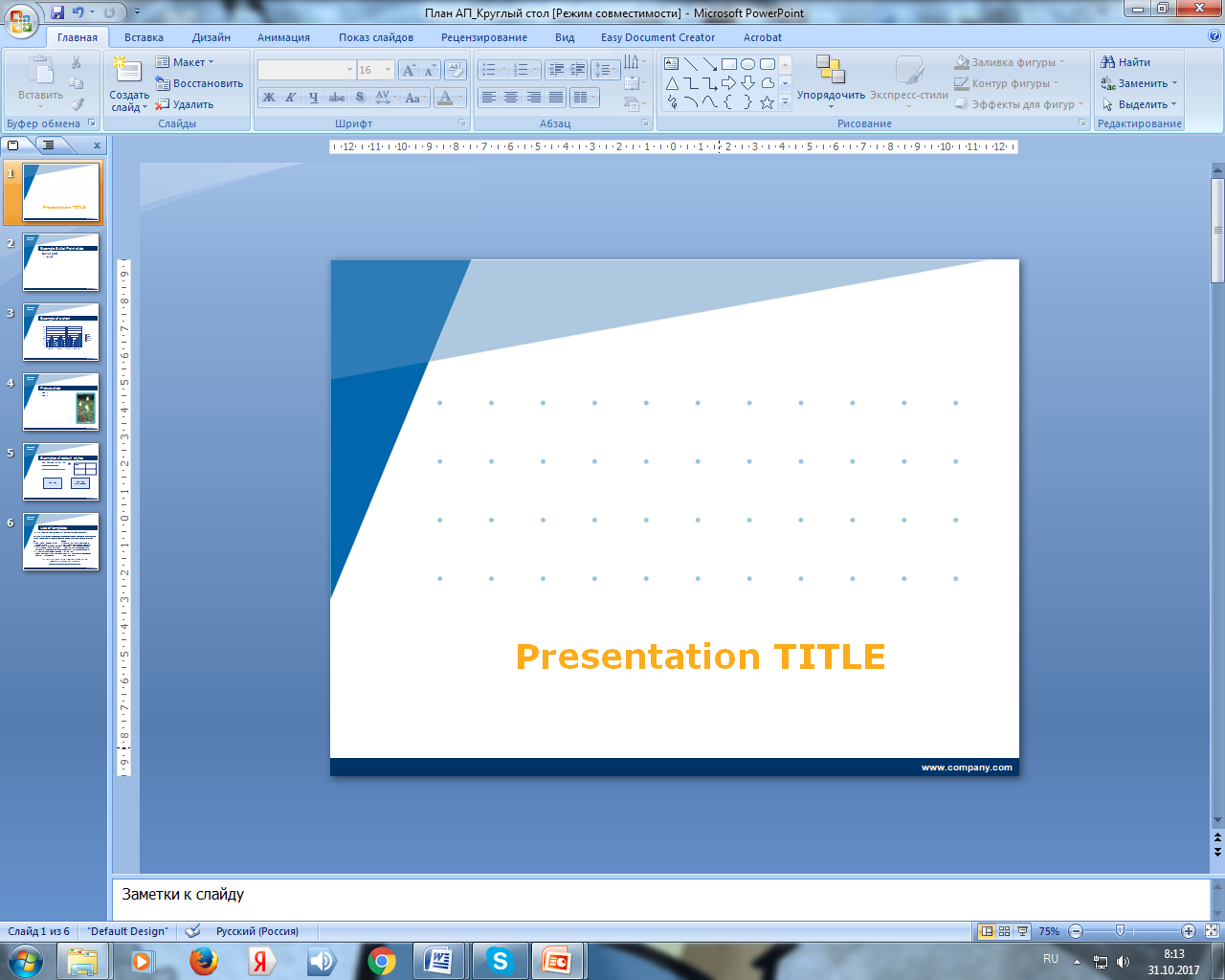 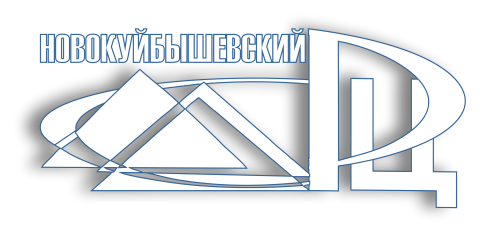 Мониторинг готовности выпускников 9 классов к ГИА по физике
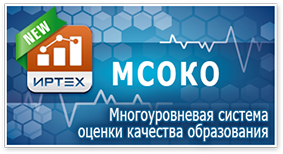 В 10% образовательных организациях округа в «зону риска» попали семь обучающихся, которые по прогнозу могли получить «2» по физике на ГИА-9
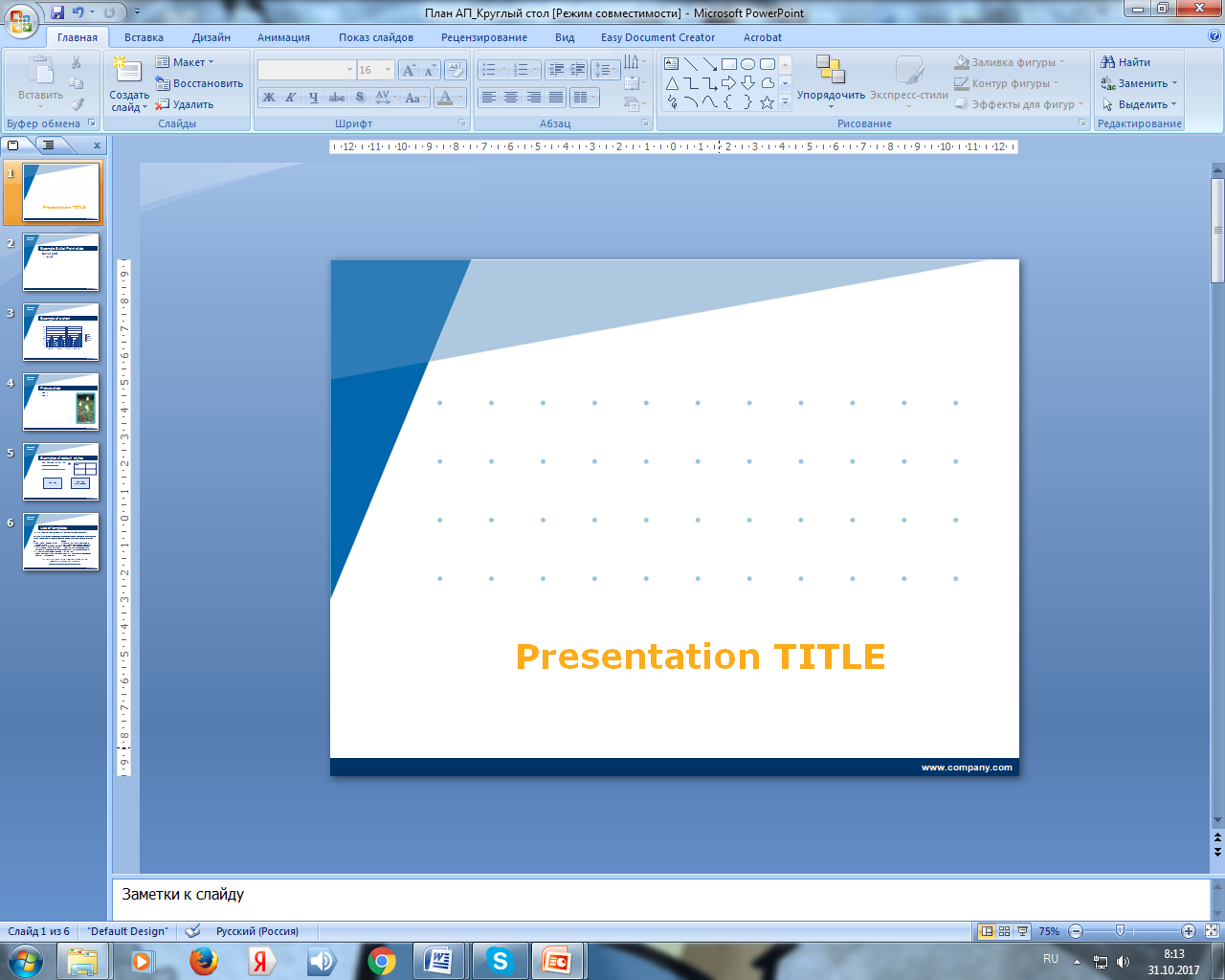 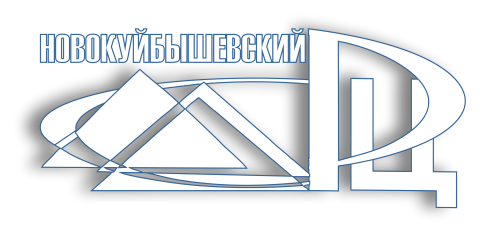 Итоги ГИА-9 по физике
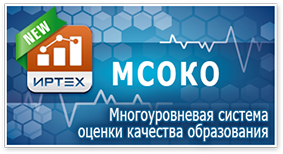 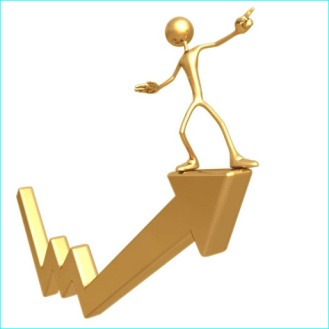 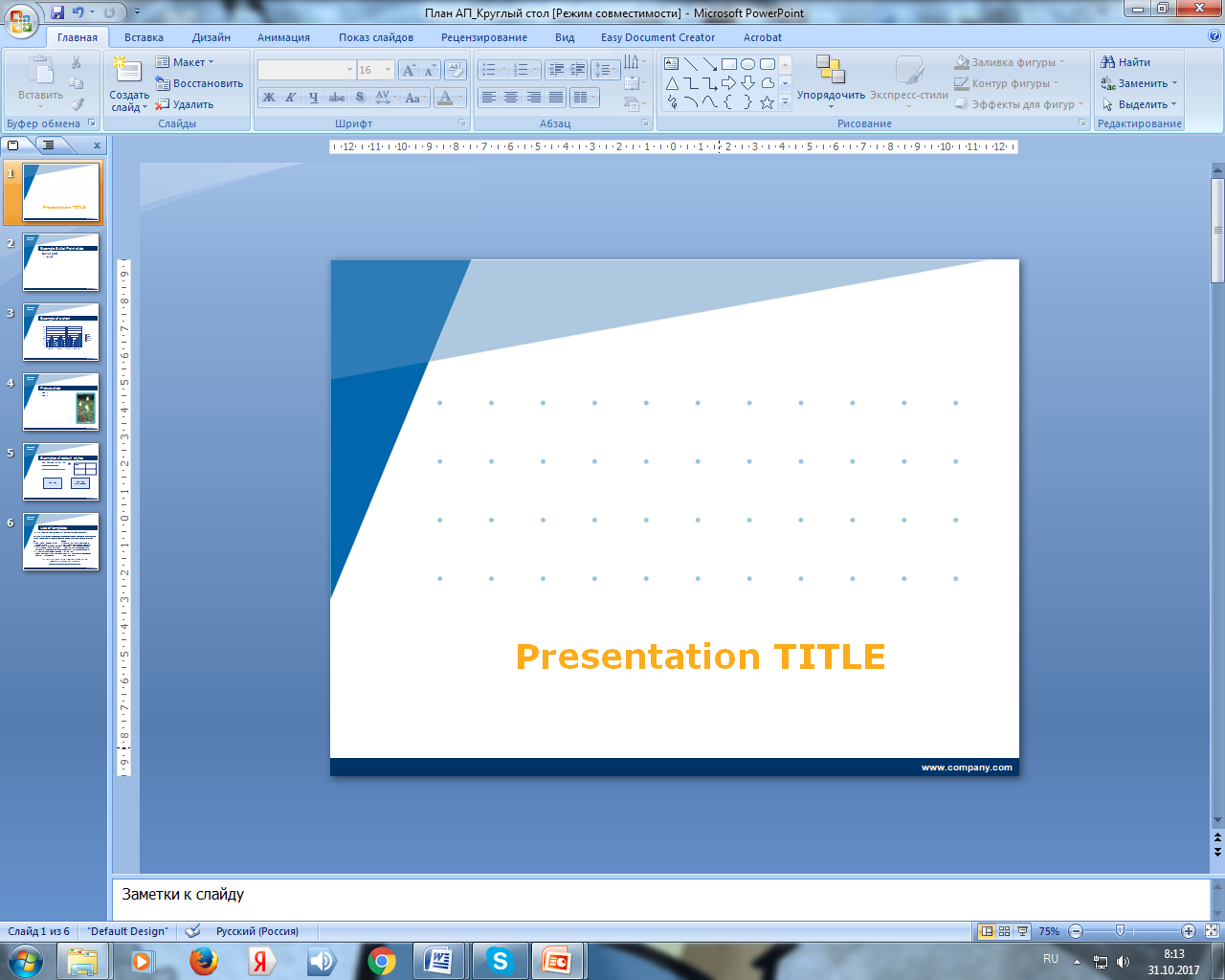 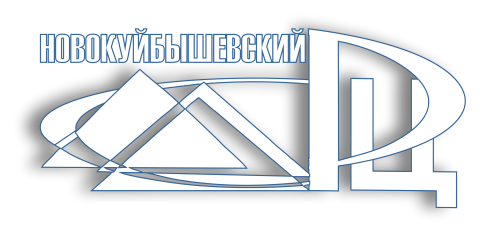 Результаты III этапа работы проекта
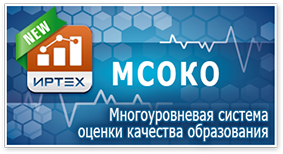 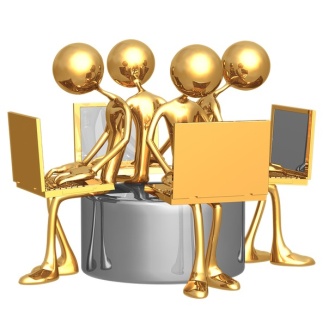 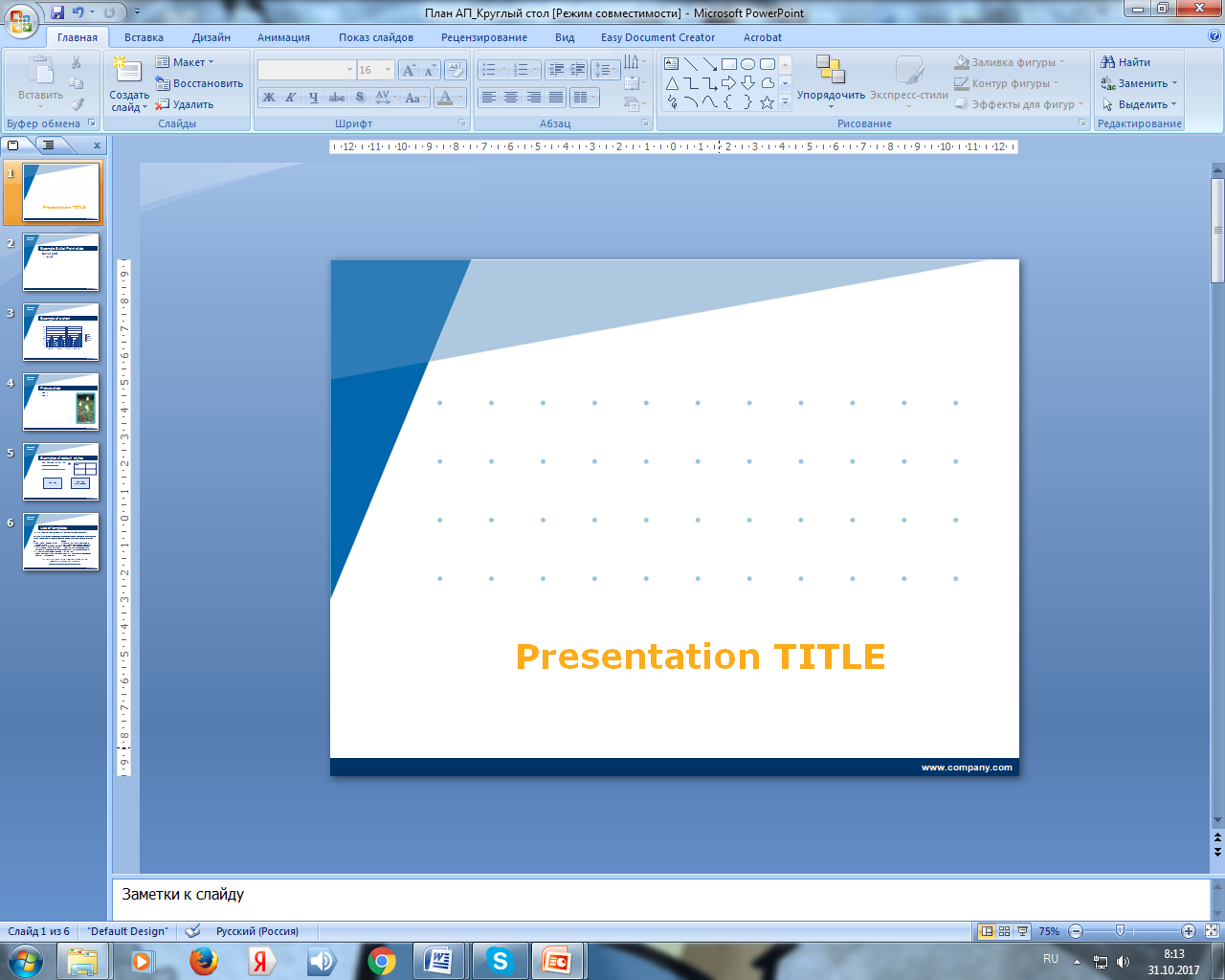 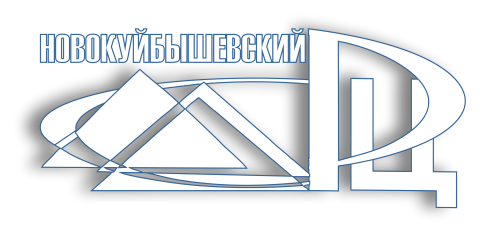 Проведение дополнительных форм 
оценки качества обучения
Результаты вносятся в ЭЖ, при этом указывается Тип задания: «Диагностическая контрольная работа»
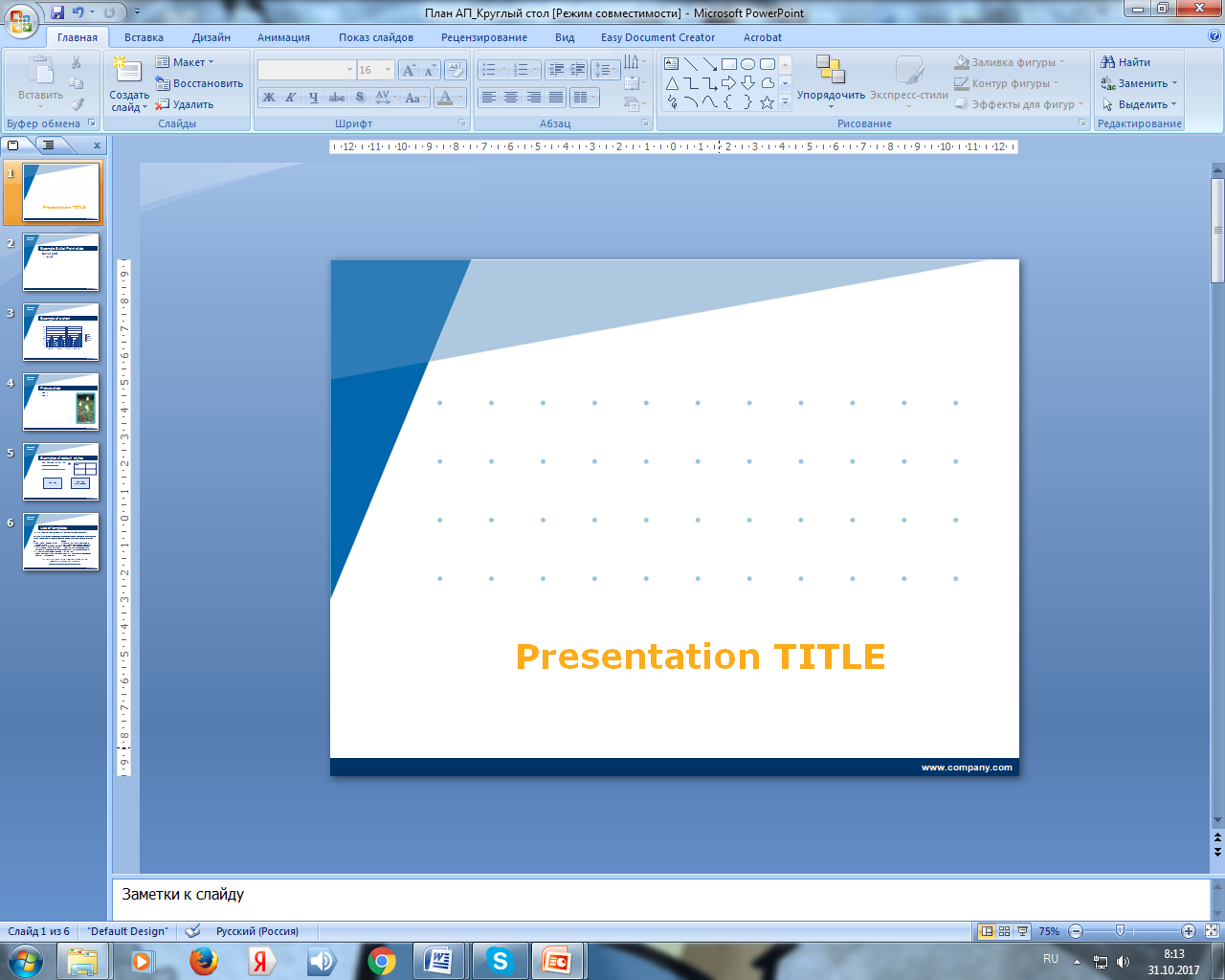 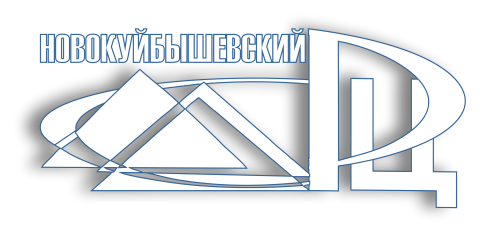 Файл импорта для внесения результатов ДКР
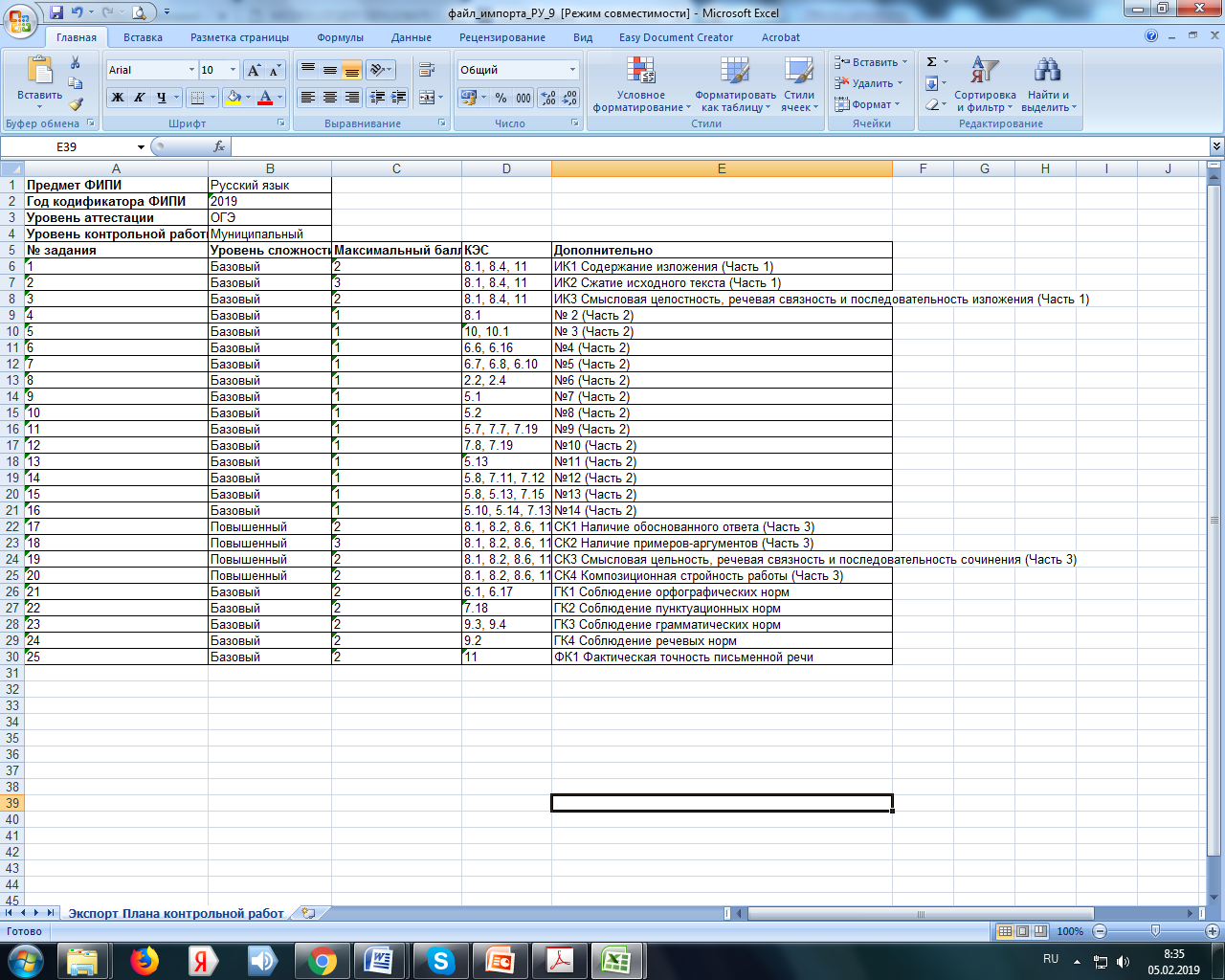 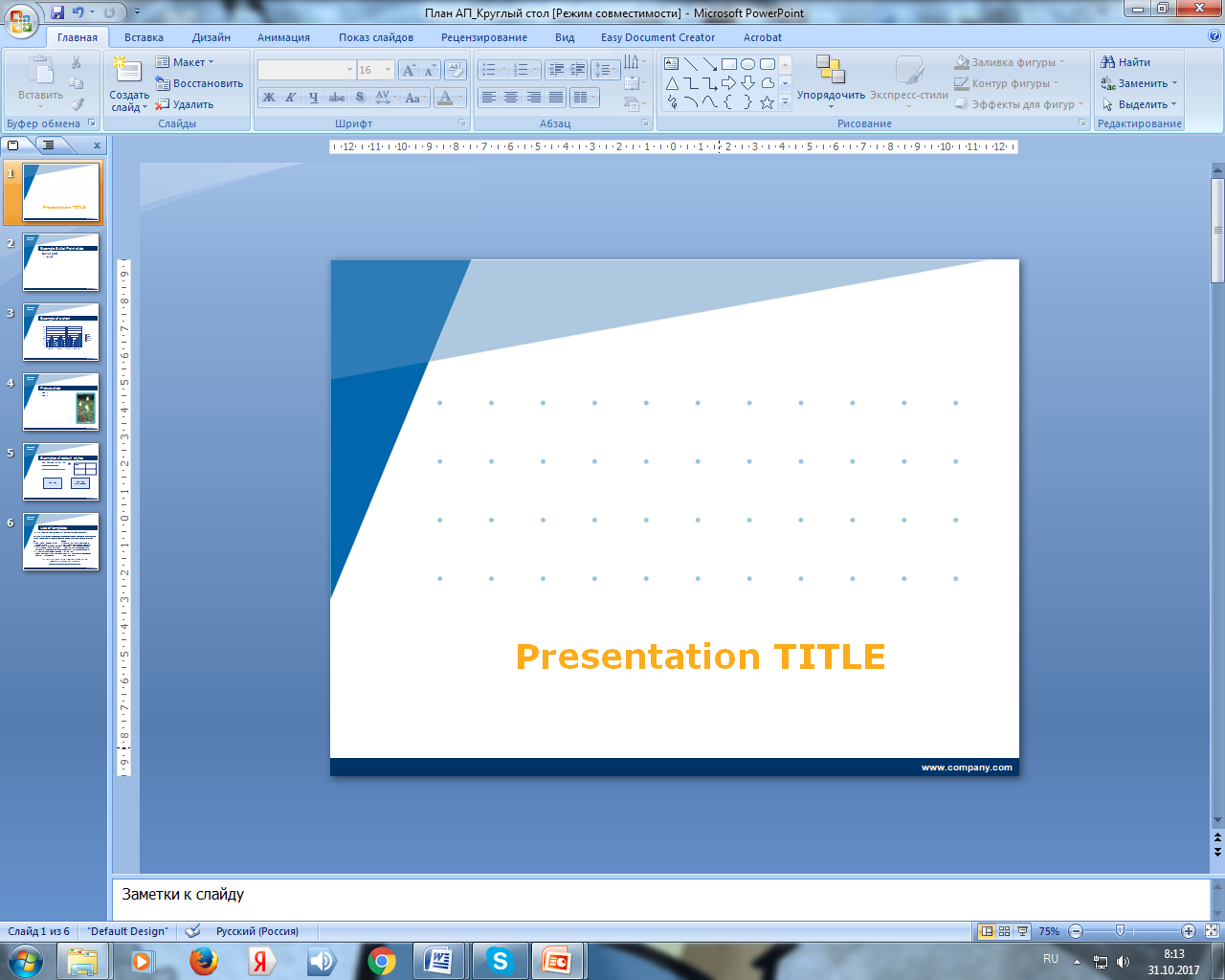 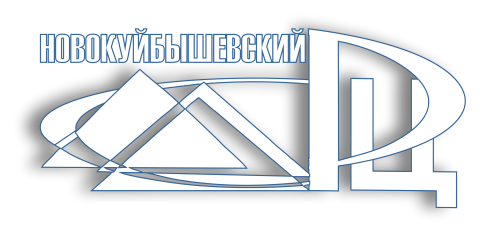 Перспективные направления 
развития проекта
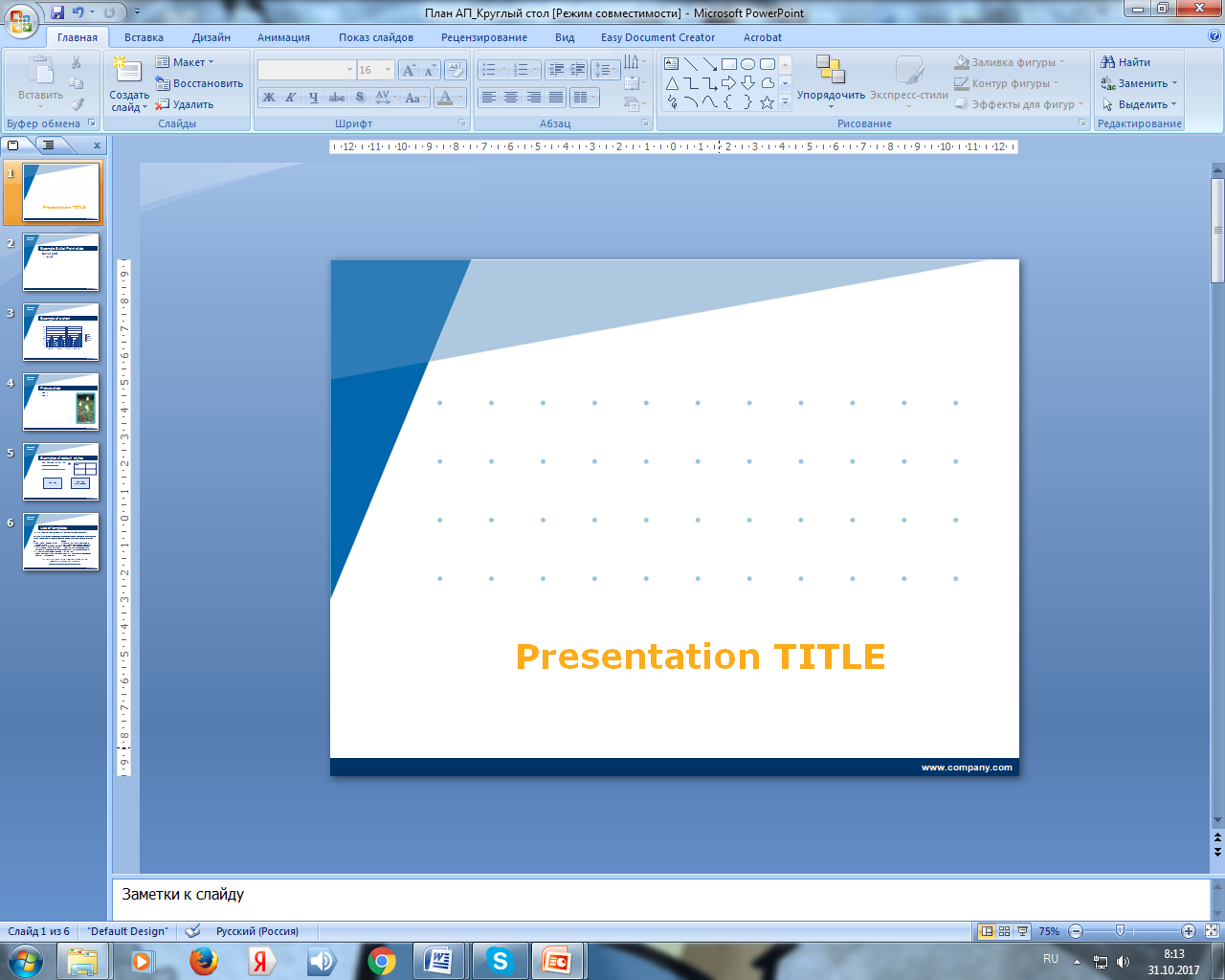 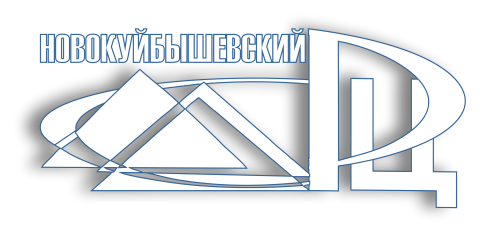 Контактная информация:
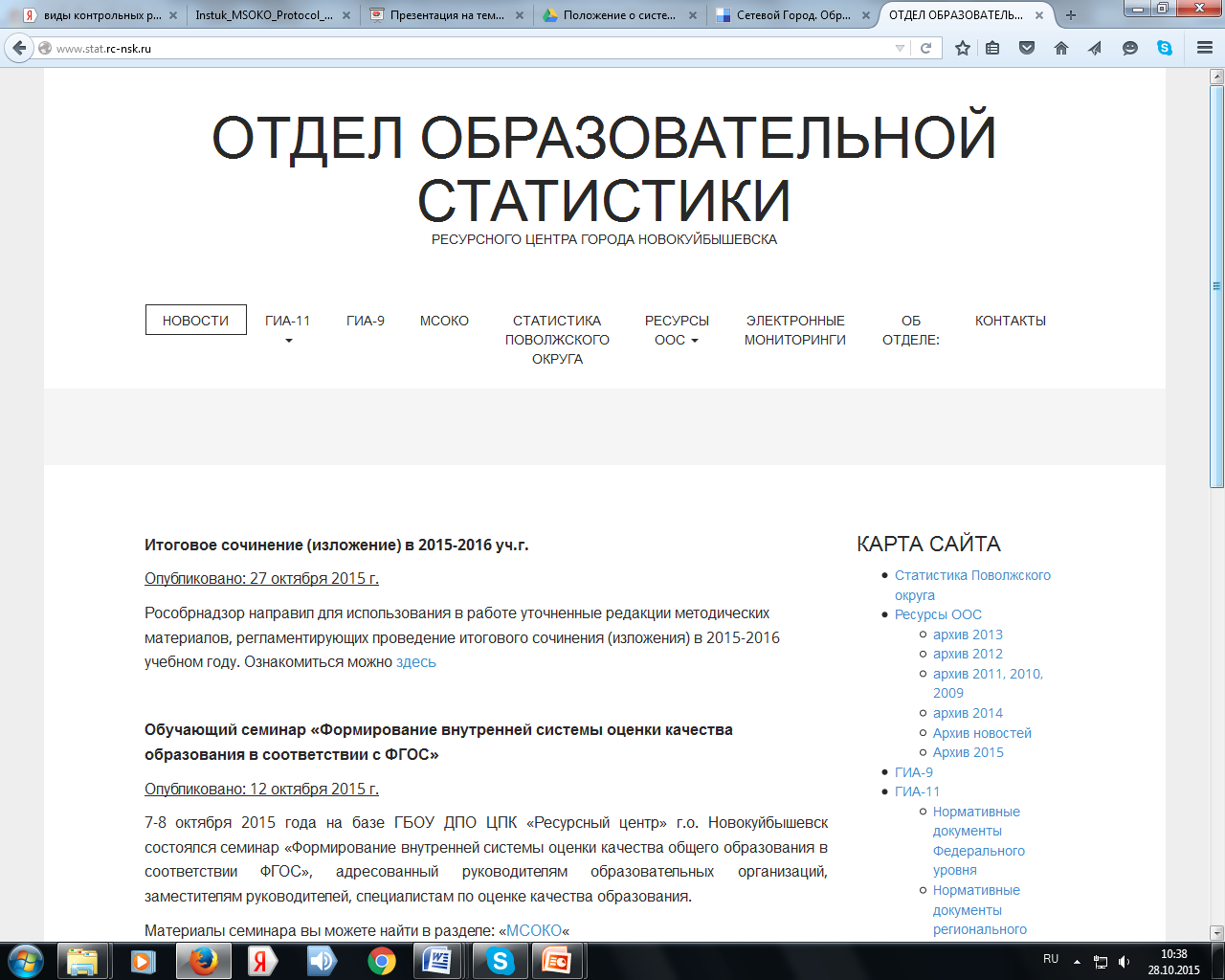 блог отдела образовательной статистики 
http://stat.rc-nsk.ru
телефон: 8(846)3566051
e-mail: resaltpovol@mail.ru
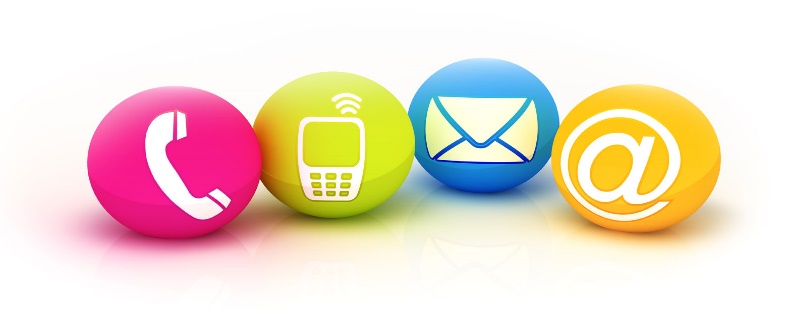 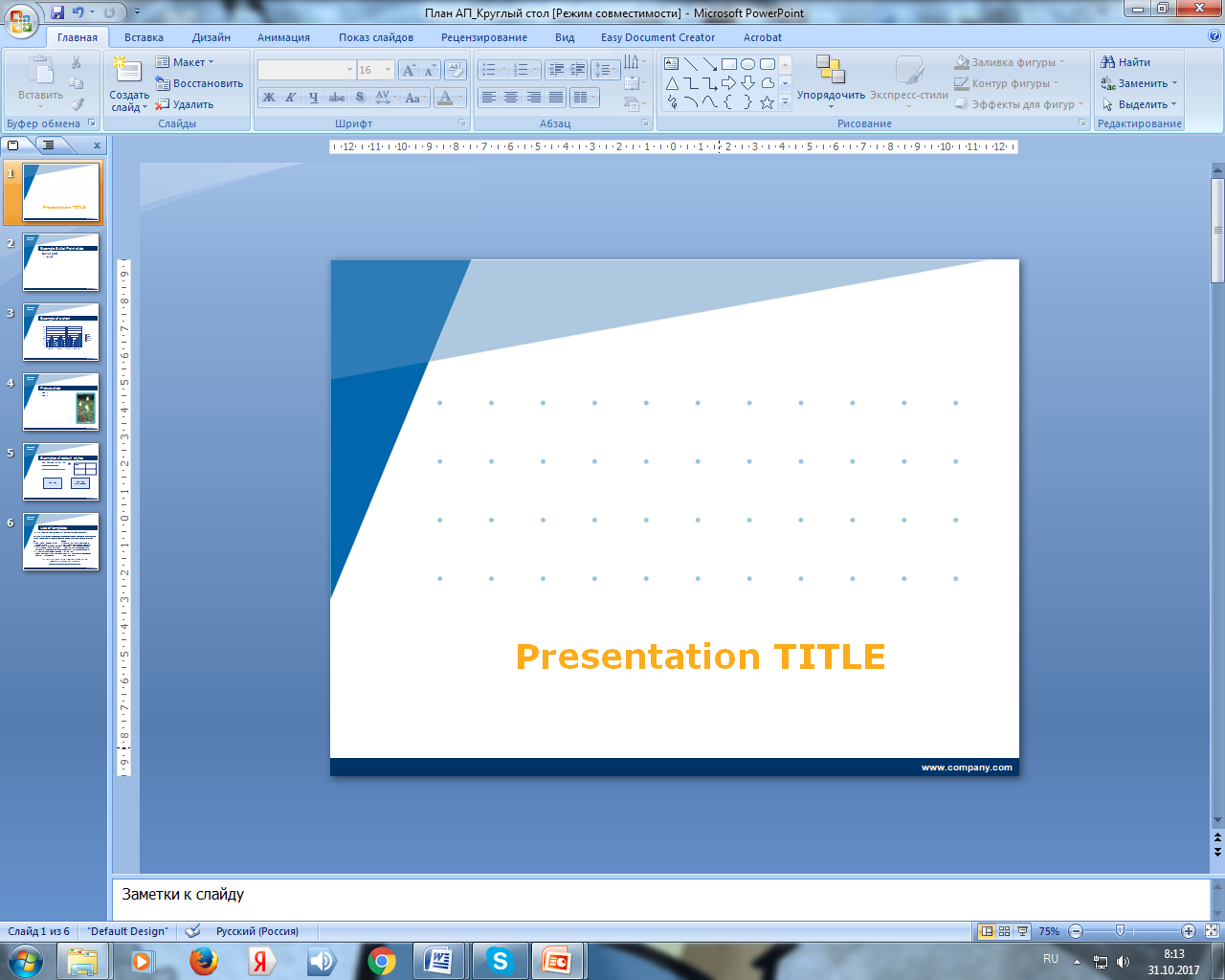